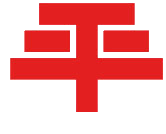 The Yen Legacy
The Yen Legacy
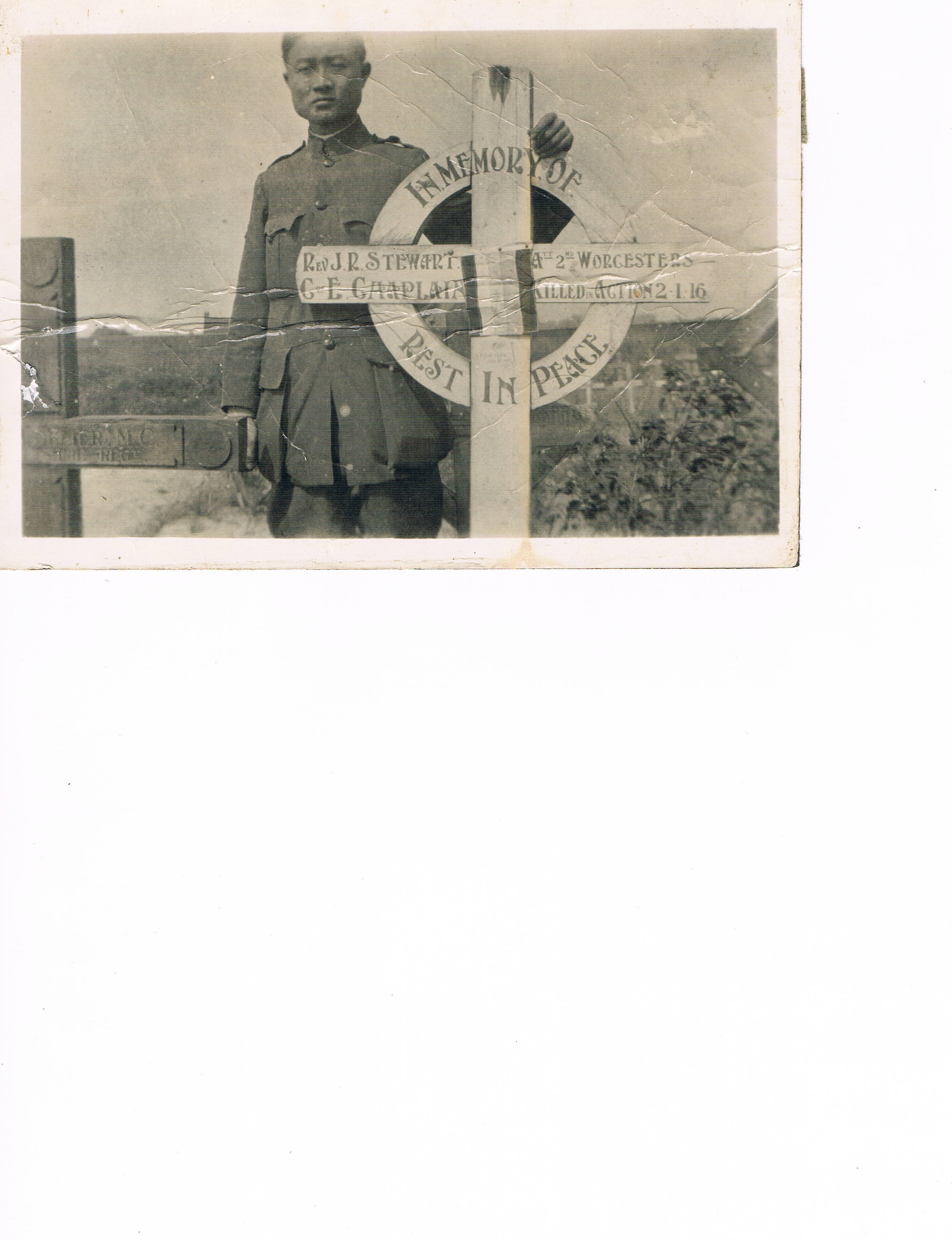 At the grave of his friend and comrade Rev JR Stewart, killed in action in France in 1916
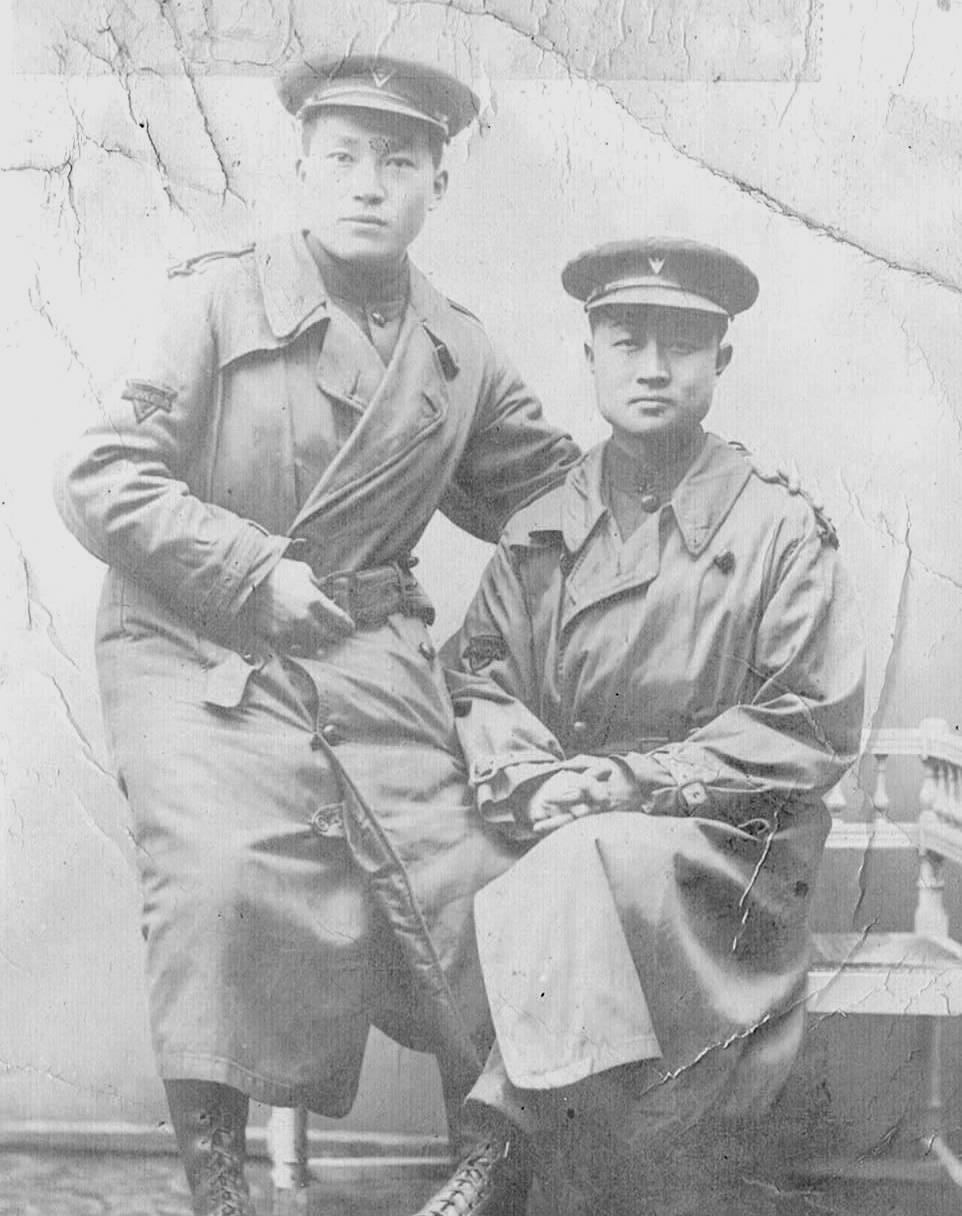 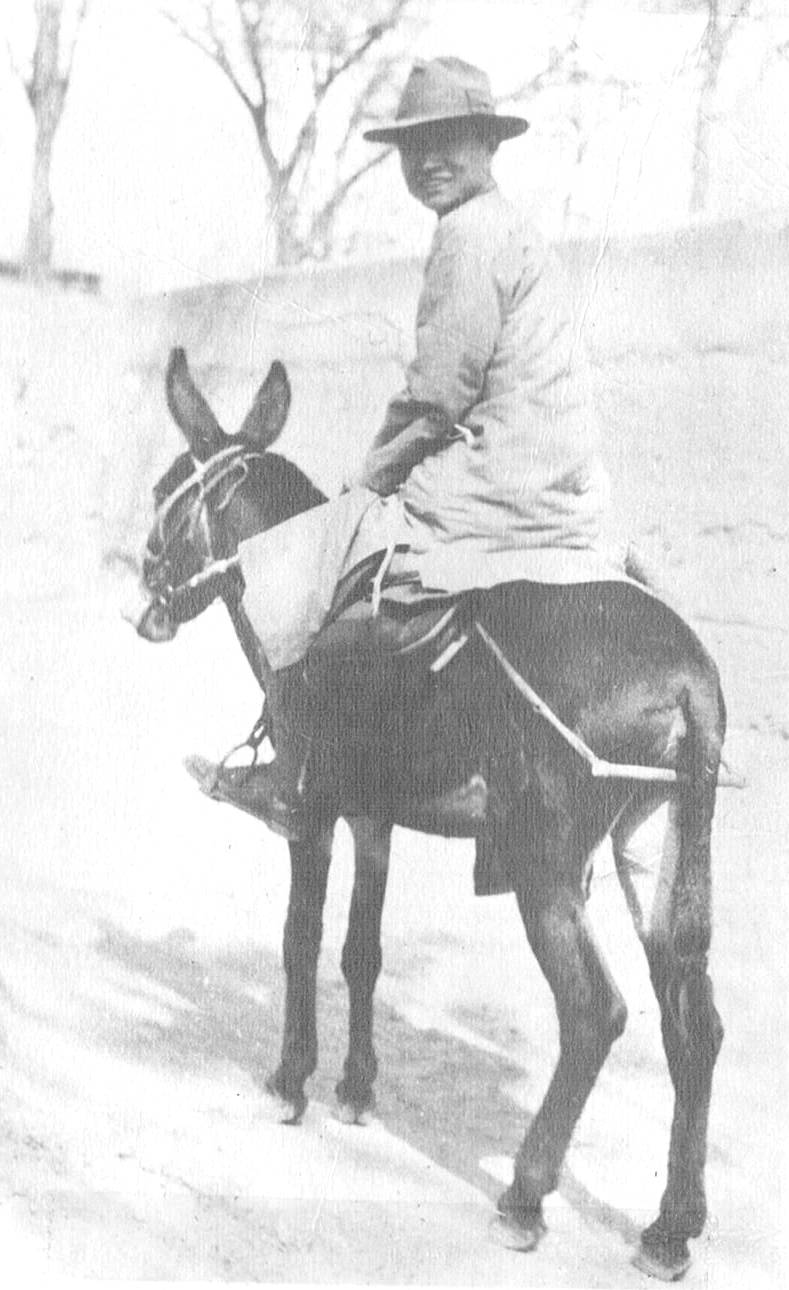 France, 1918
On the way to a remote village in China, 1923
With Mass Education Movement (MEM) colleagues in China, c.1925
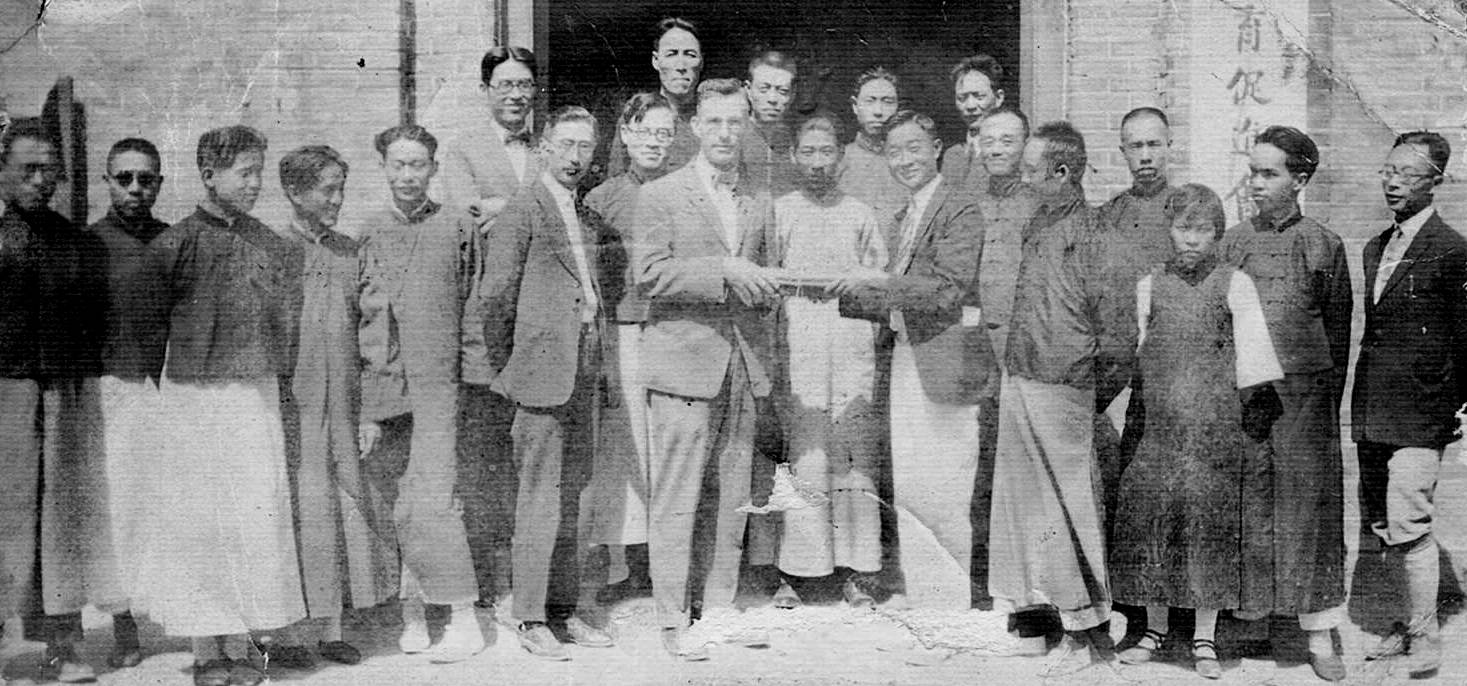 Portraits of James Yen
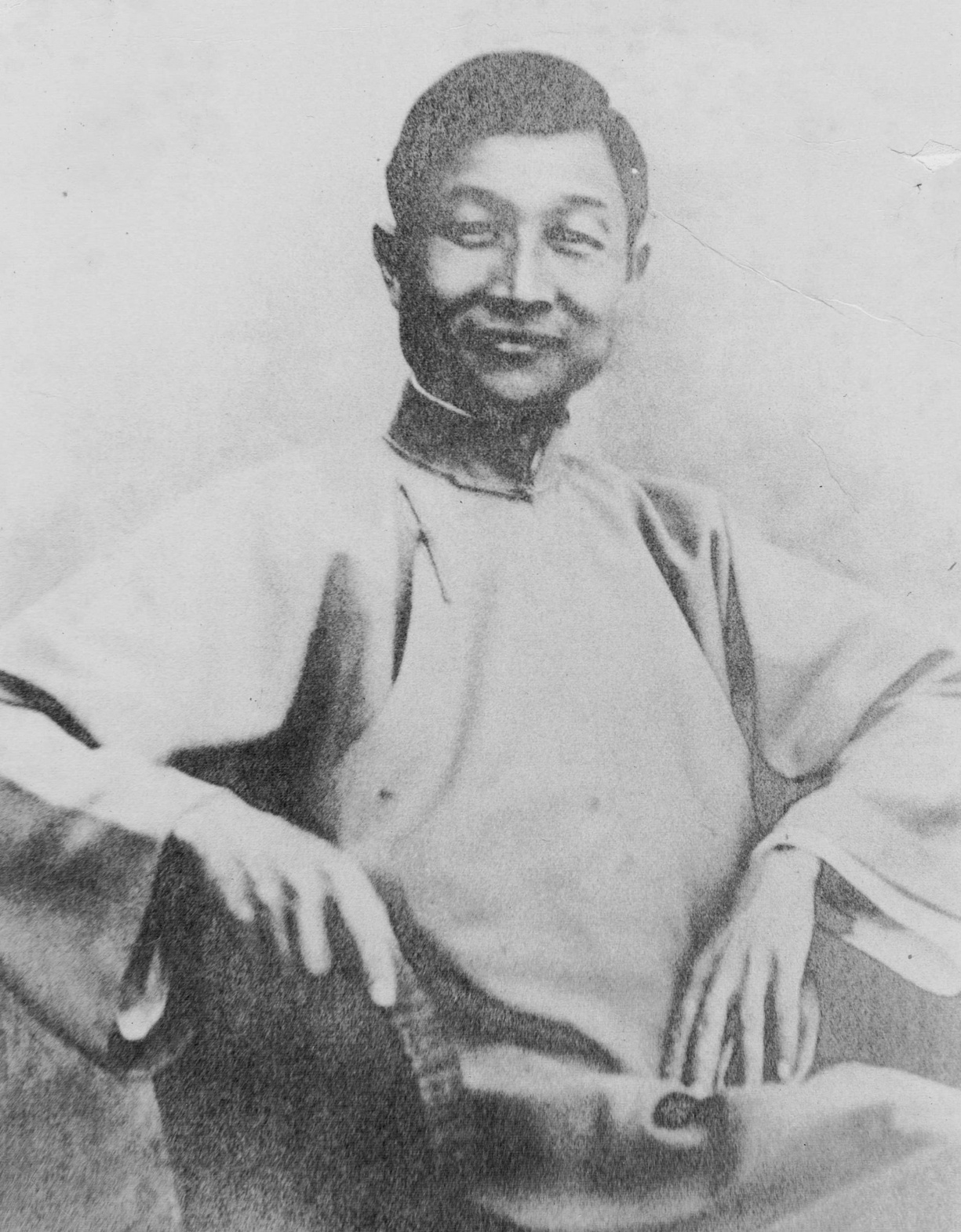 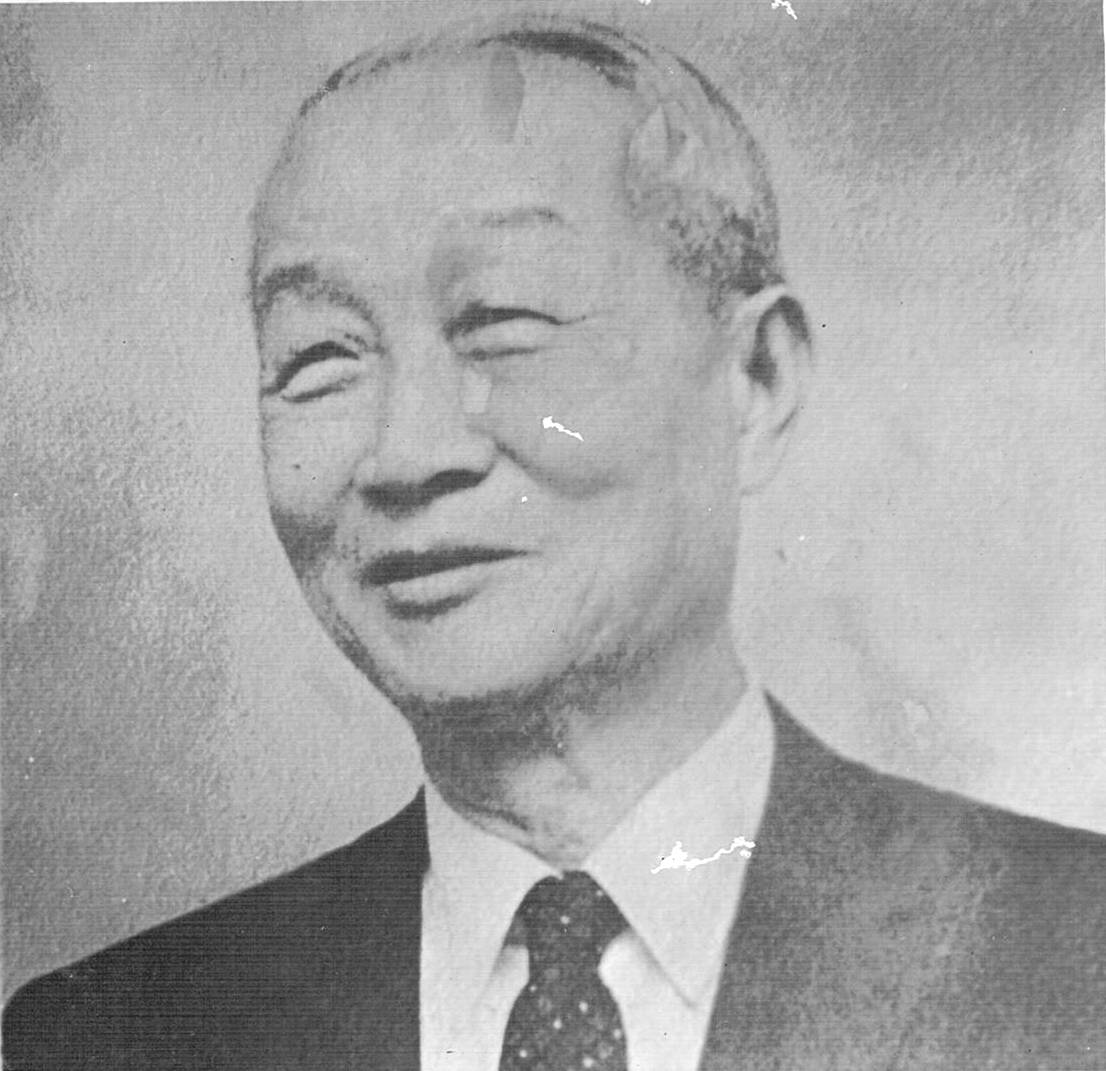 1933
1947
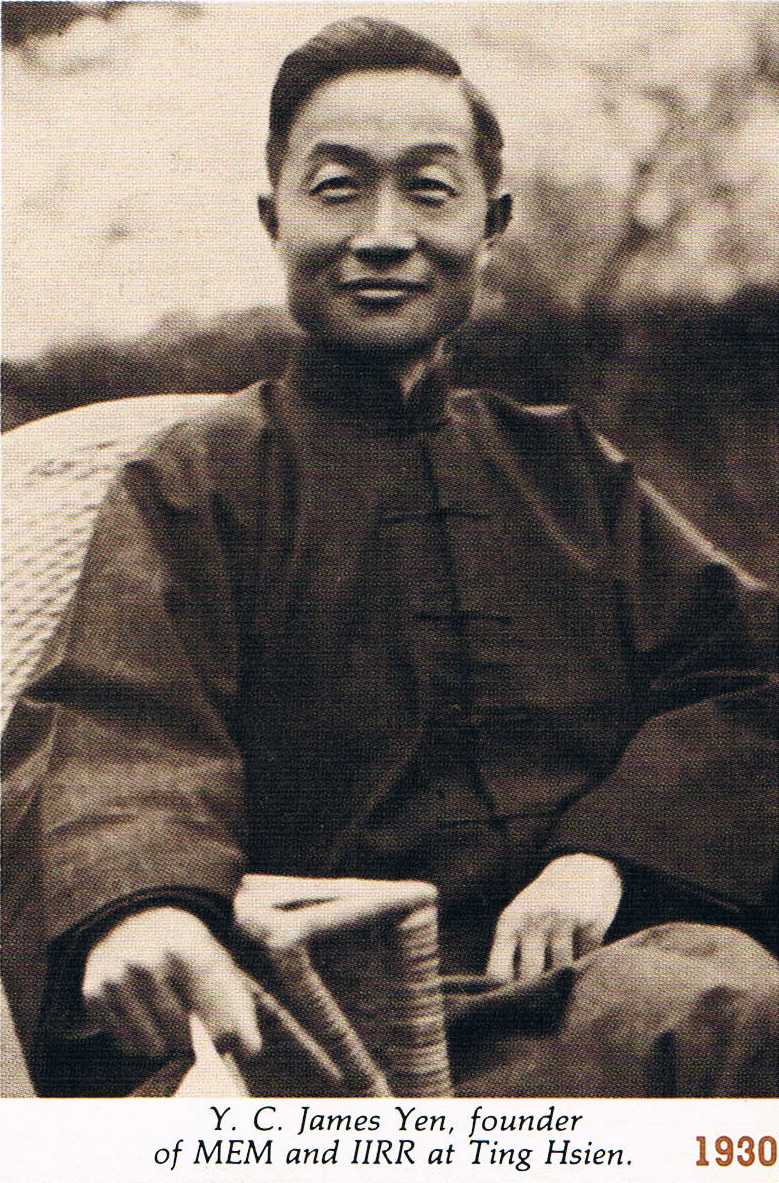 James Yen, founder of MEM and IIRR, at Ting Hsien, 1930
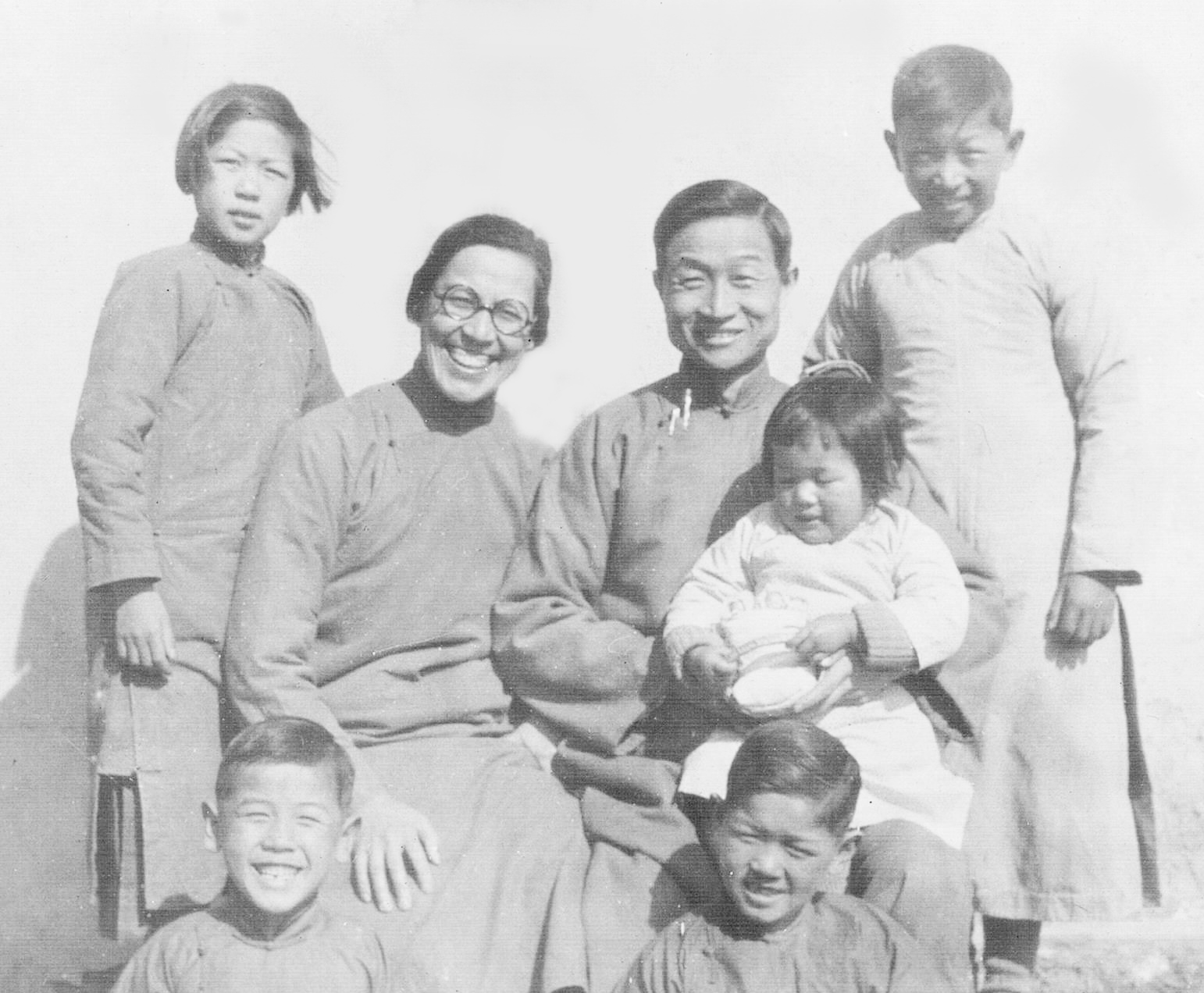 James and Alice Yen with village children, China, c.1927
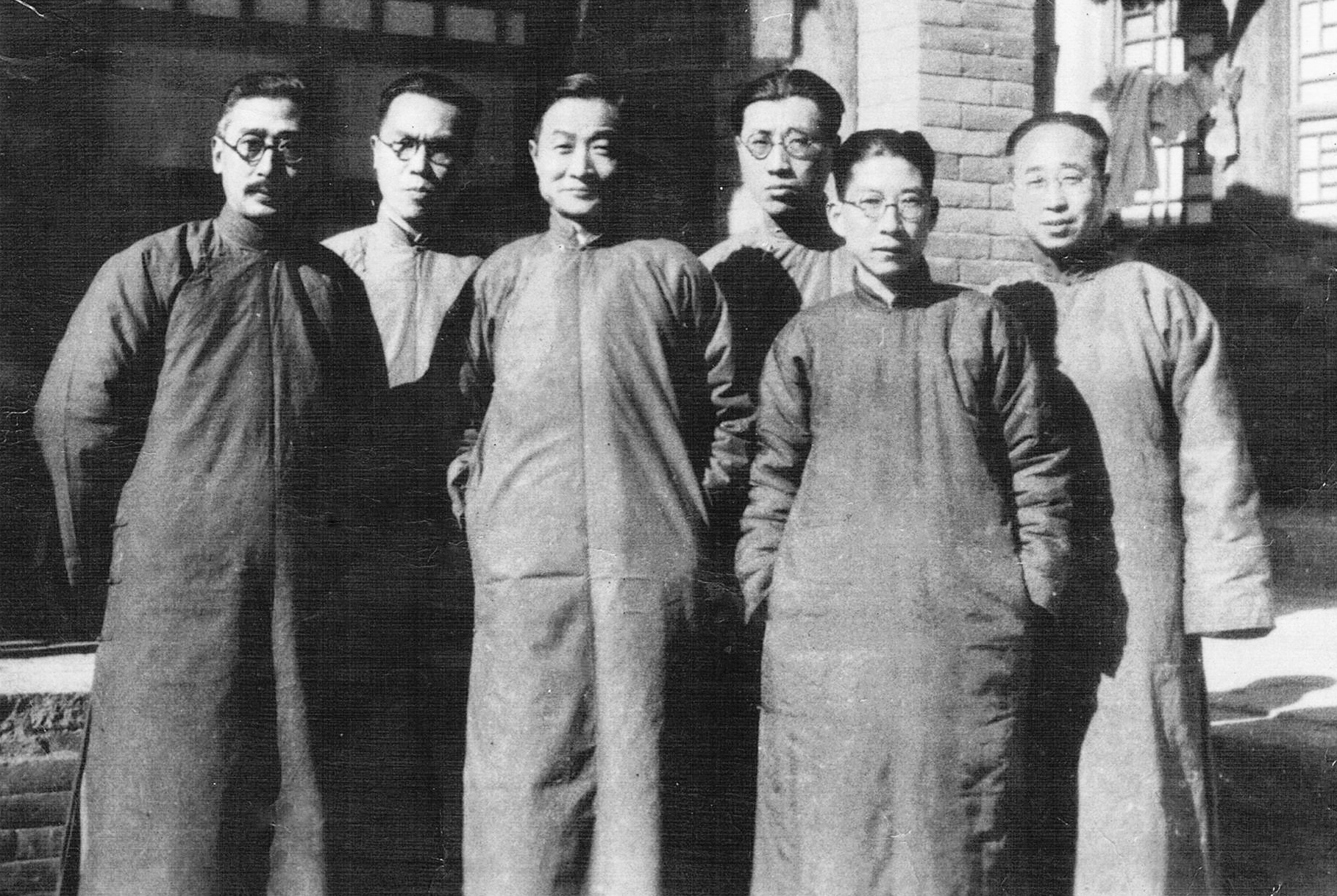 James Yen with MEM colleagues at Ting Hsien, c.1930
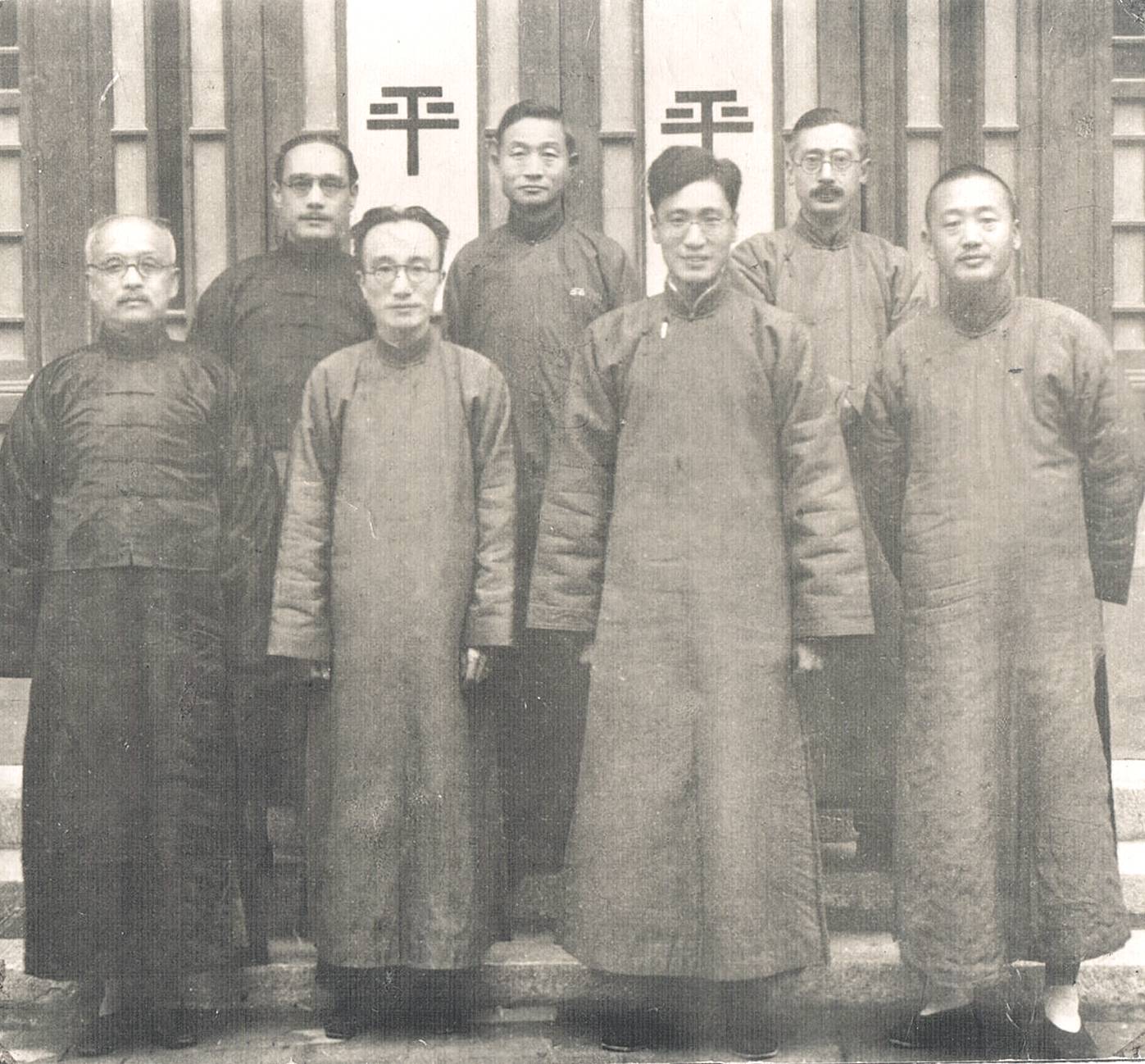 James Yen (center back row) and colleagues of the Mass Education Movement in China, c.1930
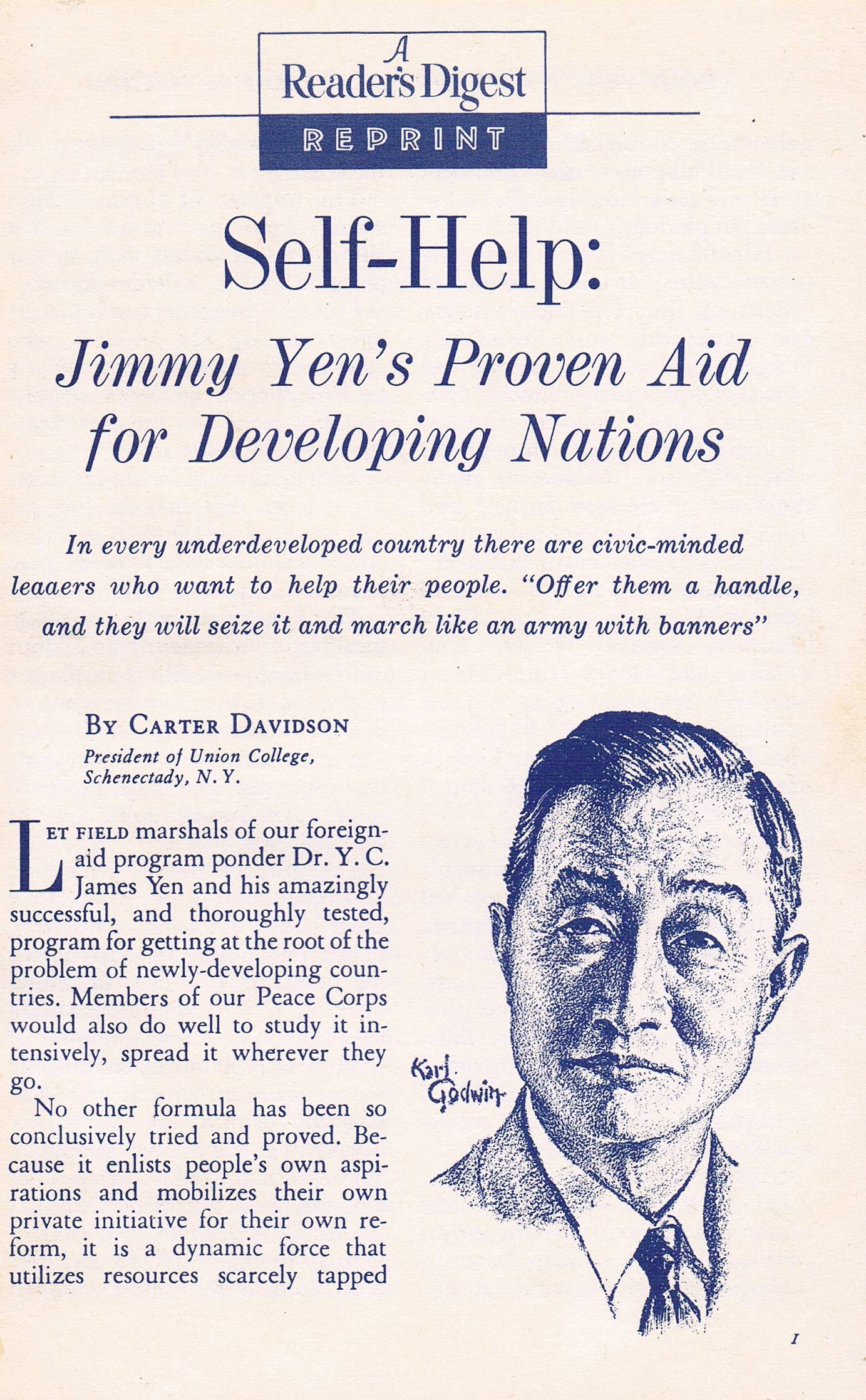 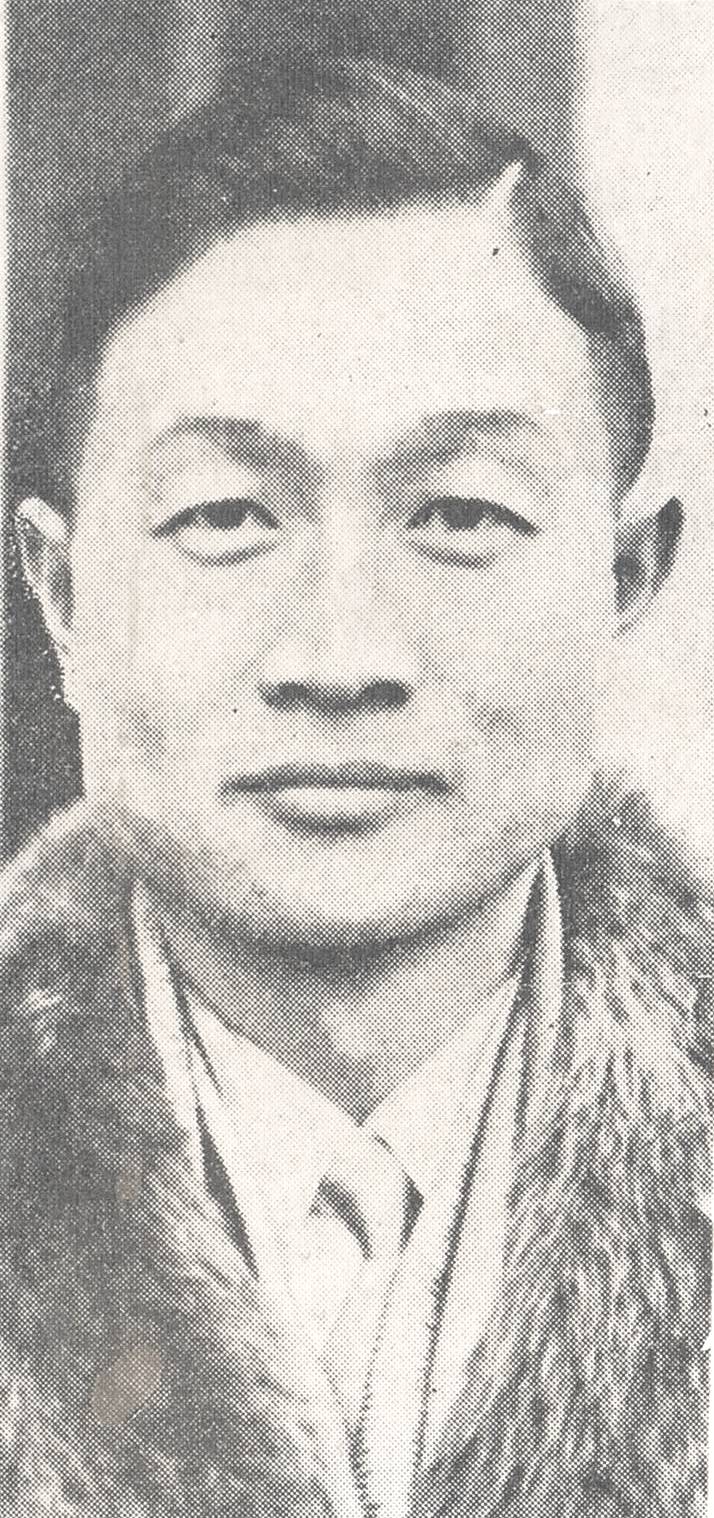 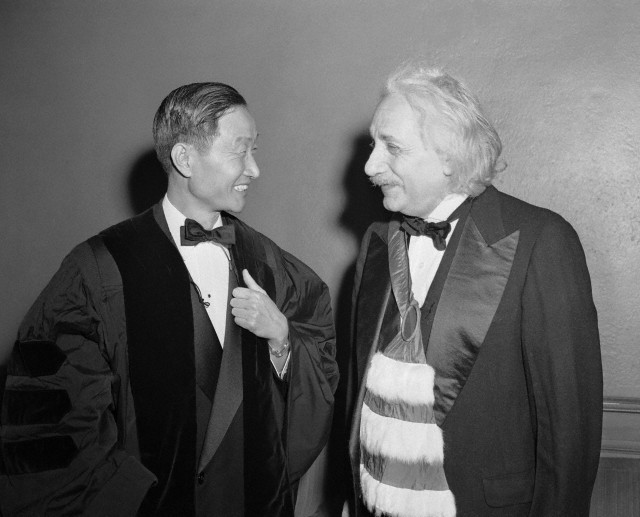 James Yen and Albert Einstein when both were honored with the Copernican Citation, New York, 24 May 1943.
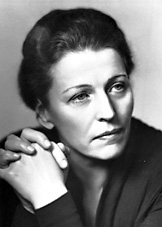 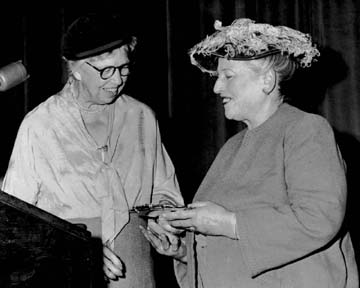 James Yen’s close friend Pearl Buck, who won the 1938 Nobel Prize for Literature
With Eleanor Roosevelt
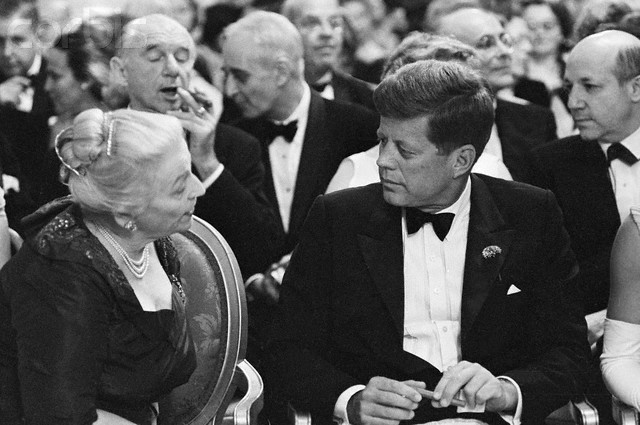 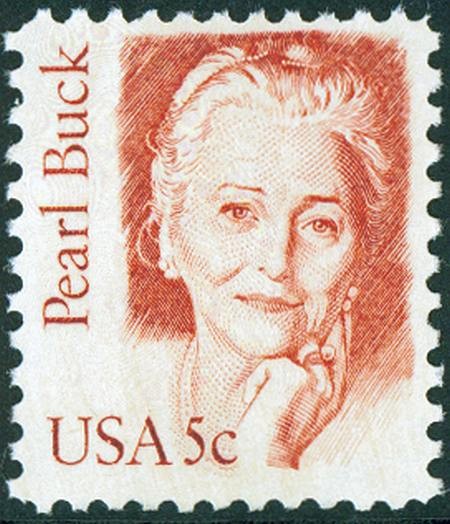 With John Kennedy
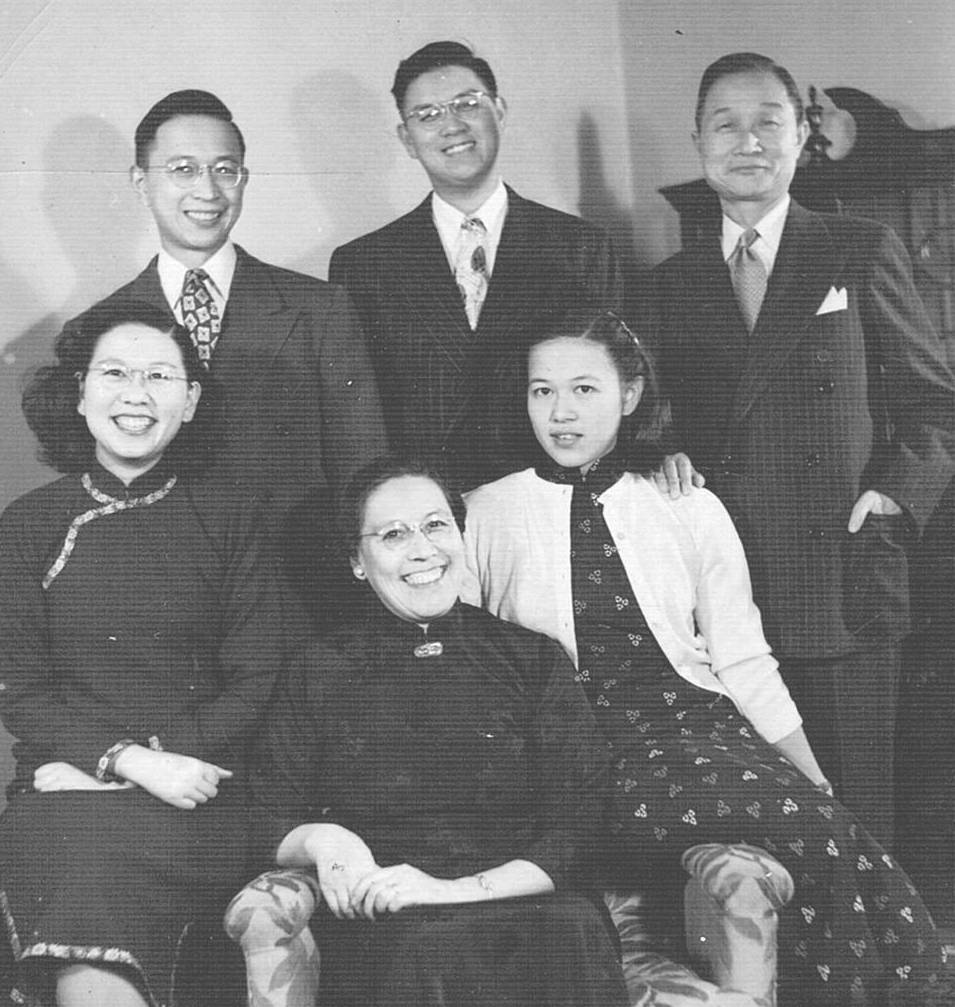 Family portrait, c.1950
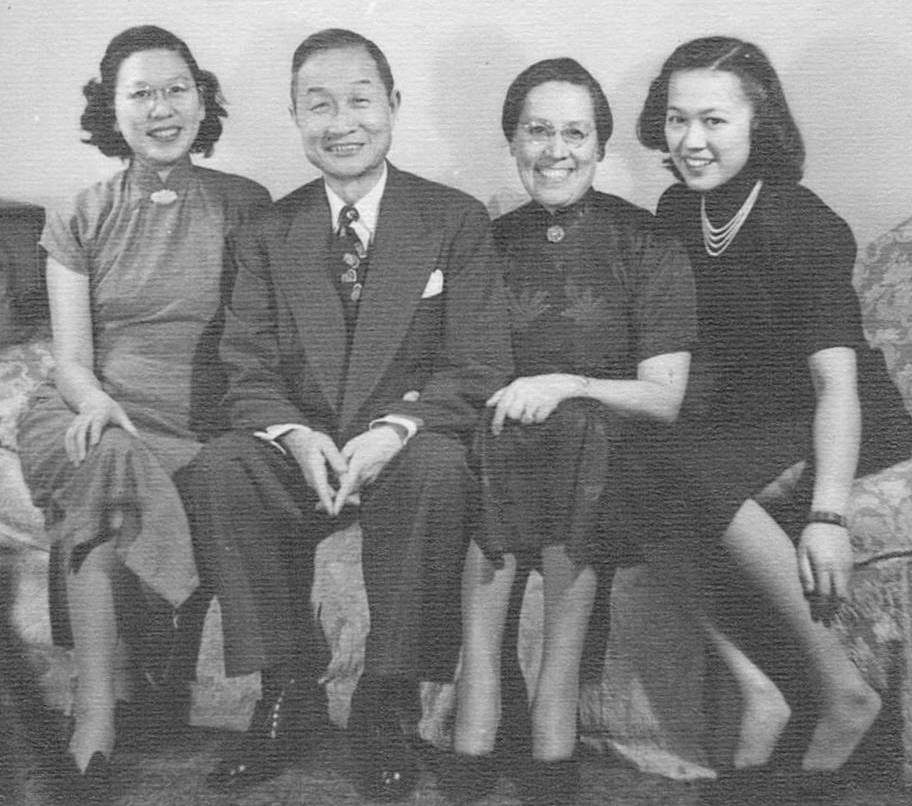 The Yens in New York with daughters Grace and Alice Junior, c.1950
At Duke University, Raleigh, North Carolina, c.1950
With Ida Friday and Dr Lucy Morgan
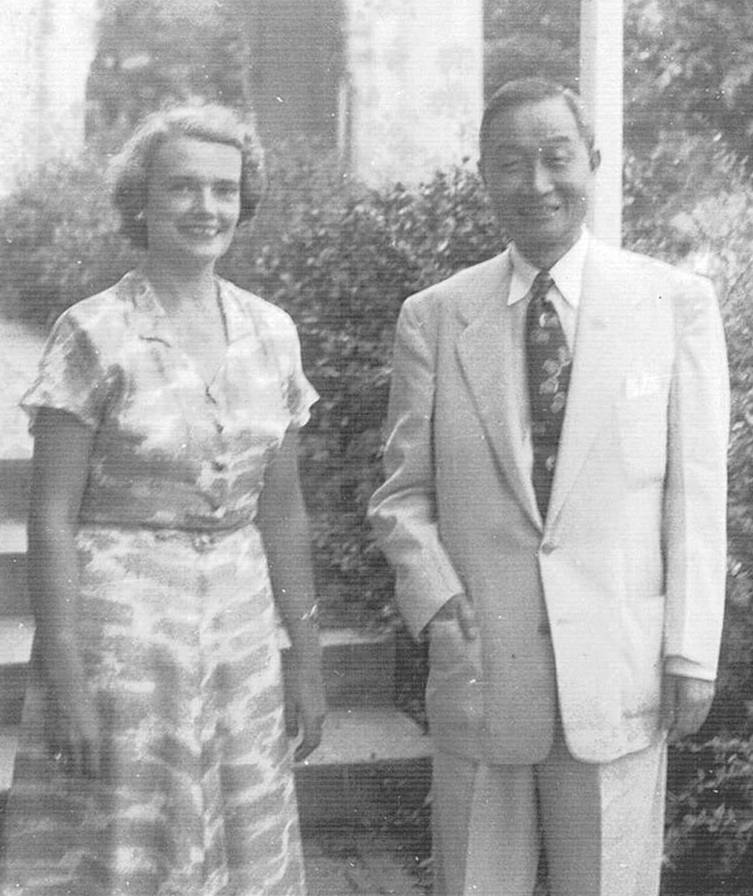 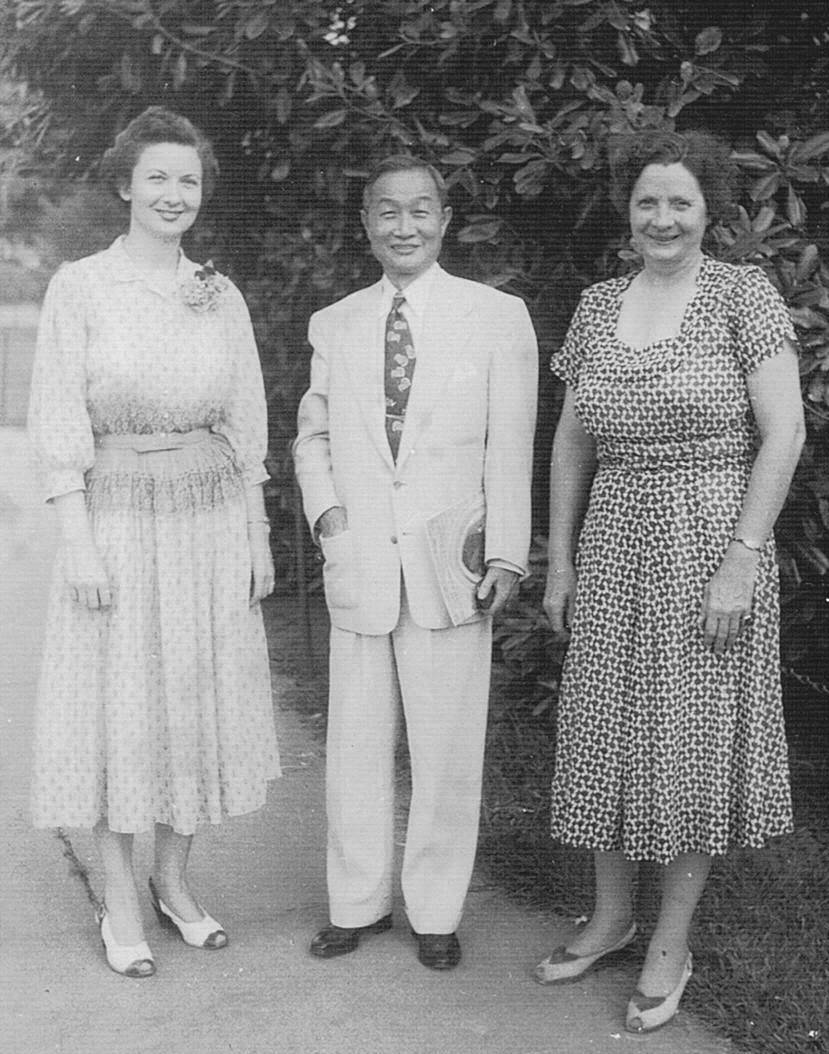 With Dr Eunice Tyler
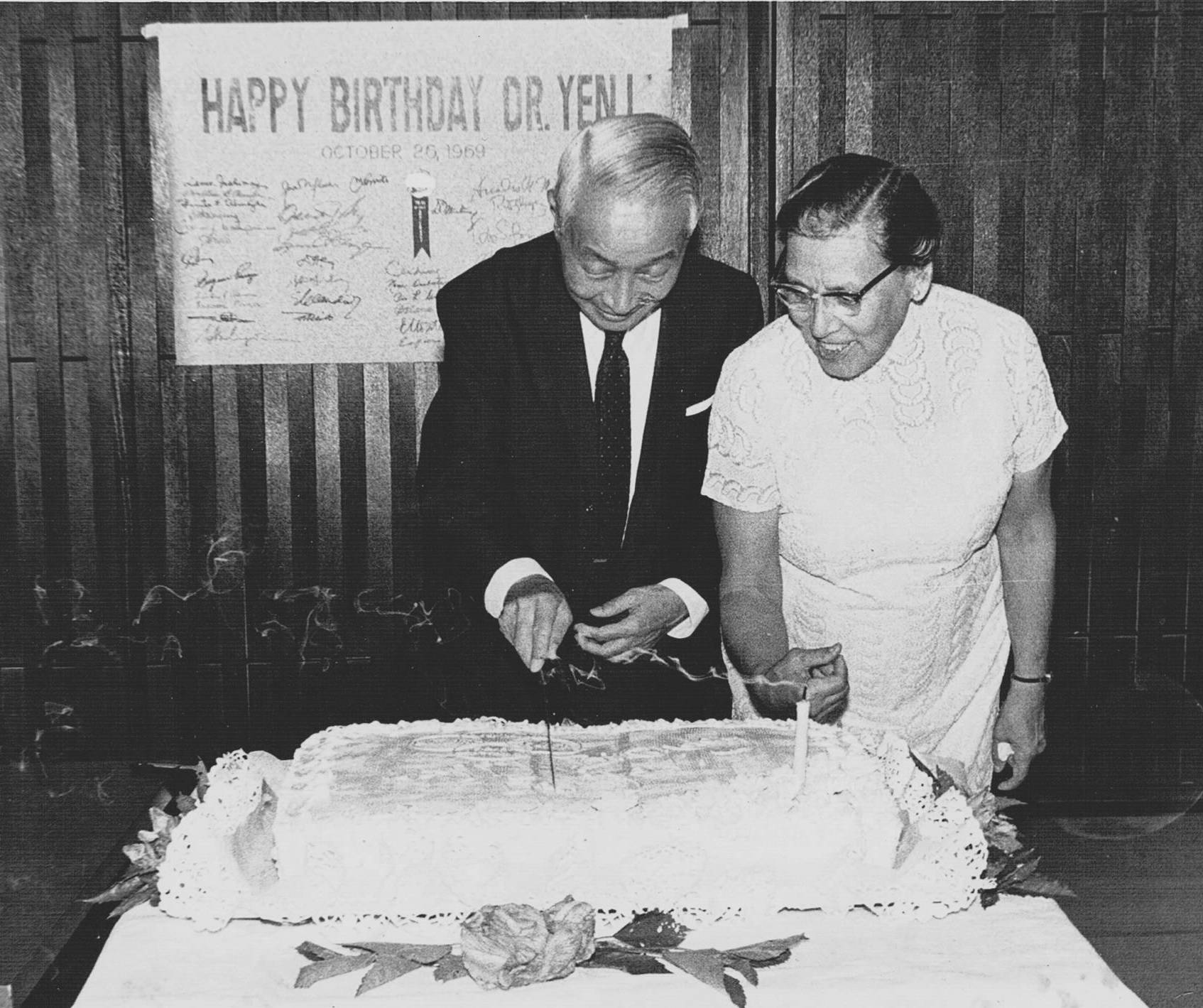 Dr Yen’s 66th birthday,  1959
Attending Philippine Rural Reconstruction Movement Annual Conference at Baguio, July 1959
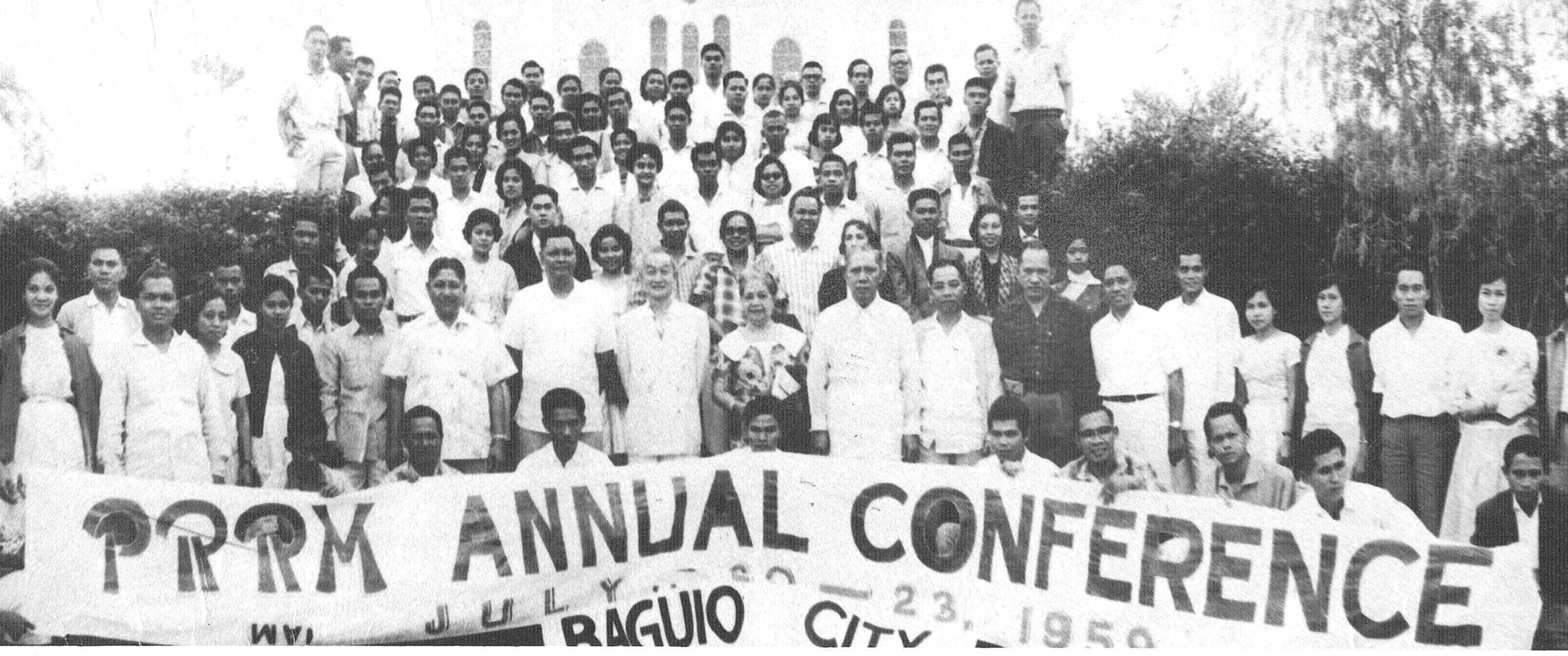 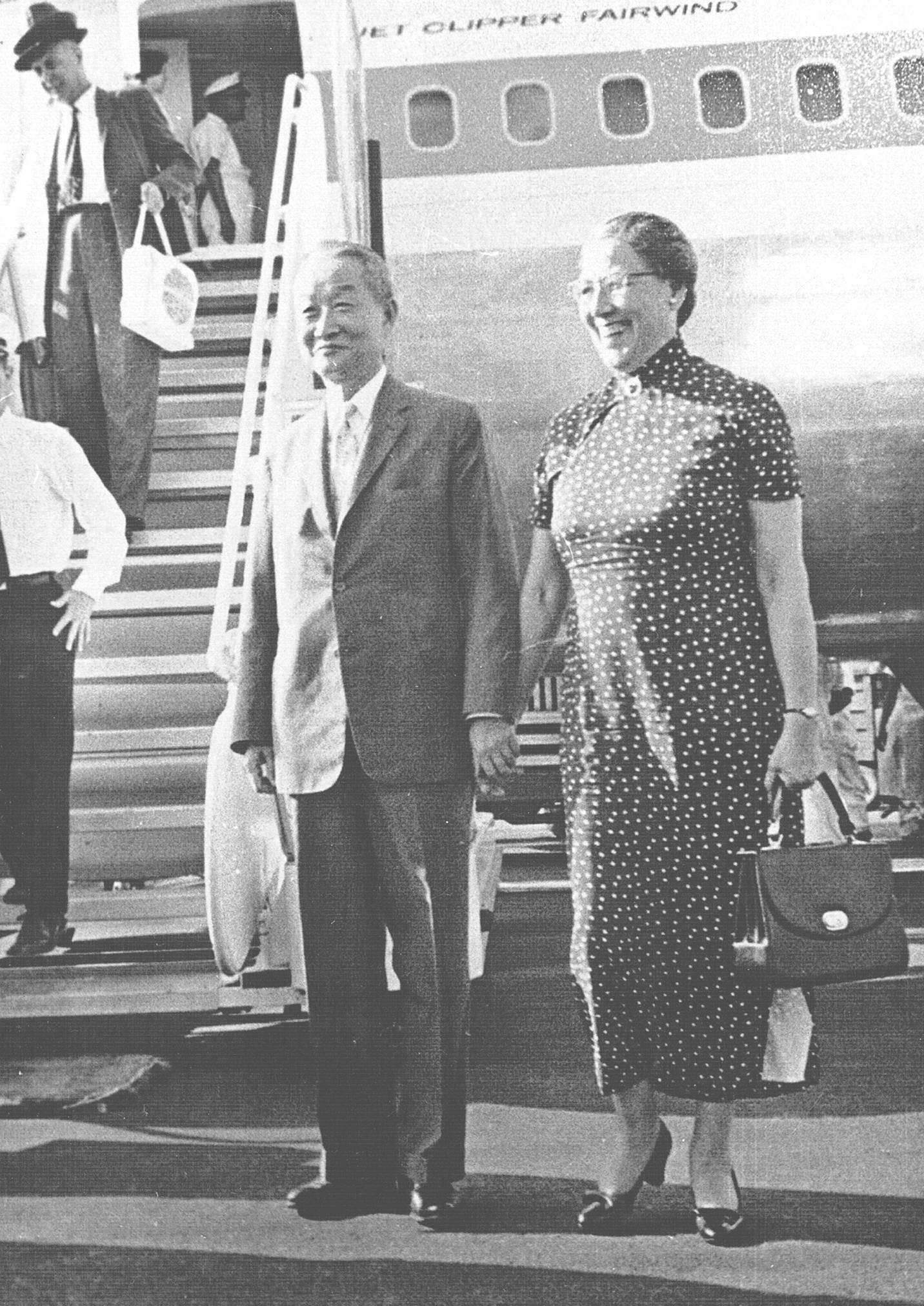 Arriving in Manila to receive Magsaysay Award for International Understanding, August 1960
Laying a wreath at Rizal Park prior to Magsaysay Award ceremony, August 1960
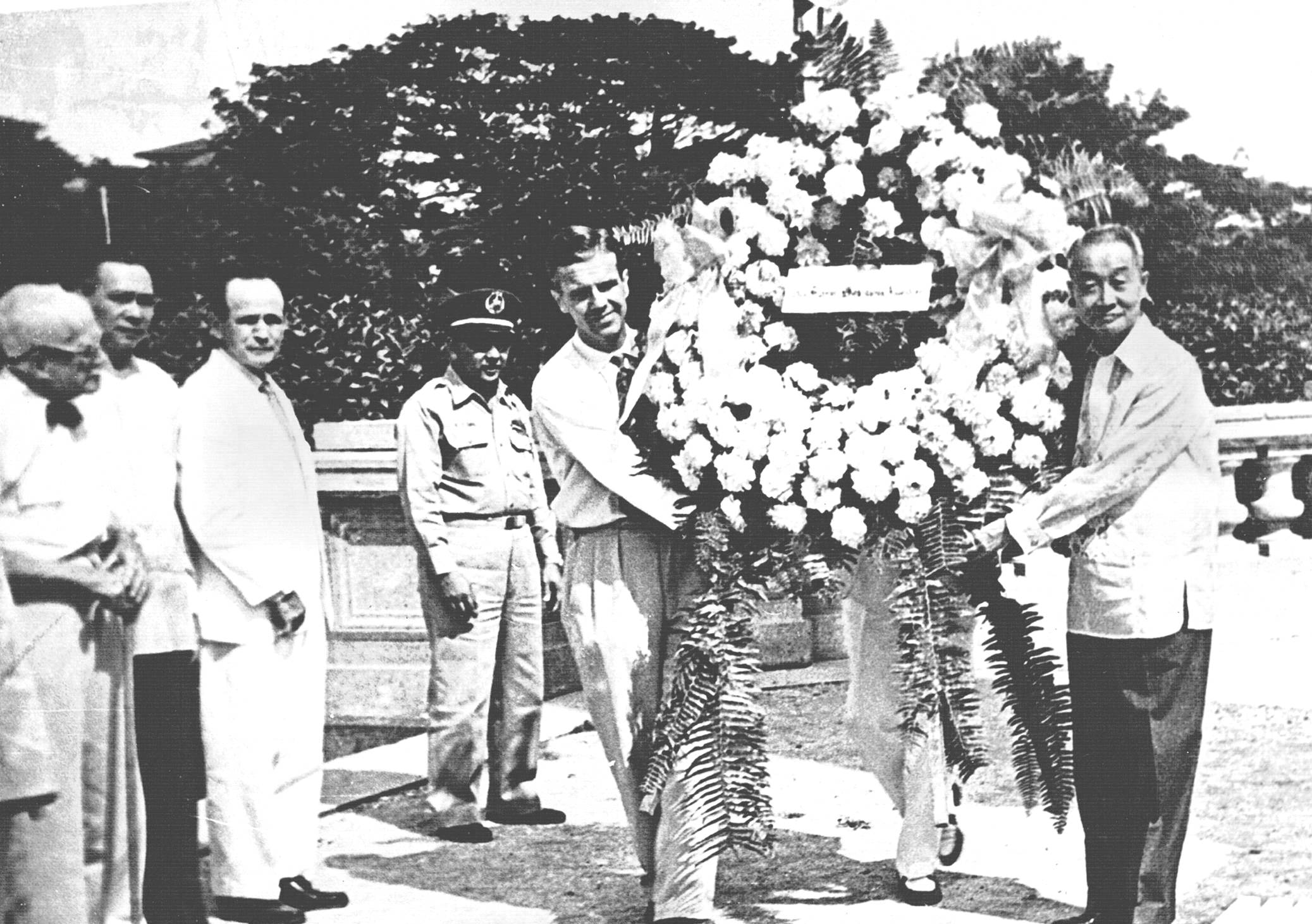 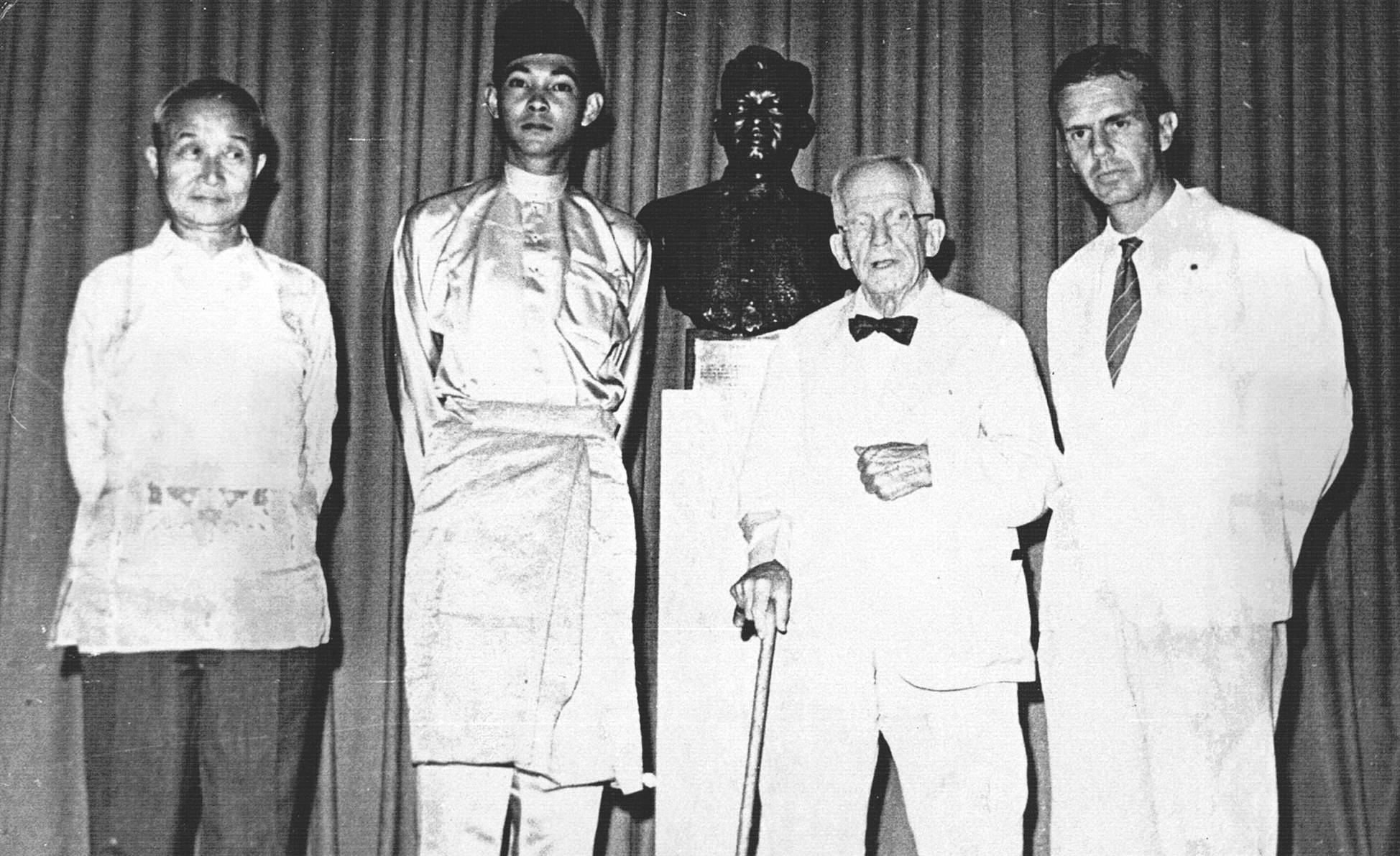 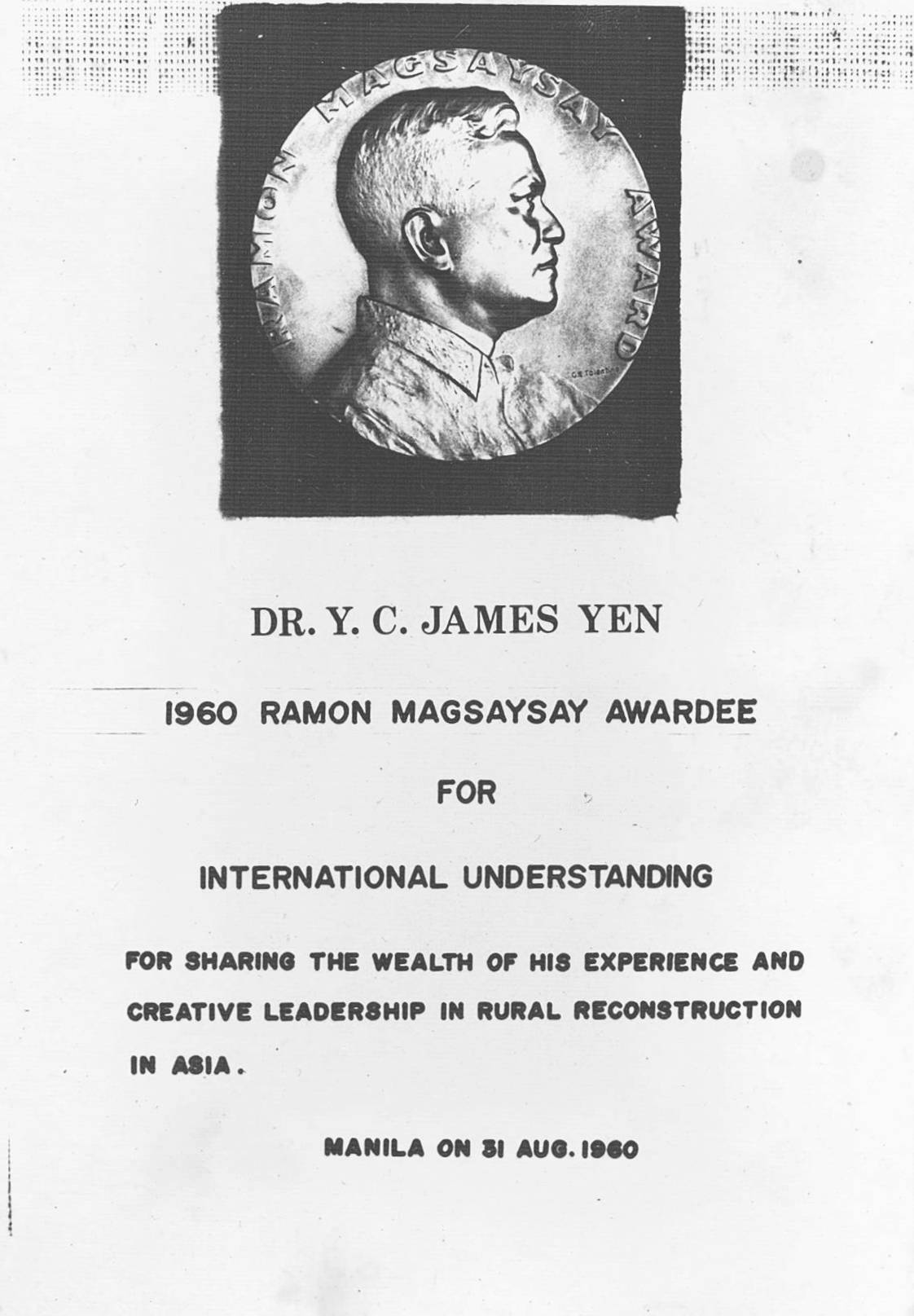 Above: The four 1960 Awardees
Below: With Mrs Magsaysay
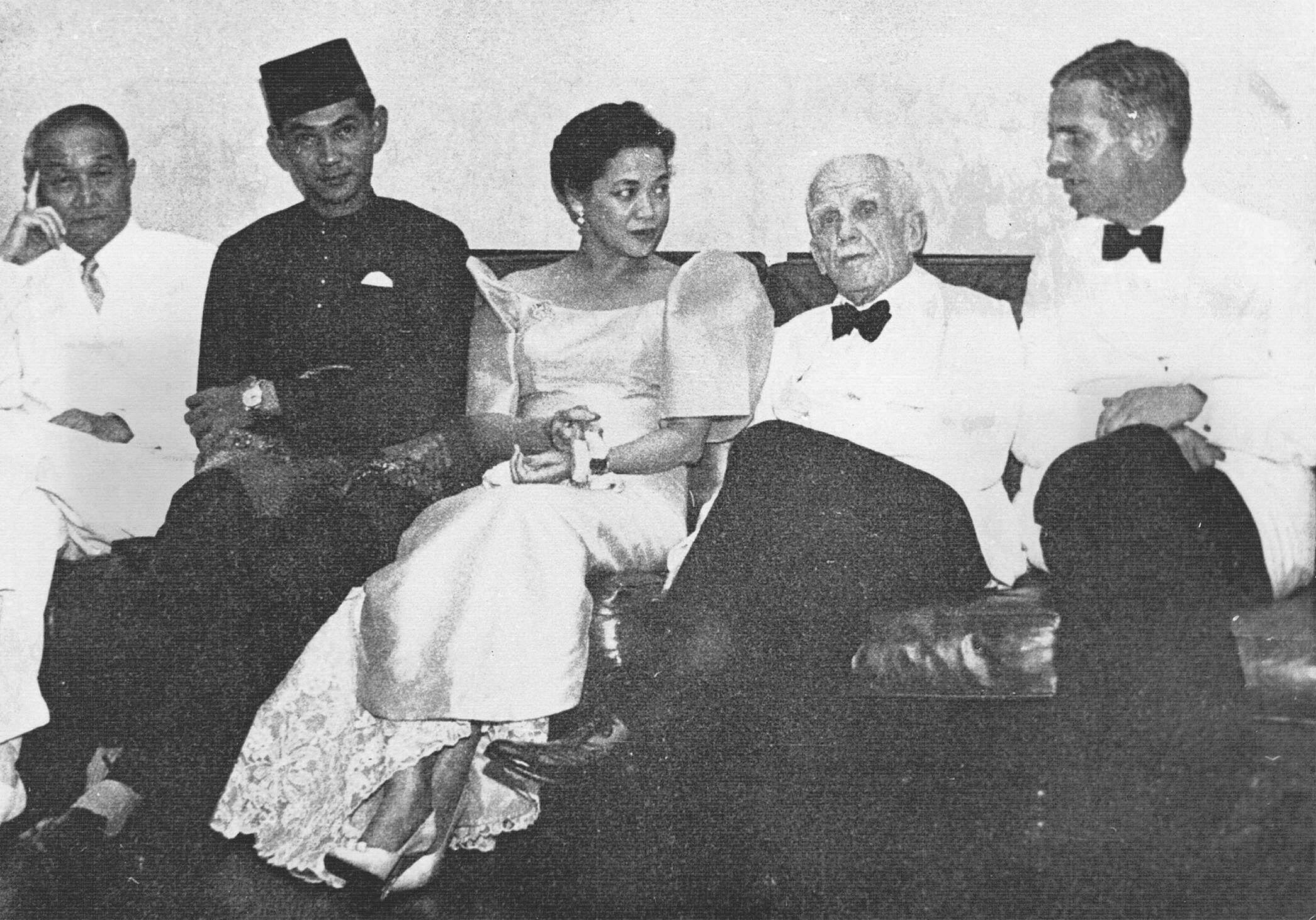 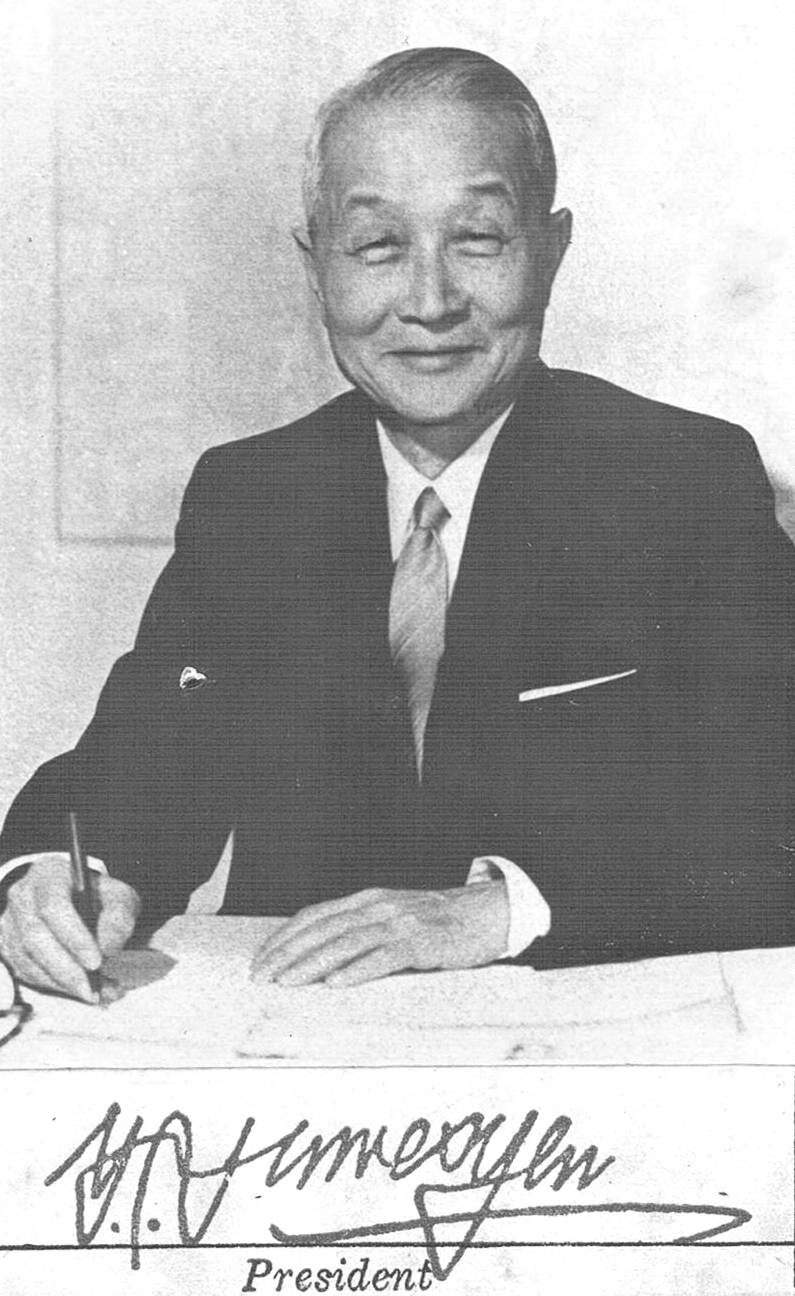 James Yen’s official portrait and signature as IIRR President, c.1966
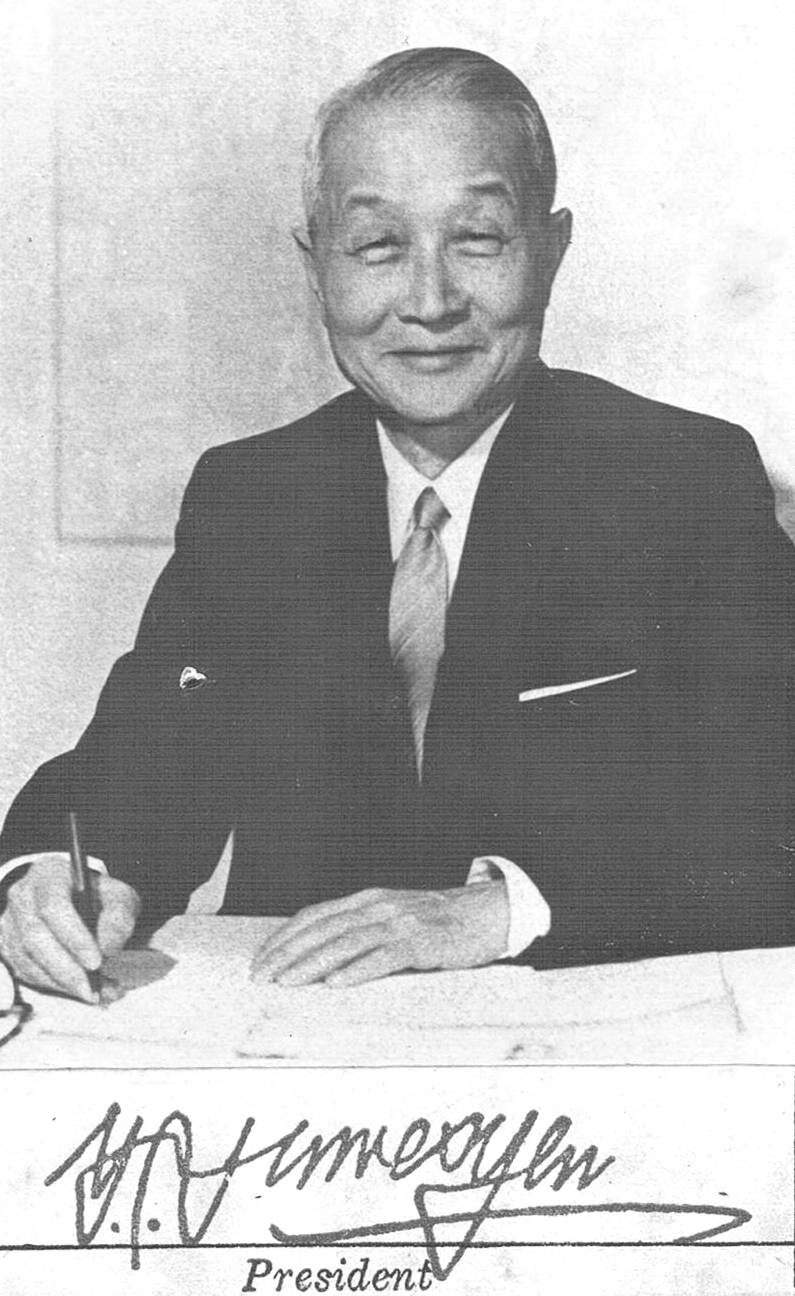 Board Meeting in New York, 1967
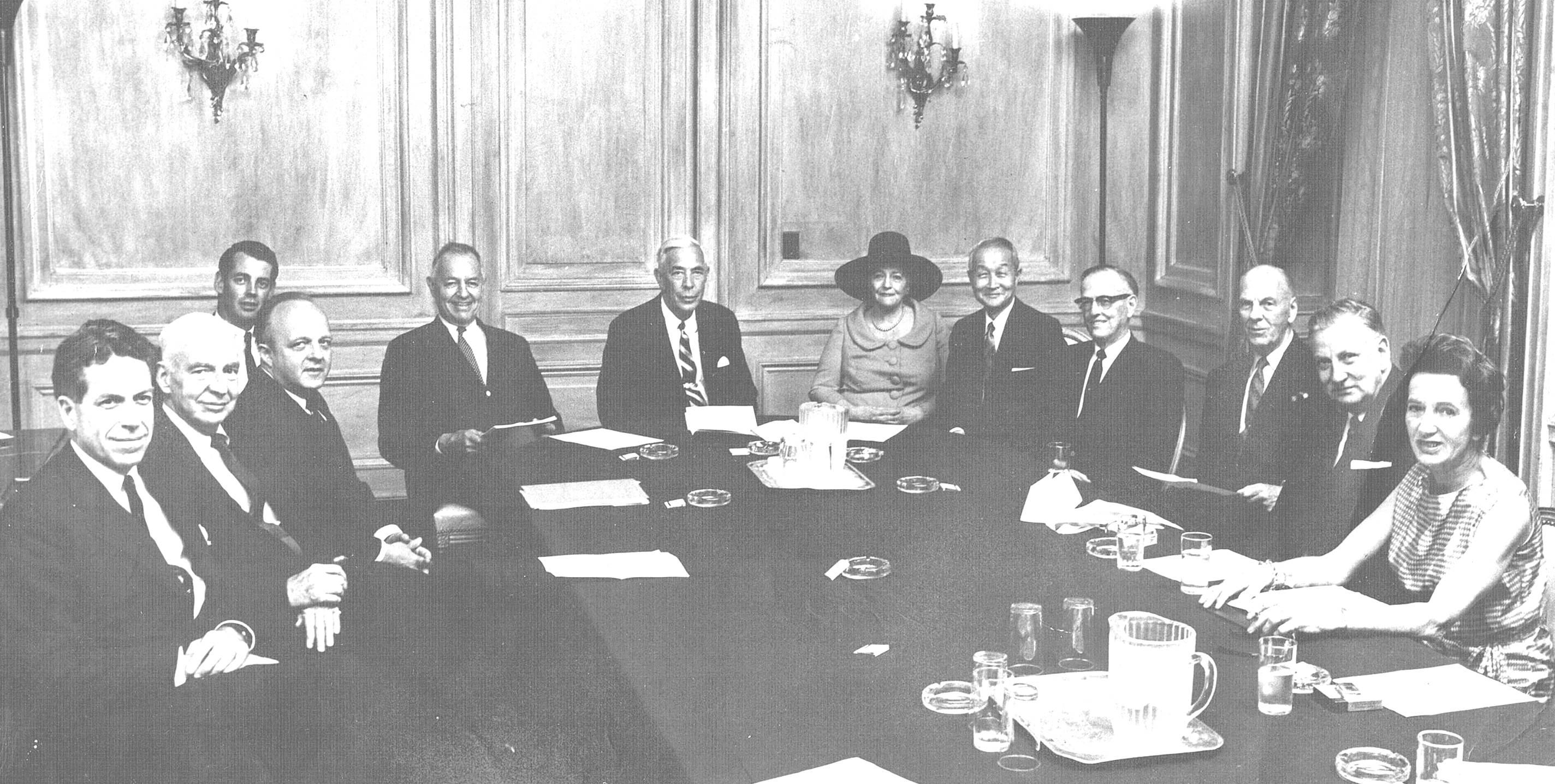 IIRR brain trust, c.1967
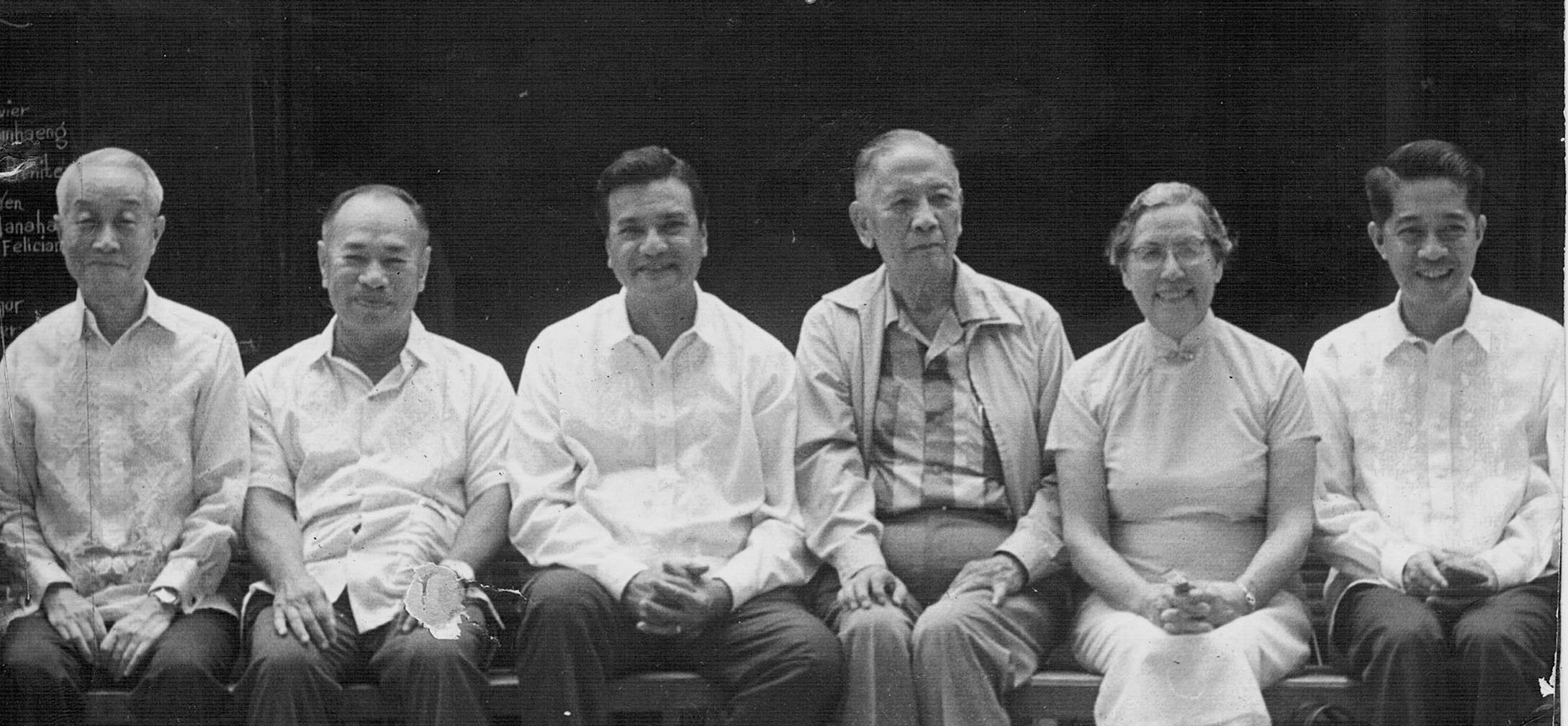 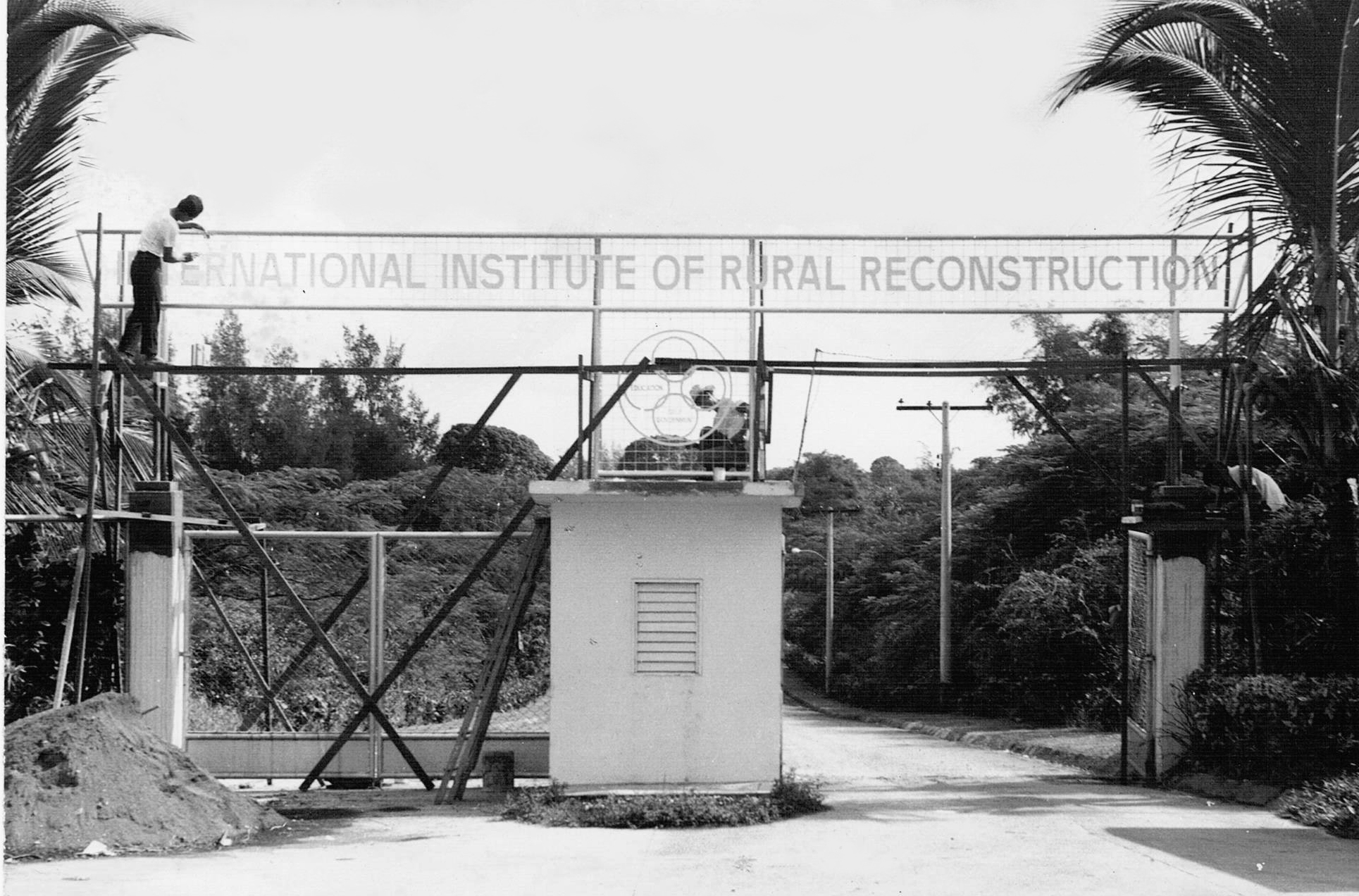 Preparing for the Inauguration of IIRR Headquarters, later to be known as the Yen Center
Inauguration of IIRR campus (Yen Center), 1967
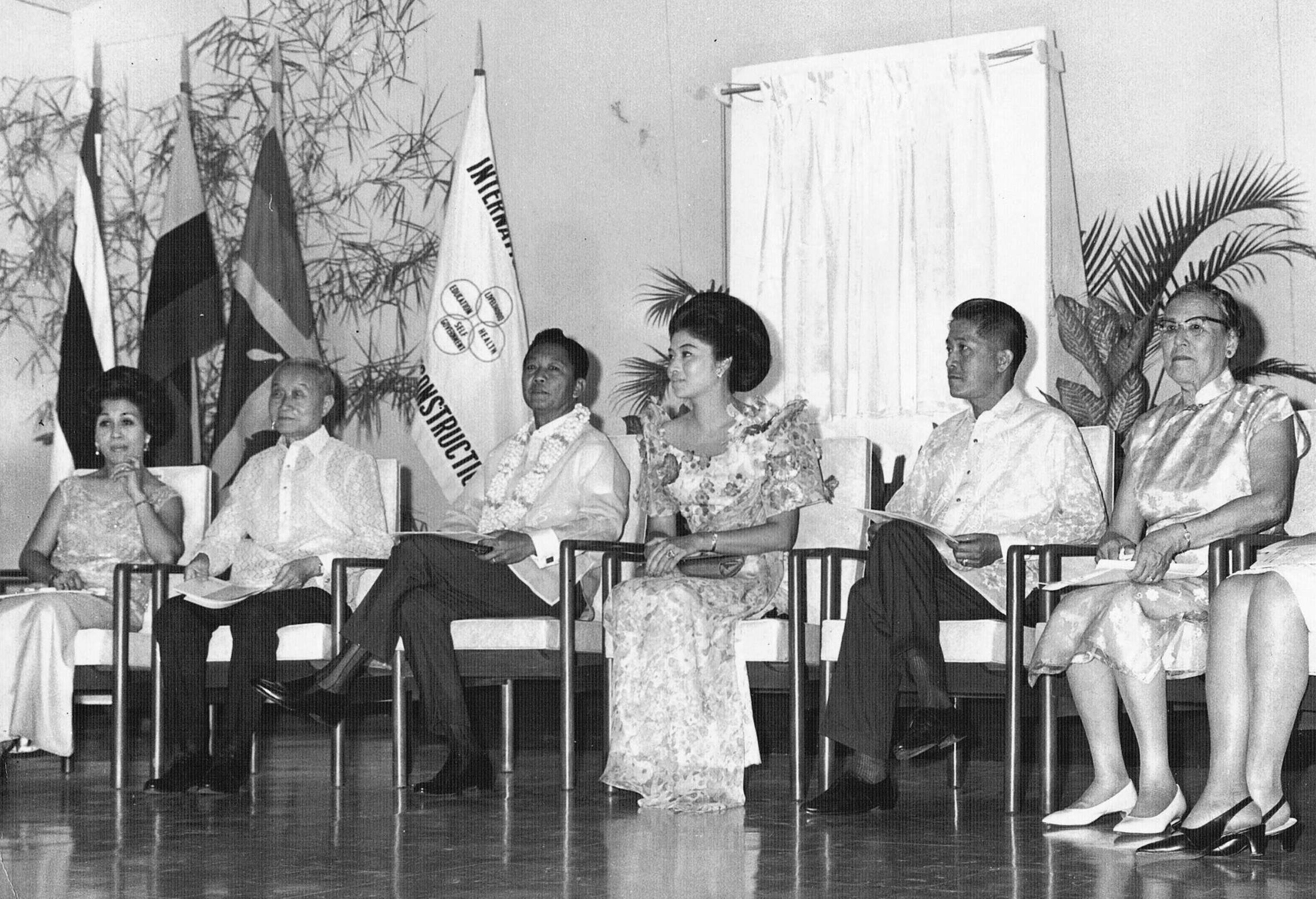 No less than five First Ladies attended the IIRR Inauguration. Each planted a commemorative tree.
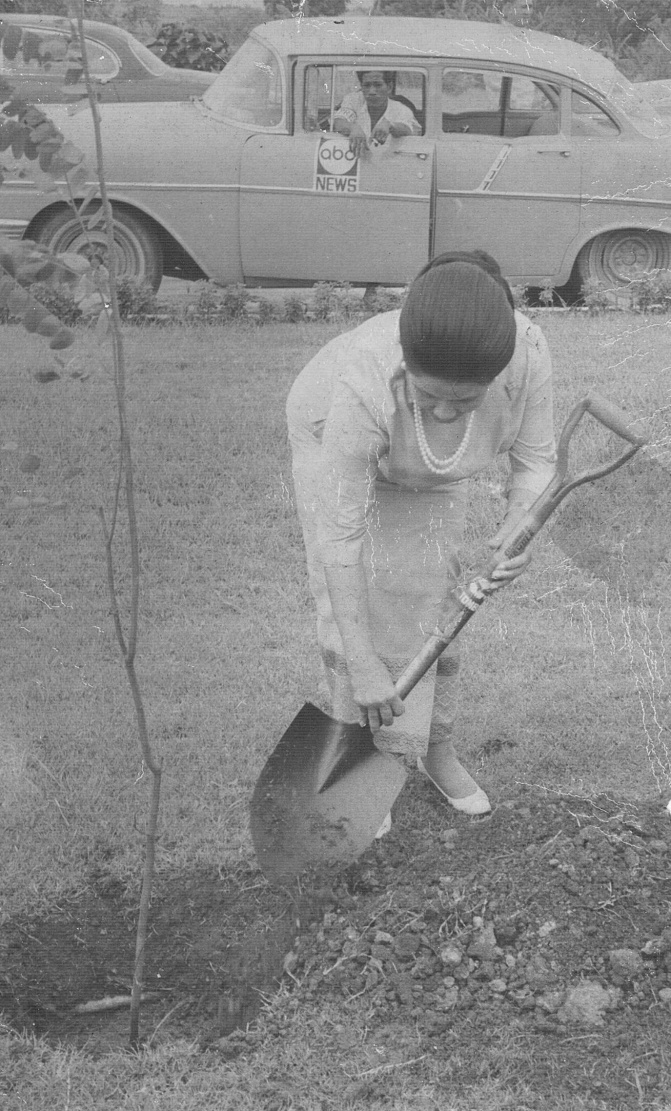 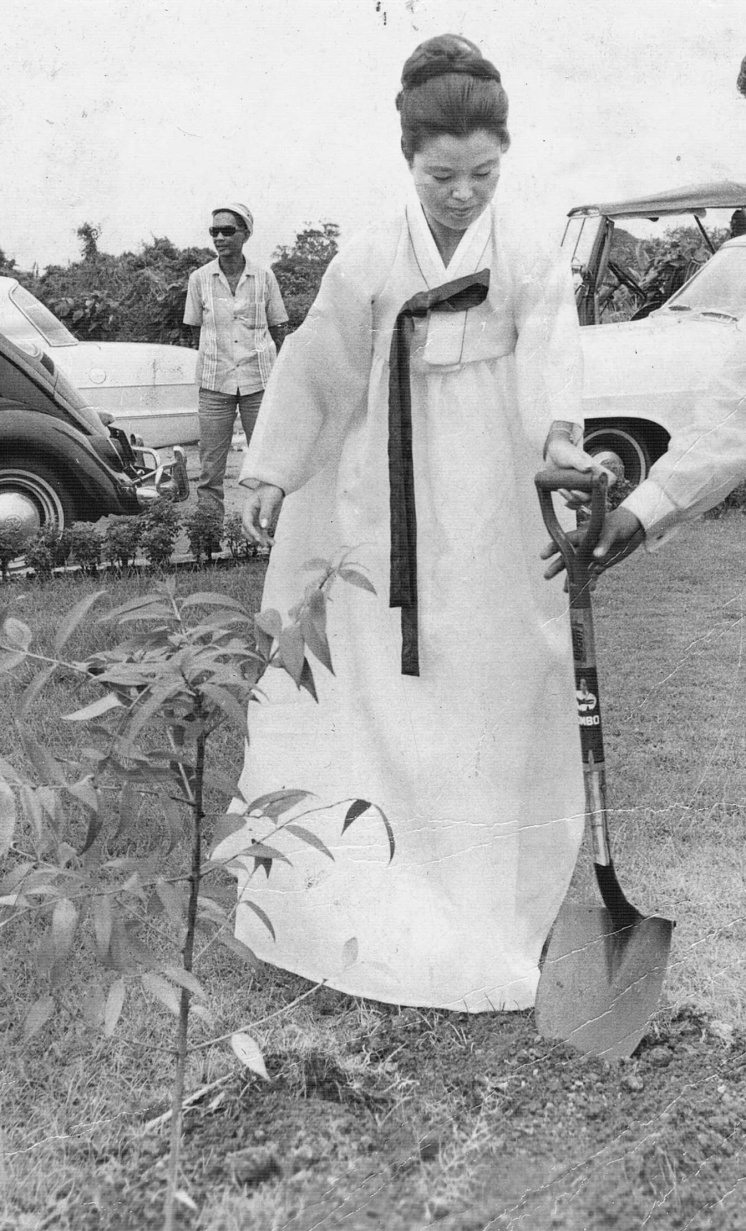 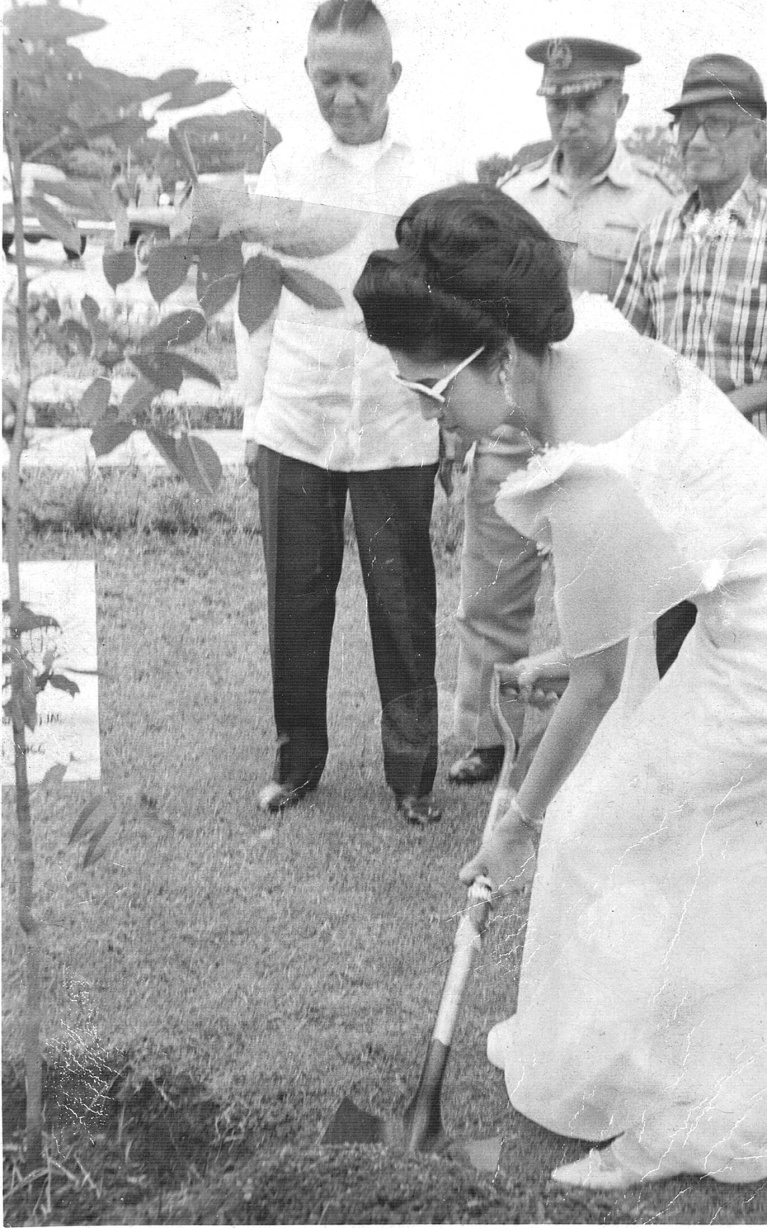 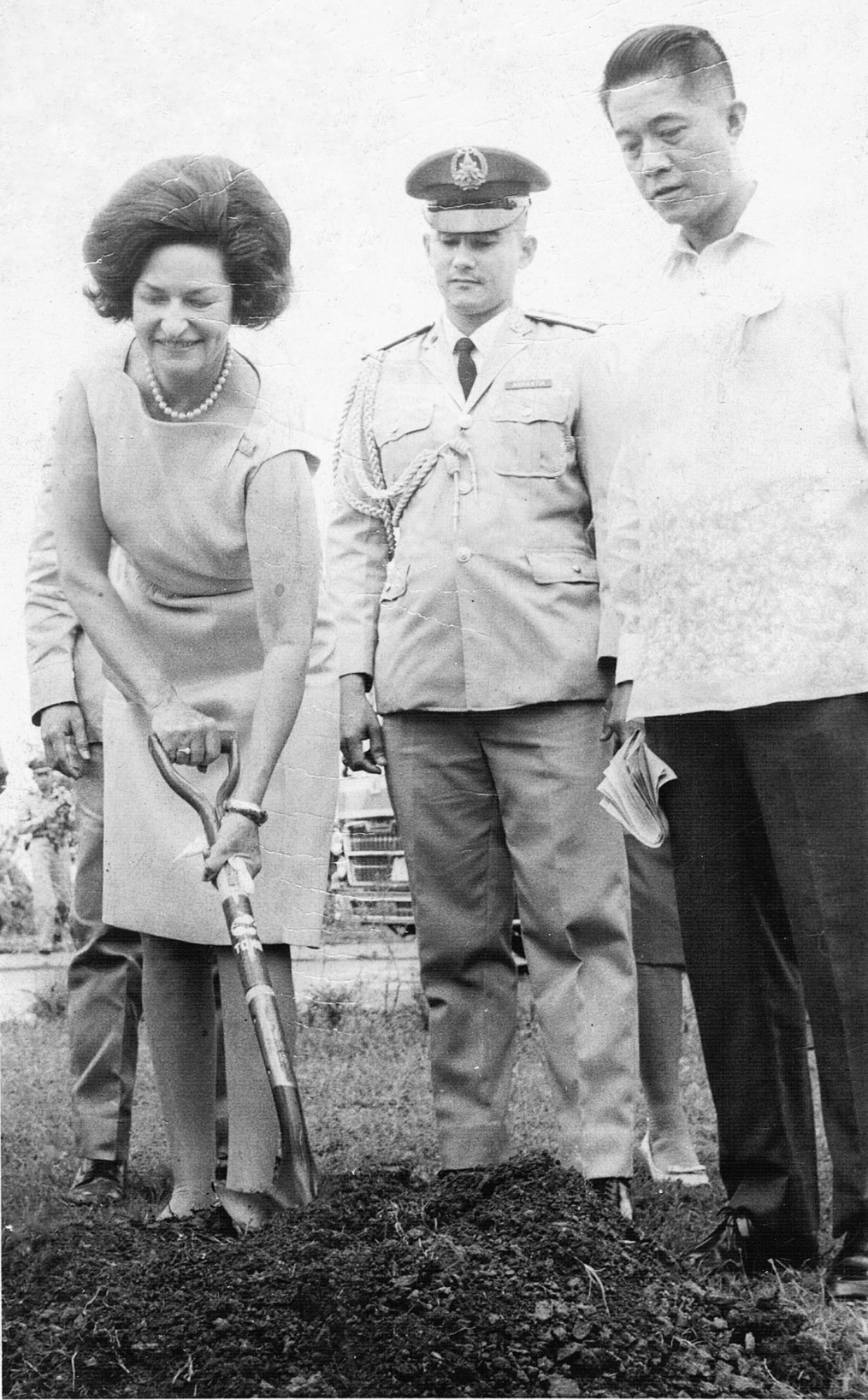 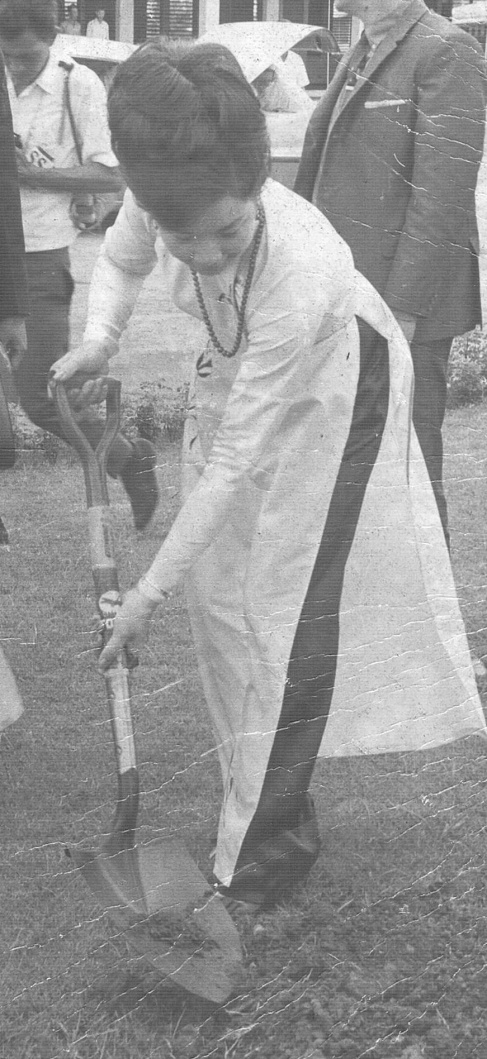 Thomtom Kitti Kachoin, Thailand
Yang Soo Yoo, South Korea
Imelda Marcos, Philippines
Ladybird Johnson, USA
Madame Kao Key, South Vietnam
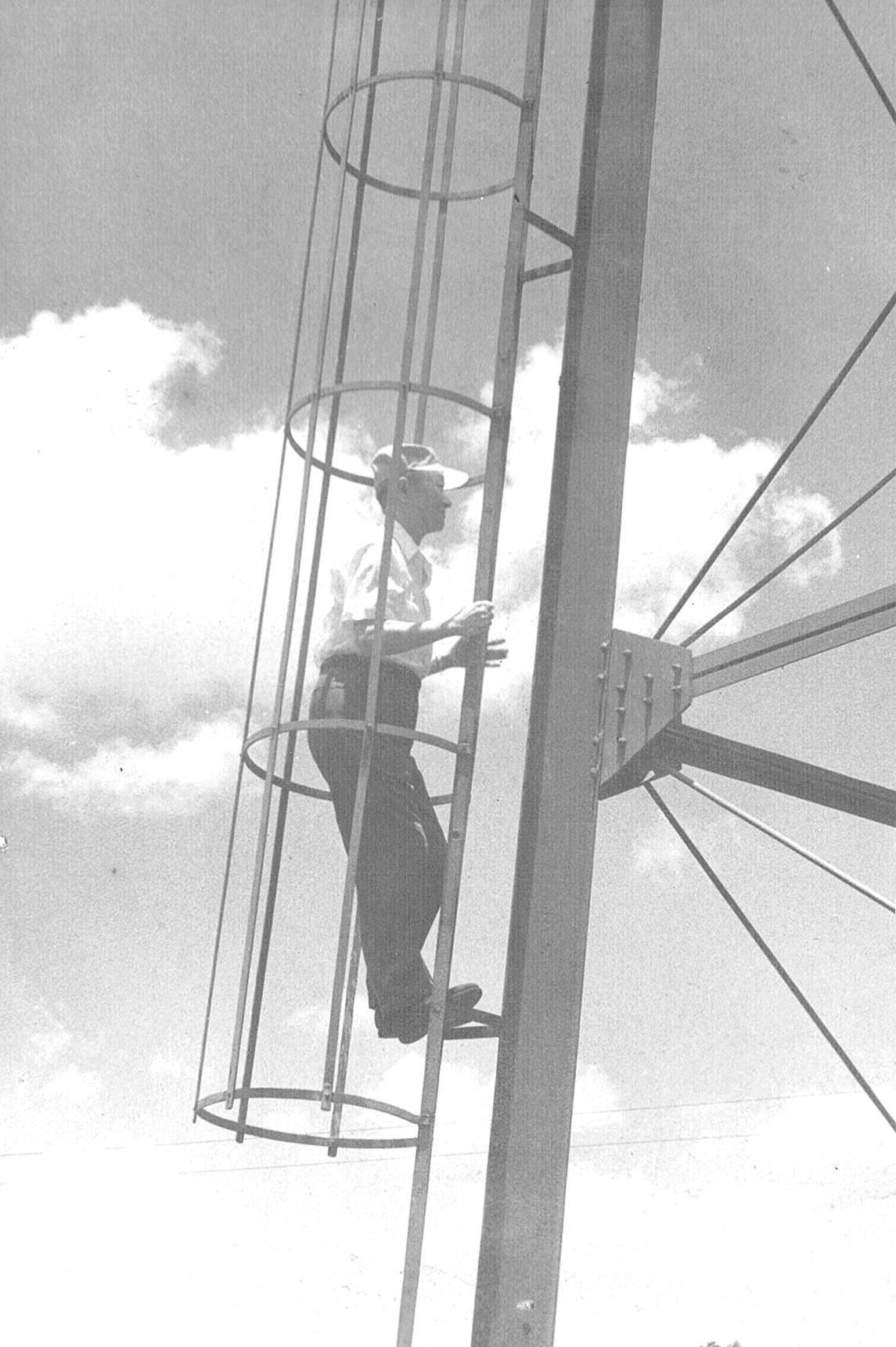 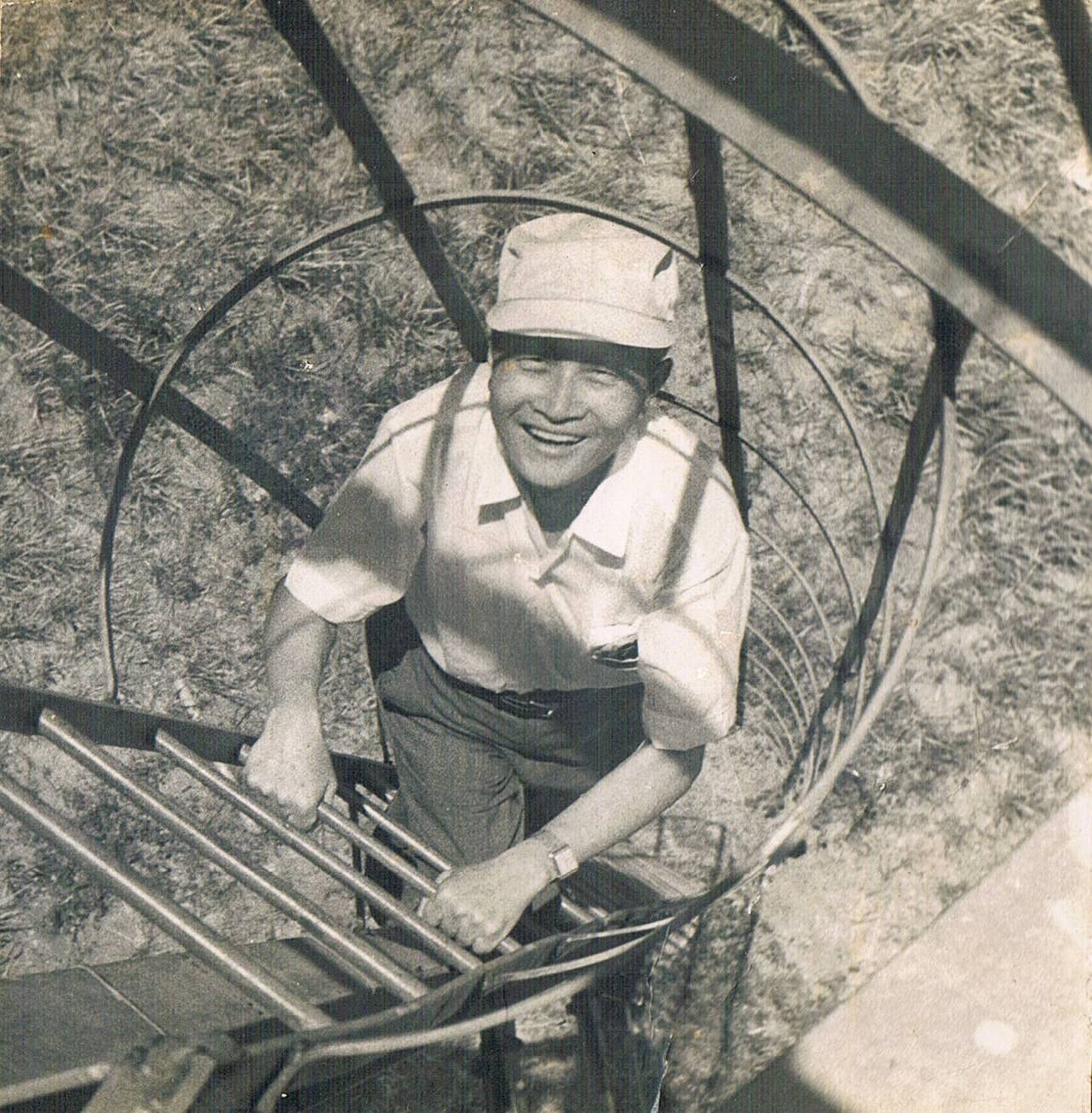 James Yen climbing the IIRR water tower in 1967 at age 74
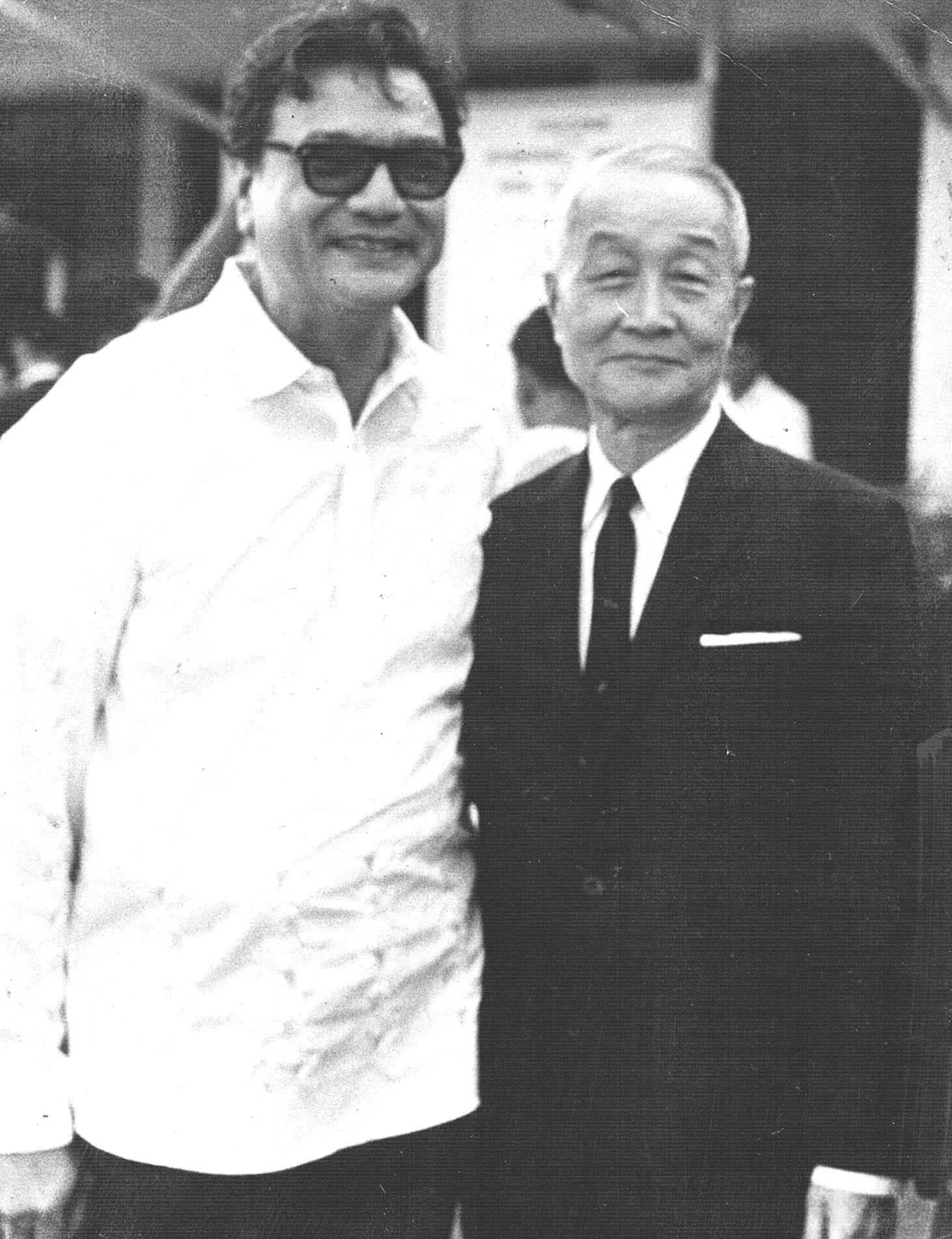 With Senator Manuel Manahan, c.1967
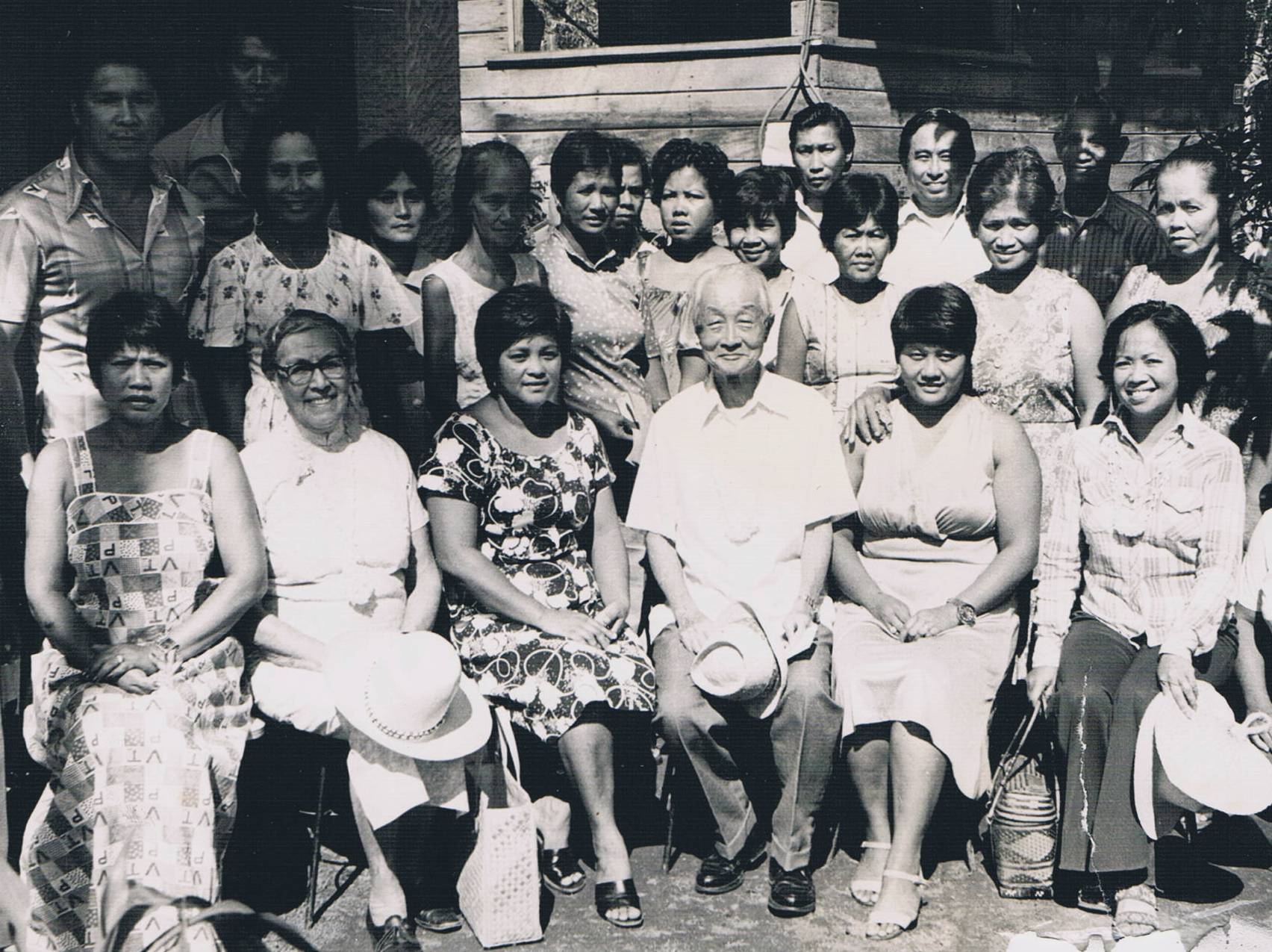 The Yens on a field visit in the Philippines, c.1968
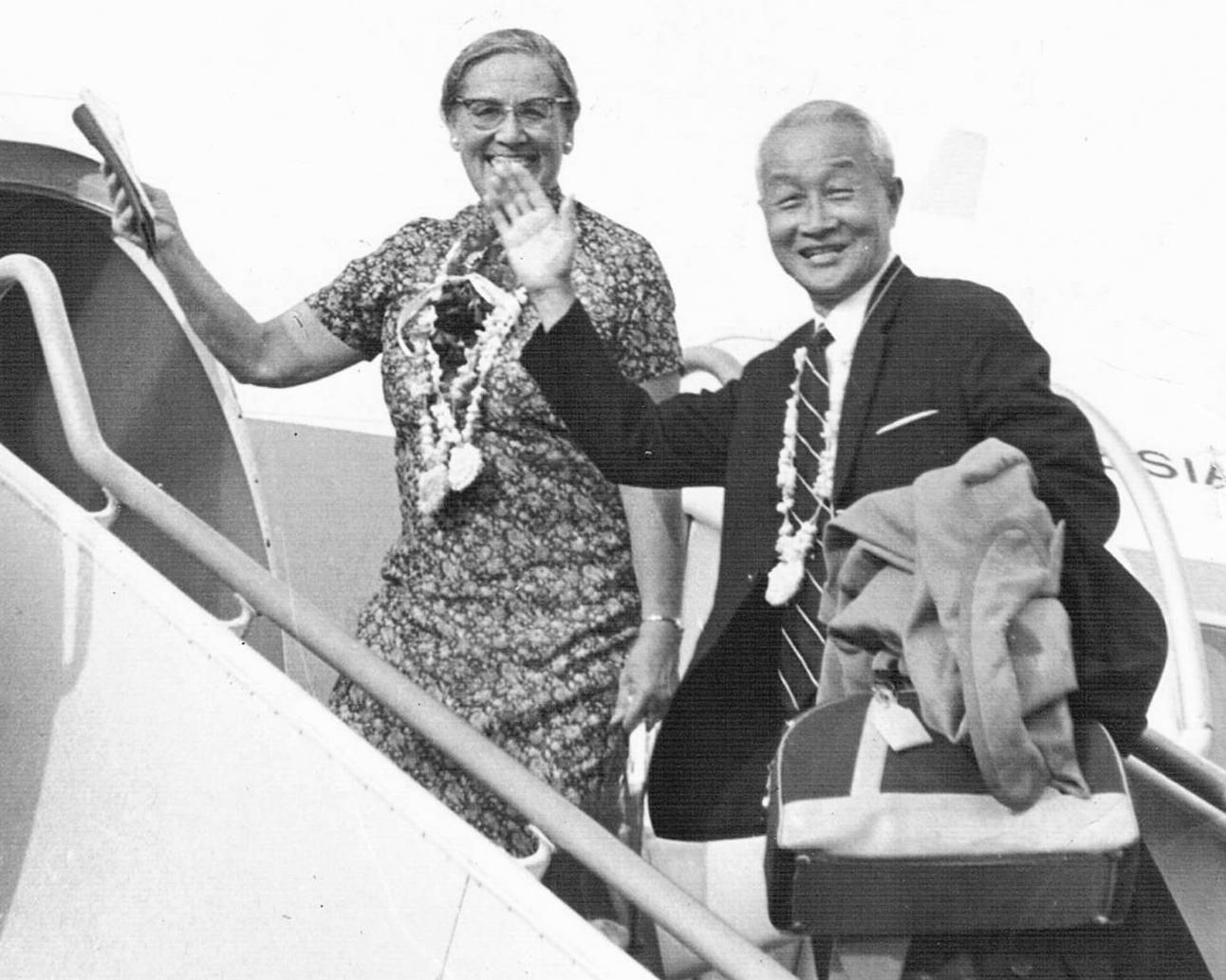 Departing for New York, 
8 September 1970
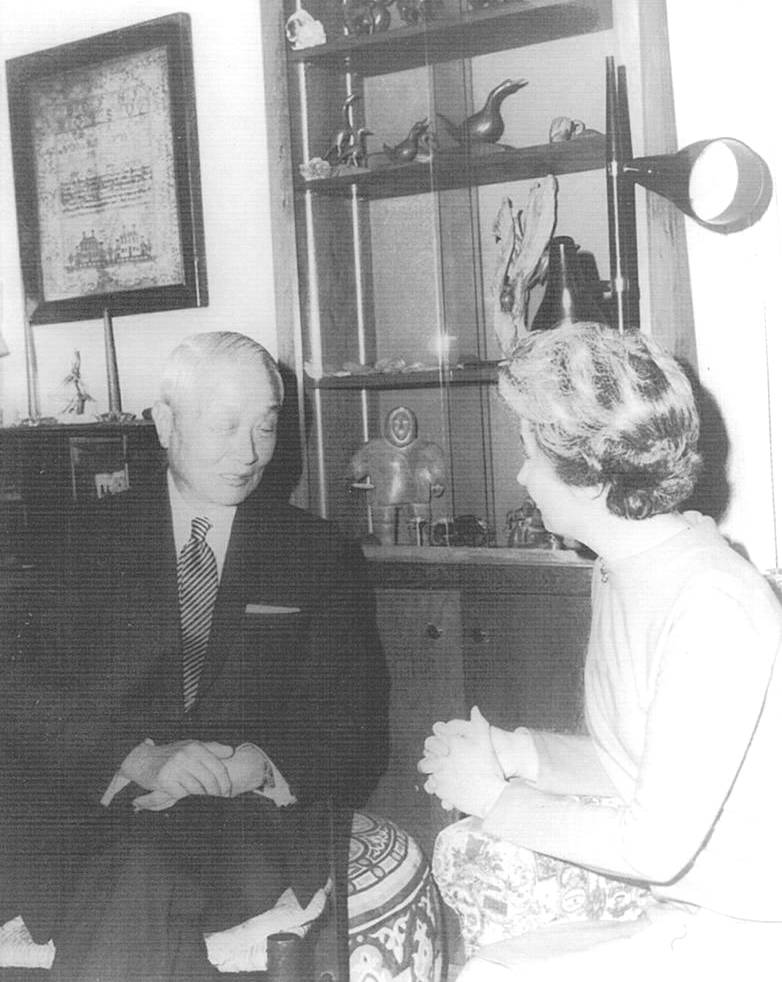 With Mrs Ida Friday at Lichenwood, 1971 (age 78)
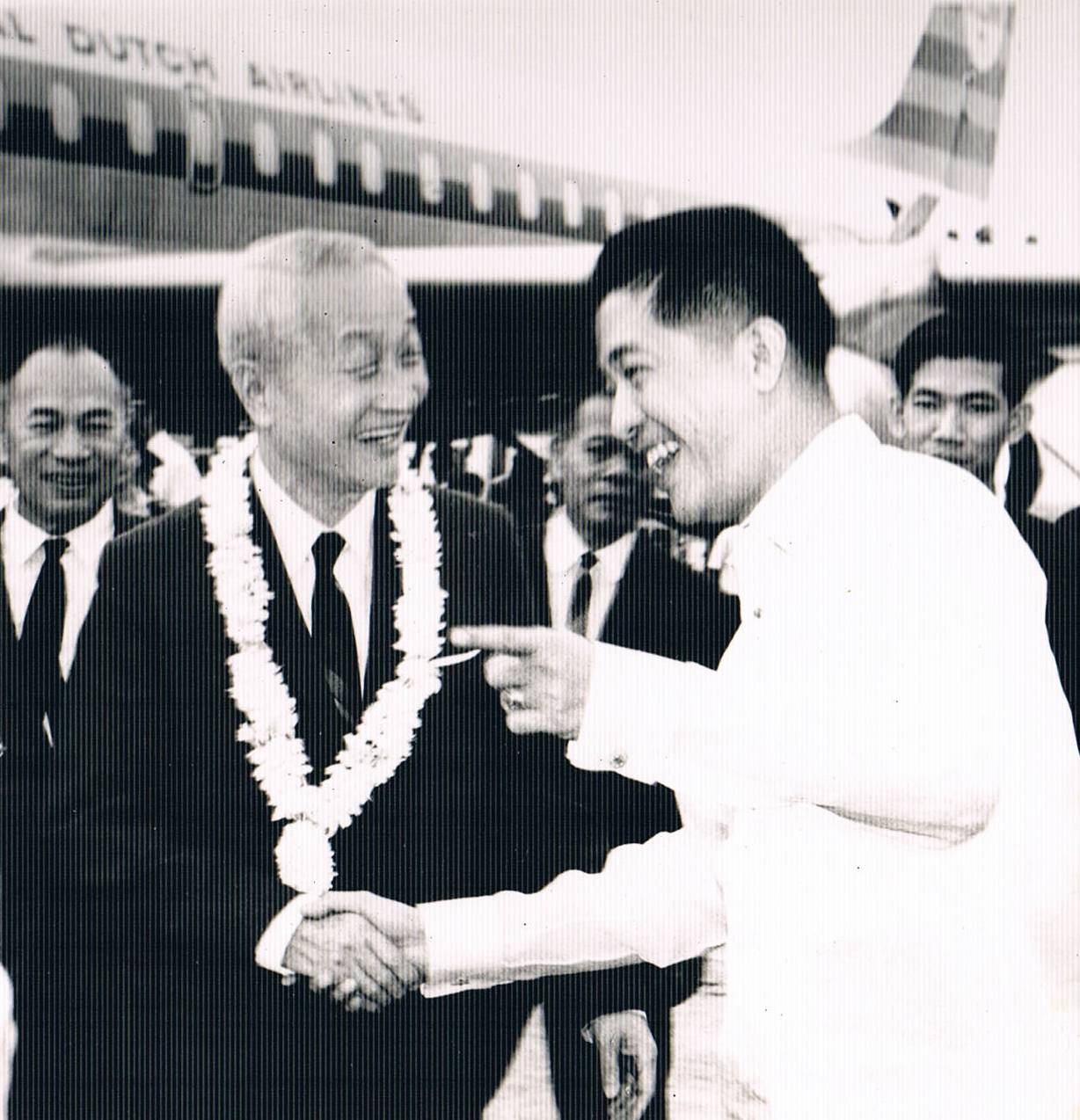 Arriving at Manila, c.1973
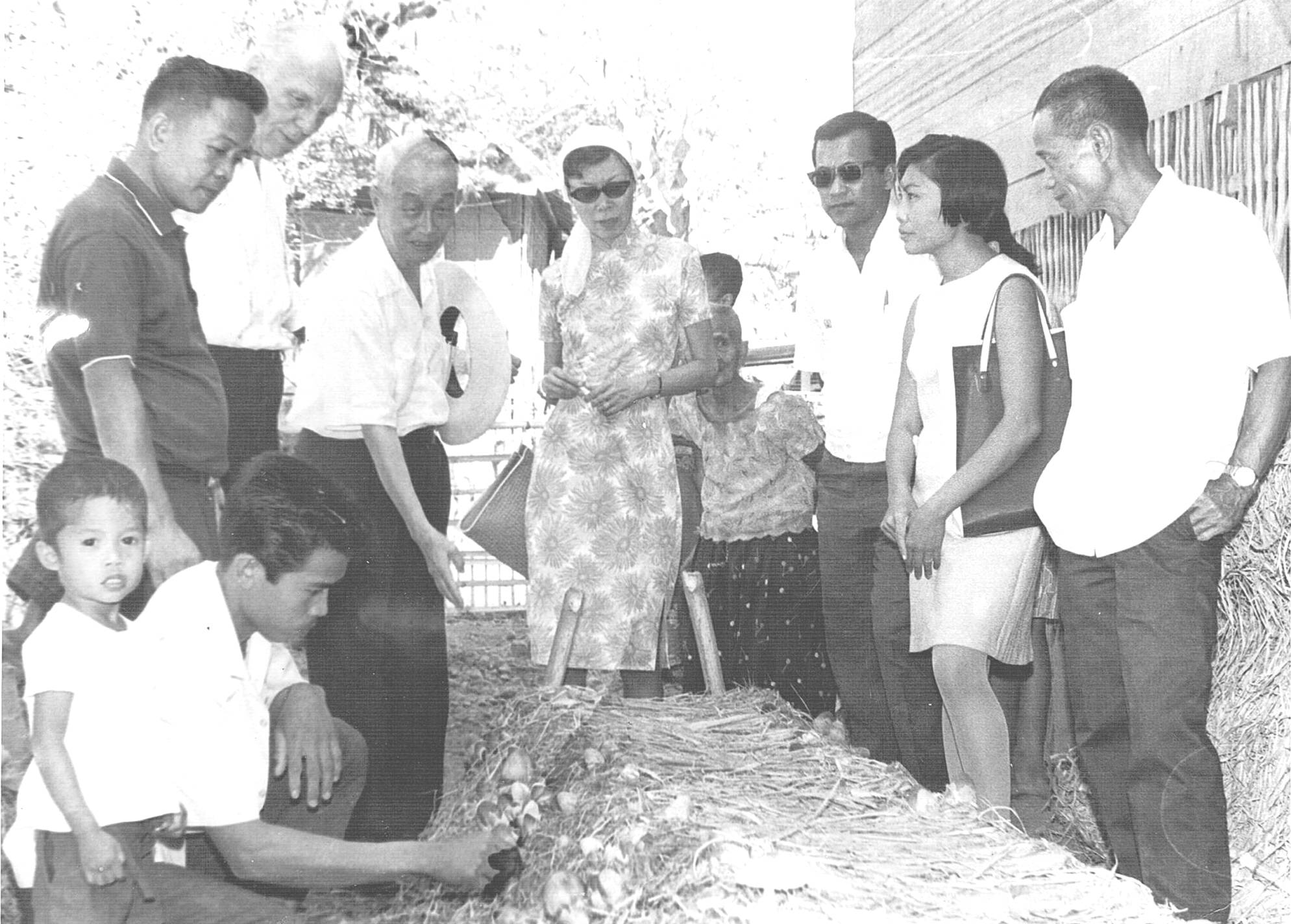 Field visit in the Philippines, c.1974
James and Alice Yen on a field trip in Cavite, c.1975
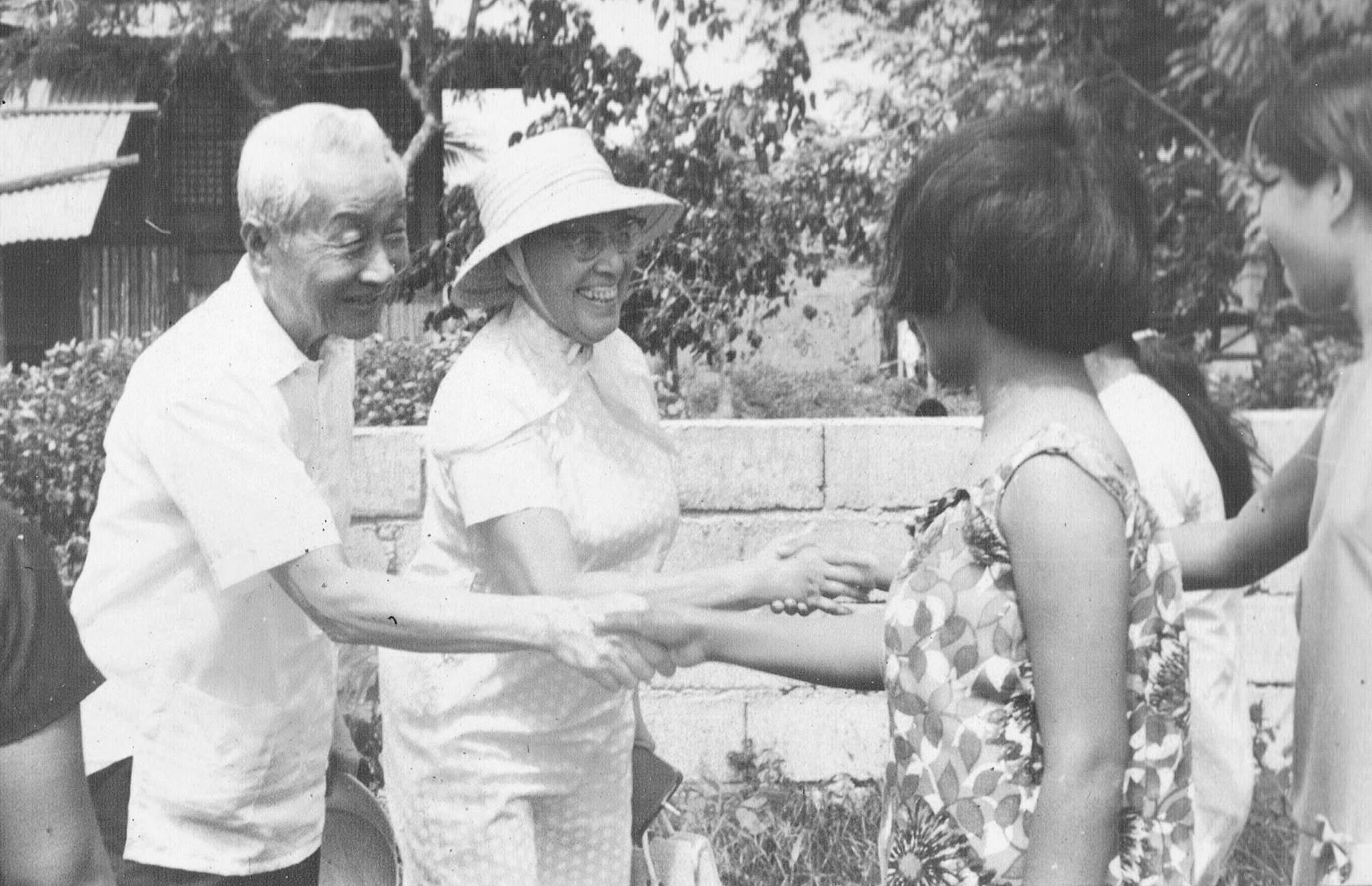 Visiting a cooperative, c.1975
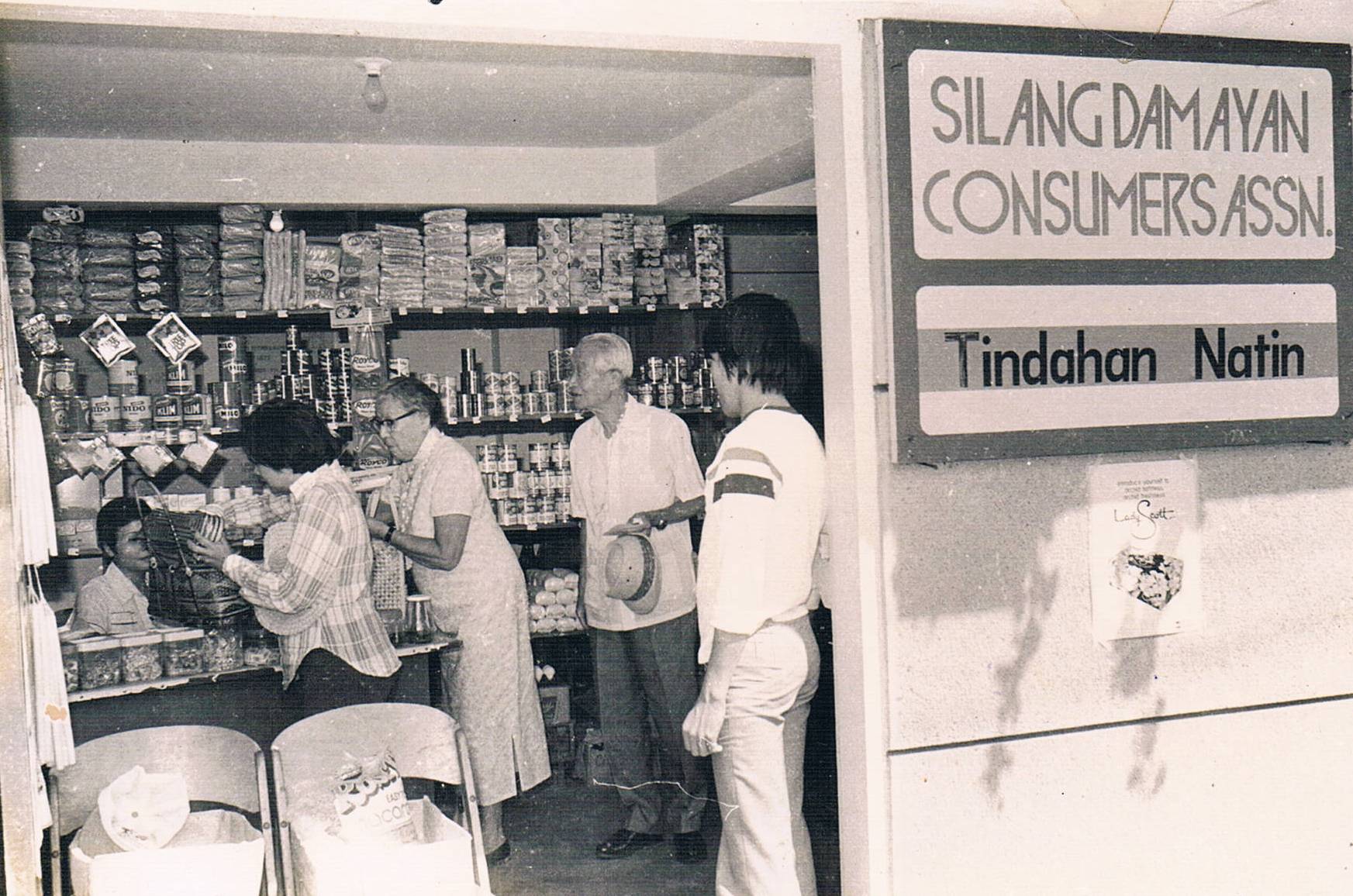 Meeting of officers of national rural reconstruction movements, c.1978
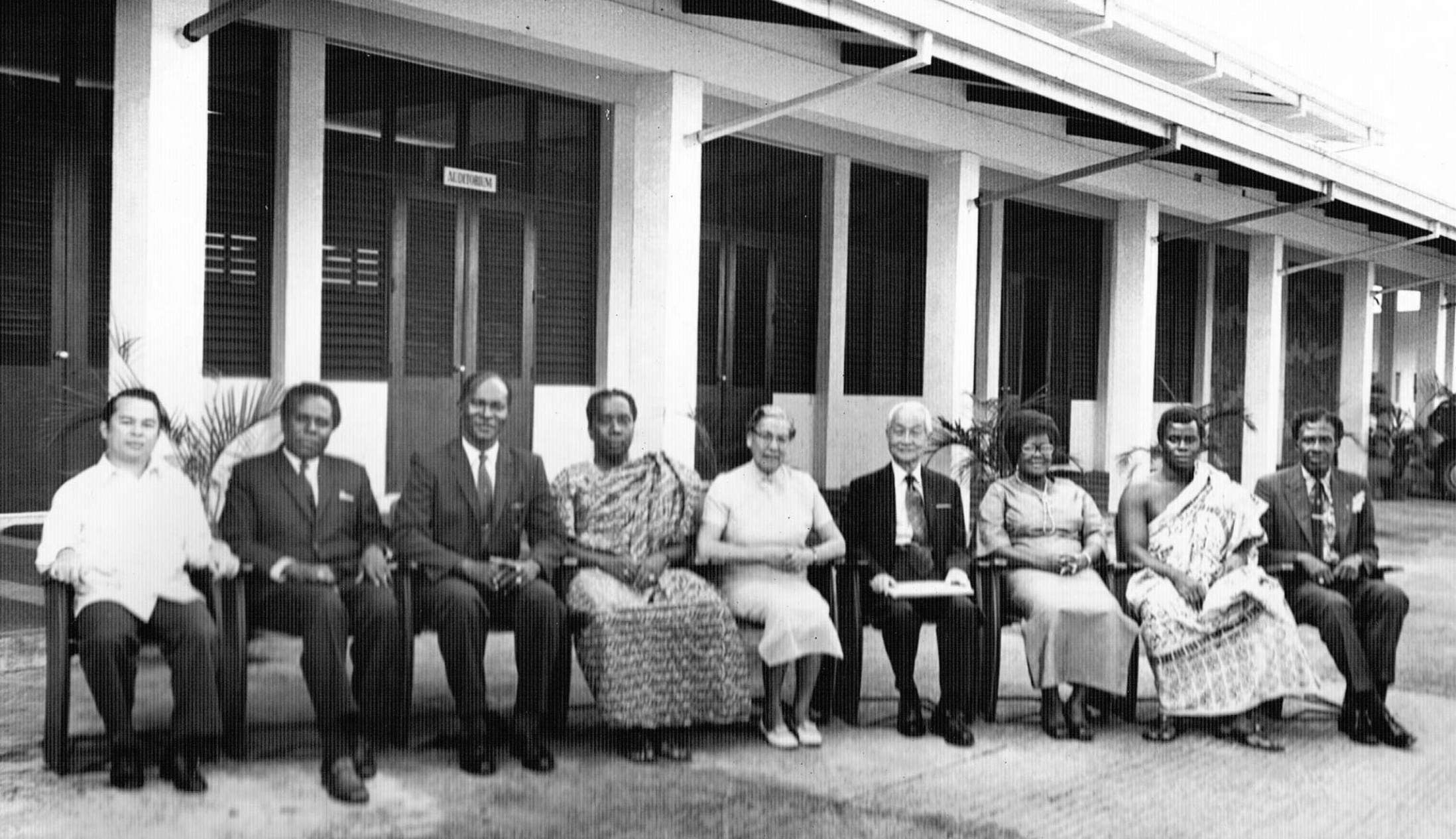 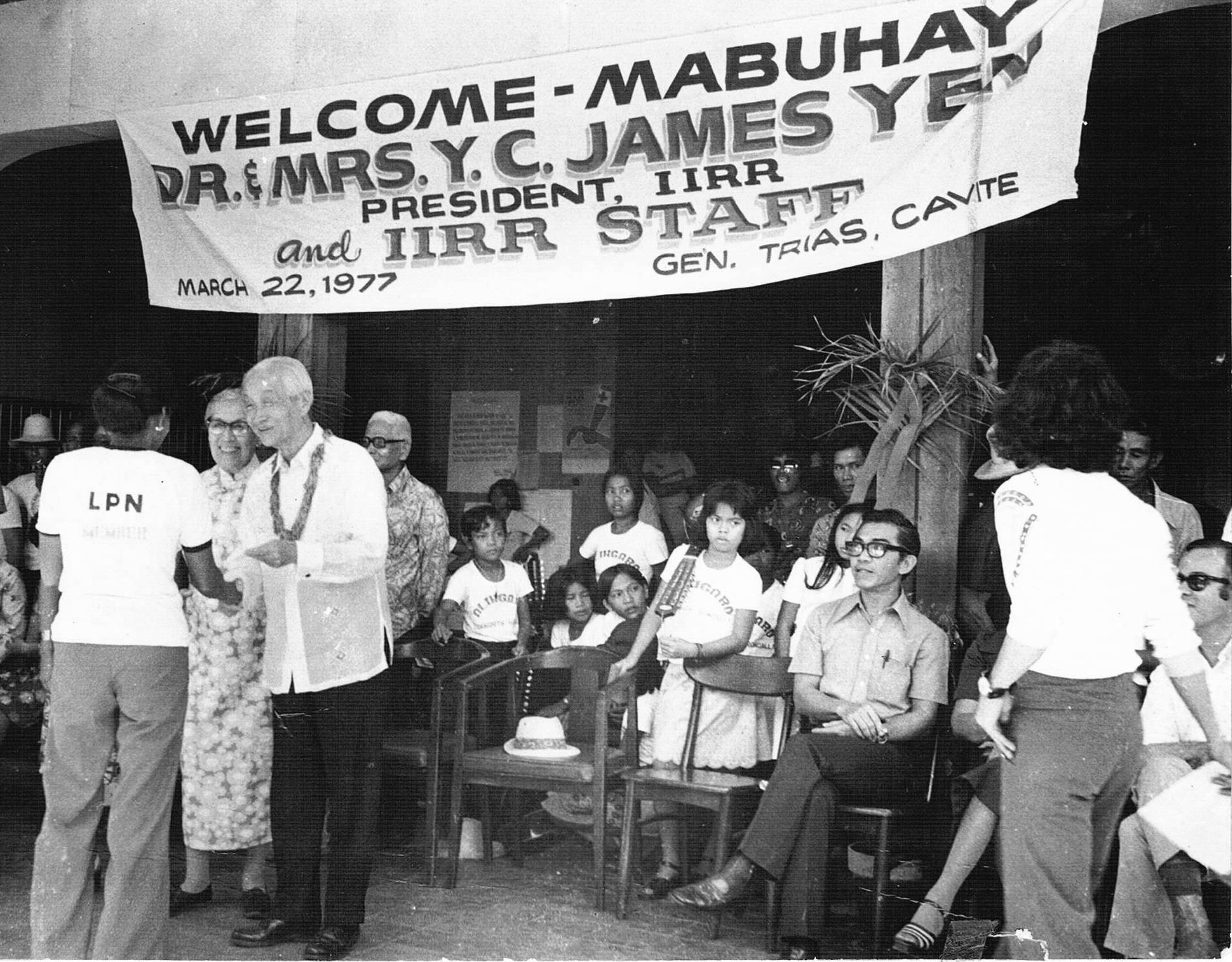 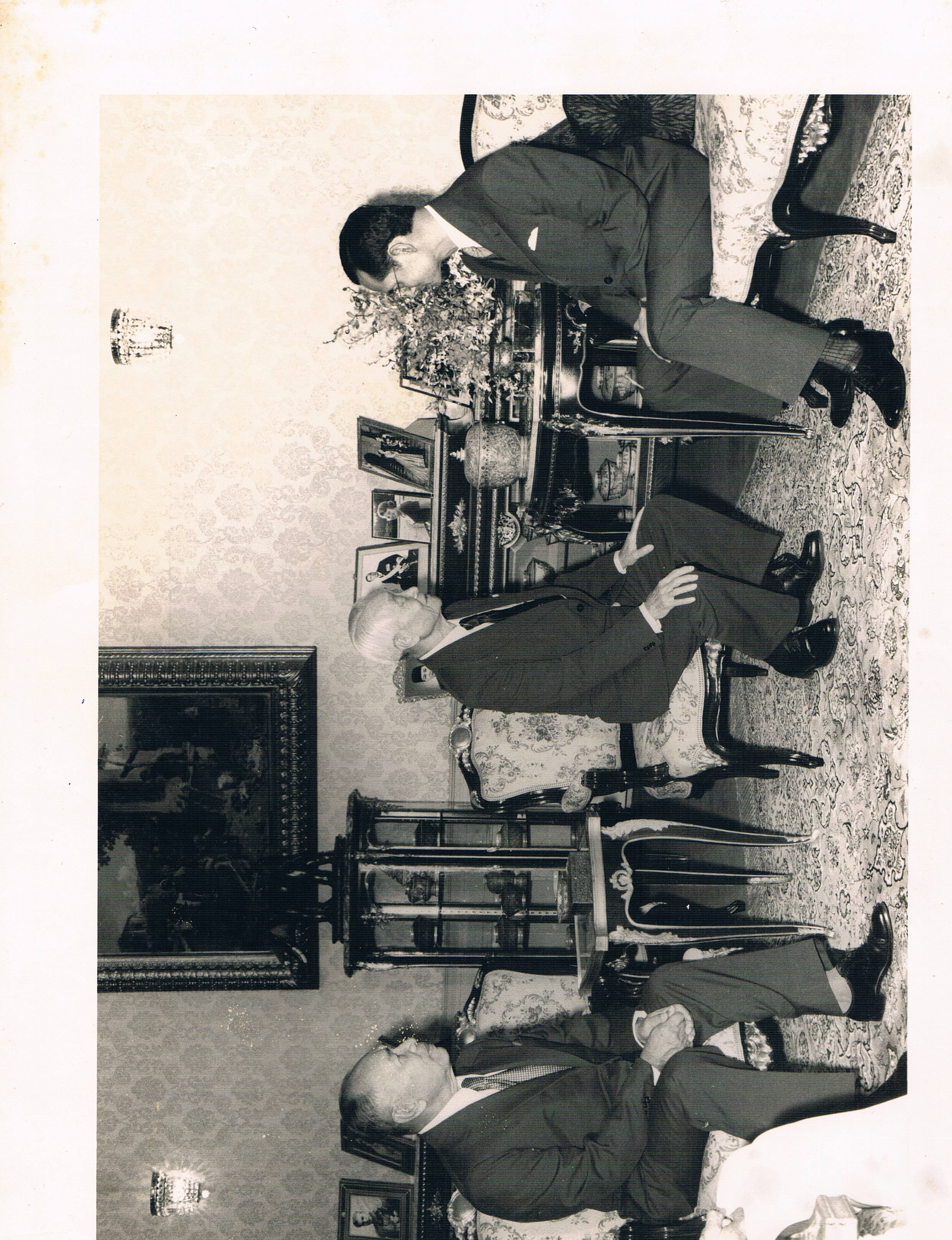 With King Bhumibol of Thailand, c.1983
Assisted by an interpreter, Dr Yen explains the ideals of rural reconstruction and the work of IIRR
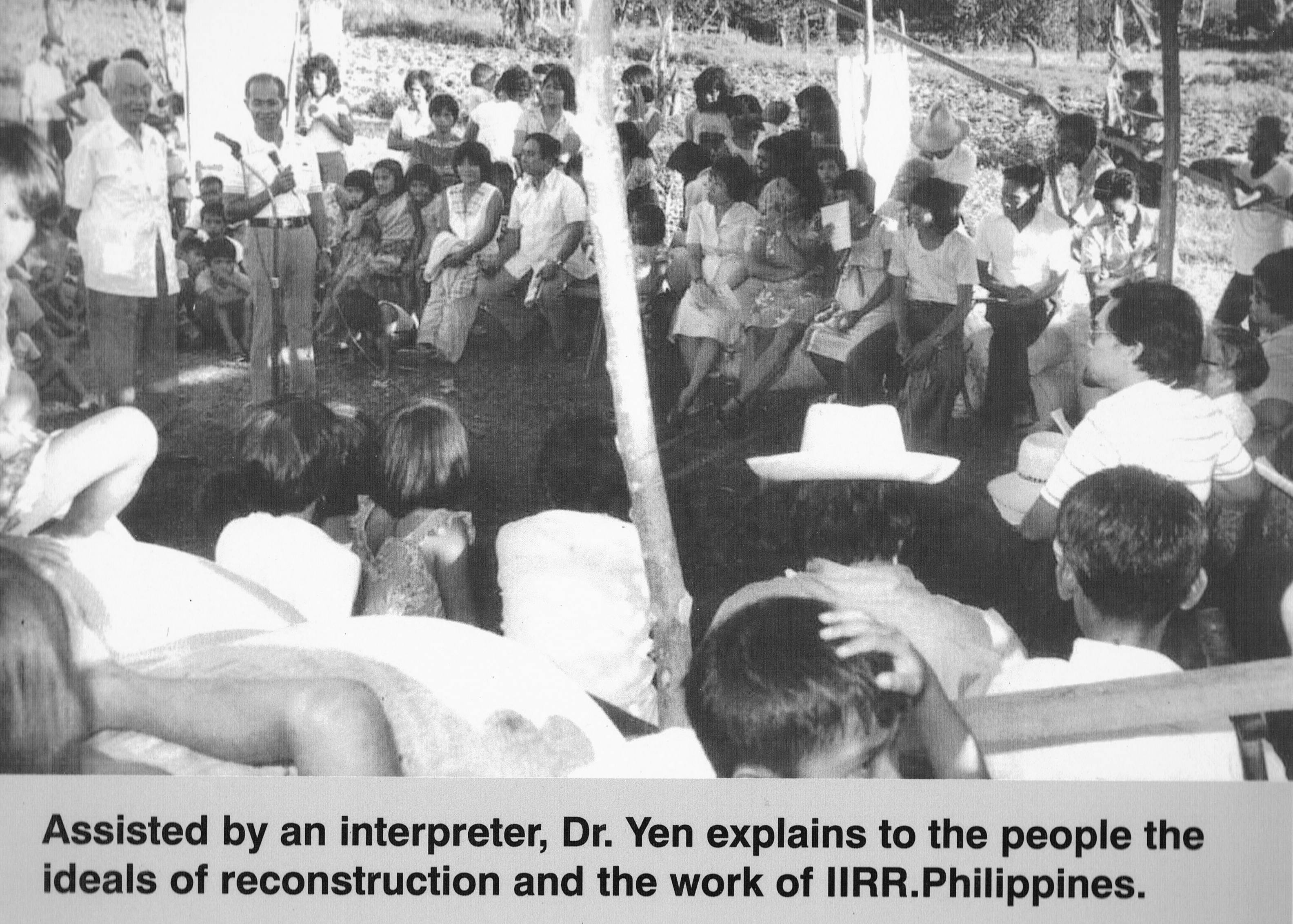 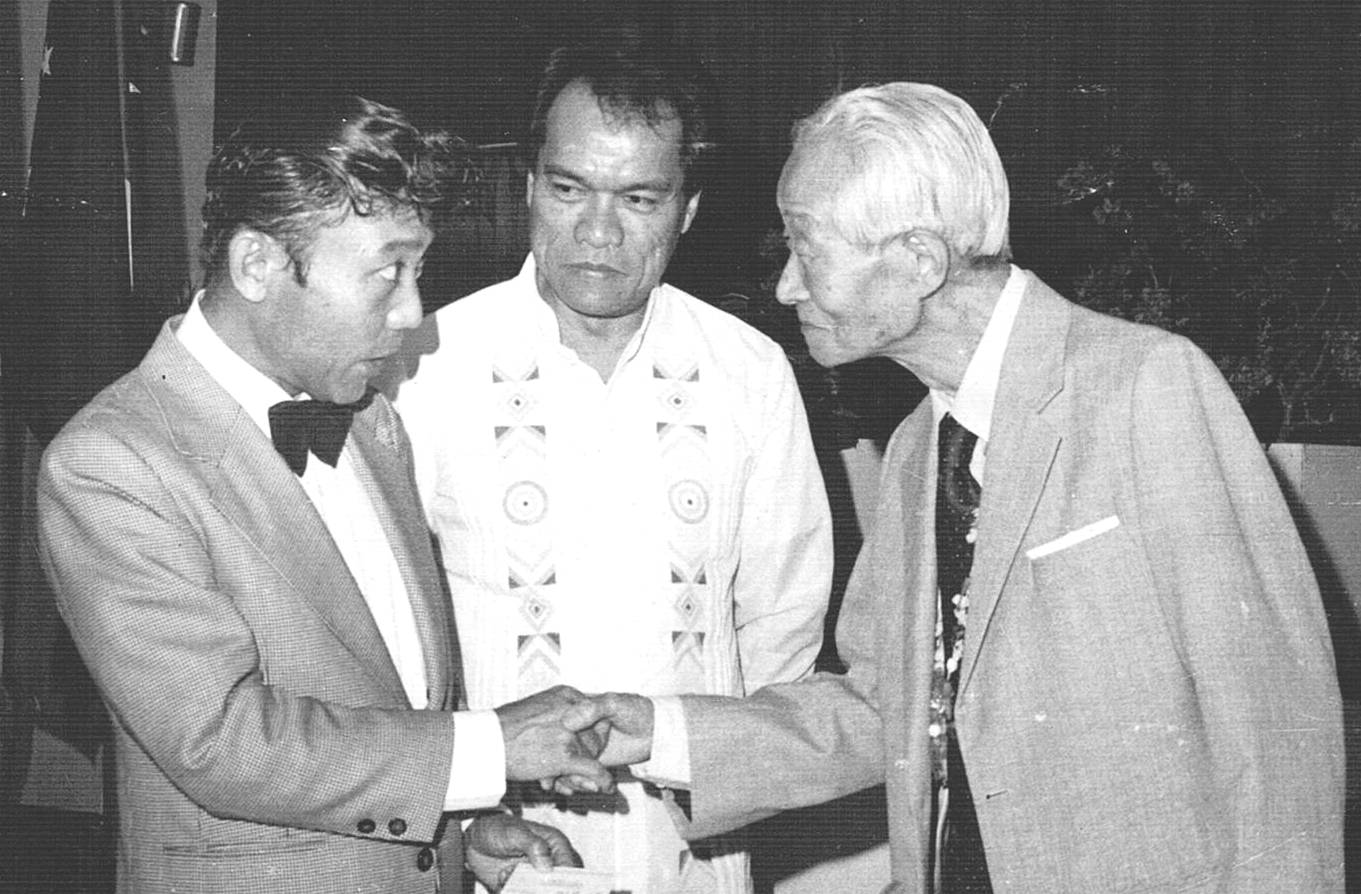 Presenting awards at IIRR, 1985
With Tony de Jesus, Vice President, IIRR
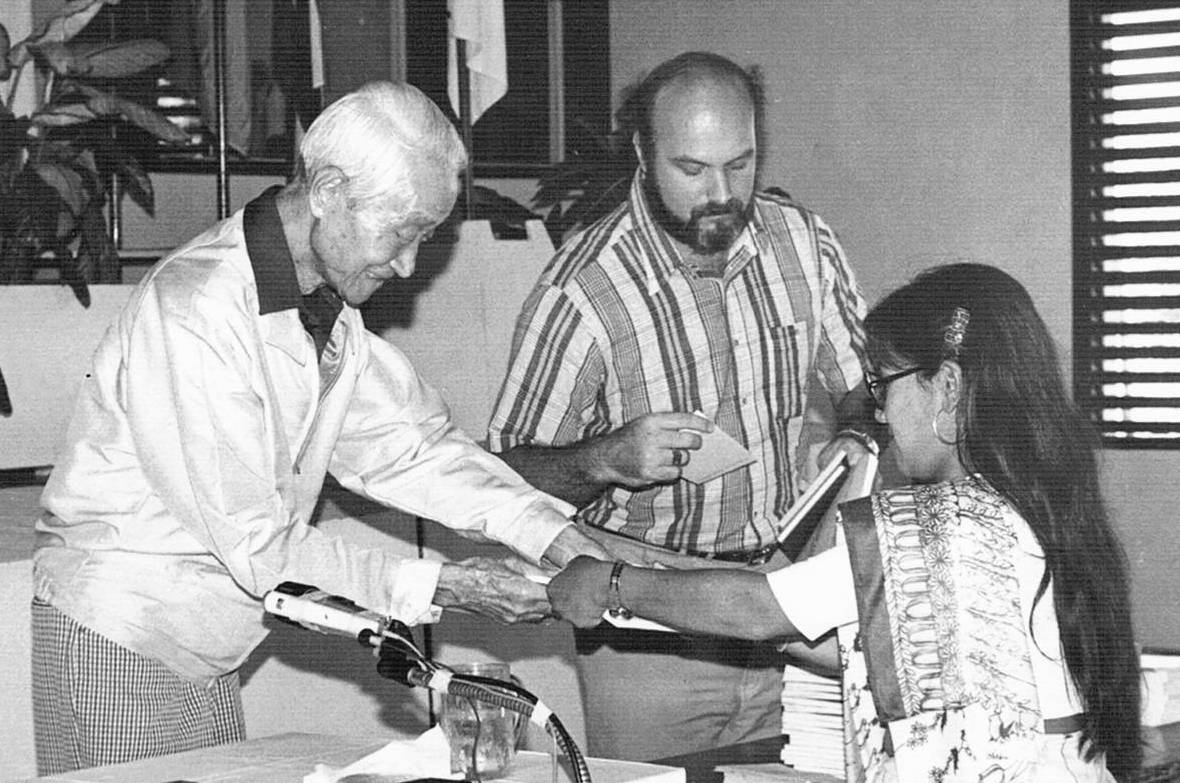 With John Batten, Director of International training
With Dr Juan Flavier, who replaced Yen as President, IIRR, and later became Secretary of Health, Philippines
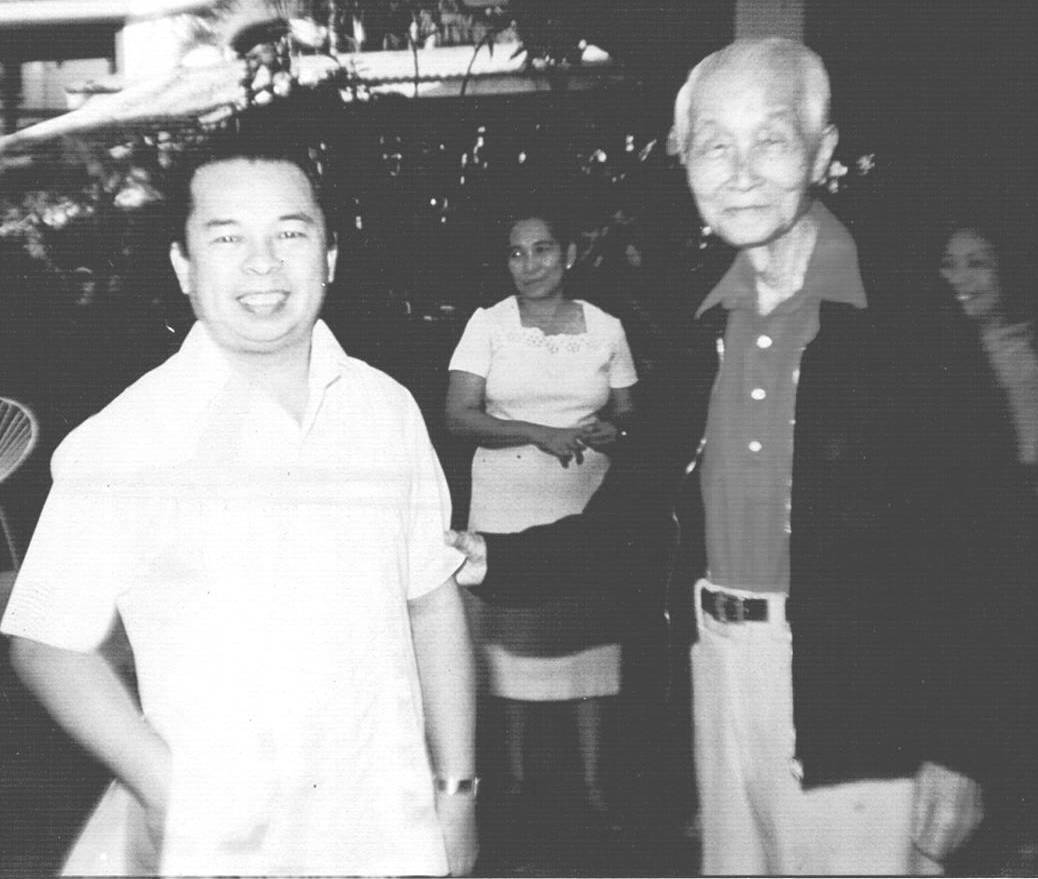 Christmas 1980 – his first without Alice
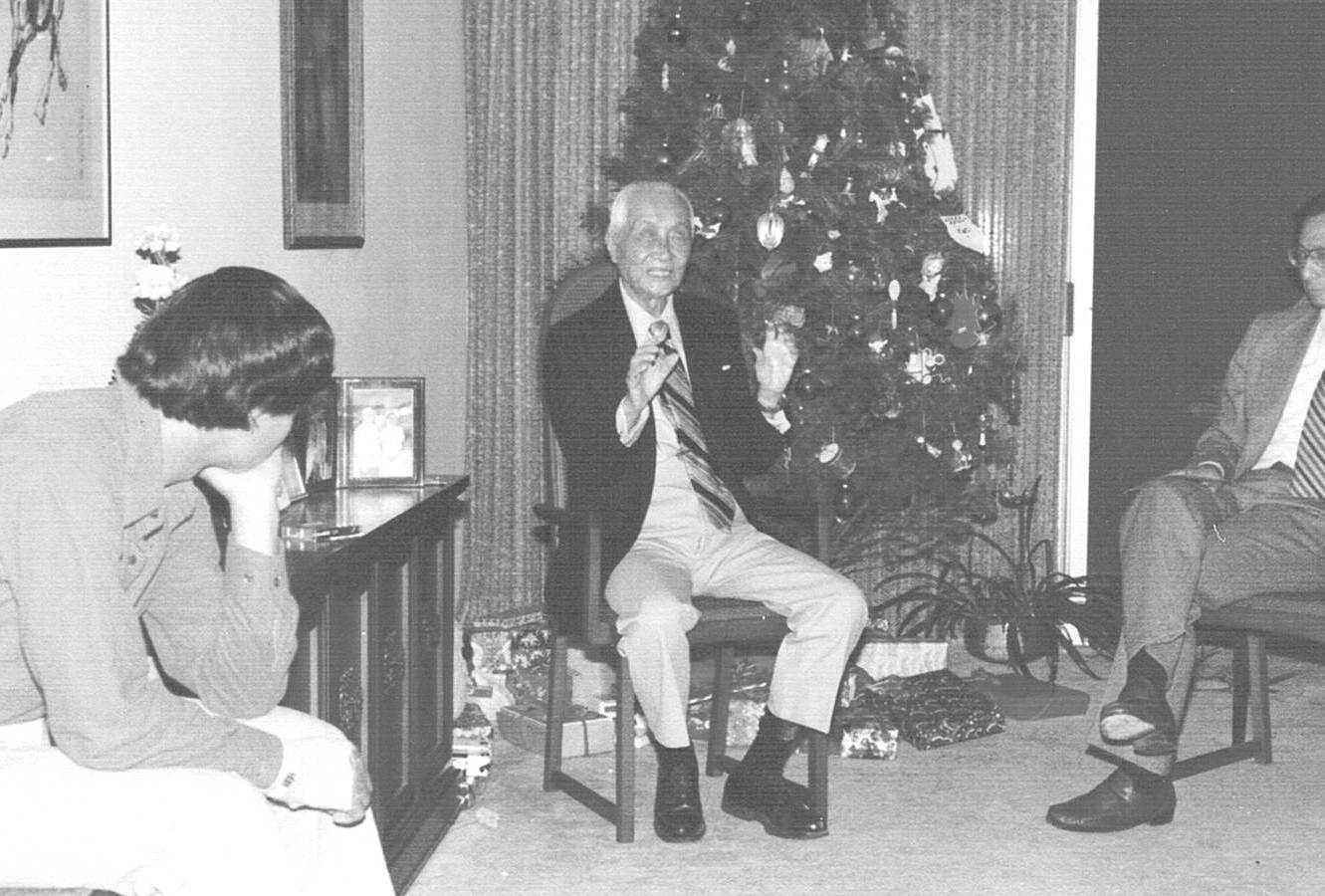 Family photo in New York, December 1980
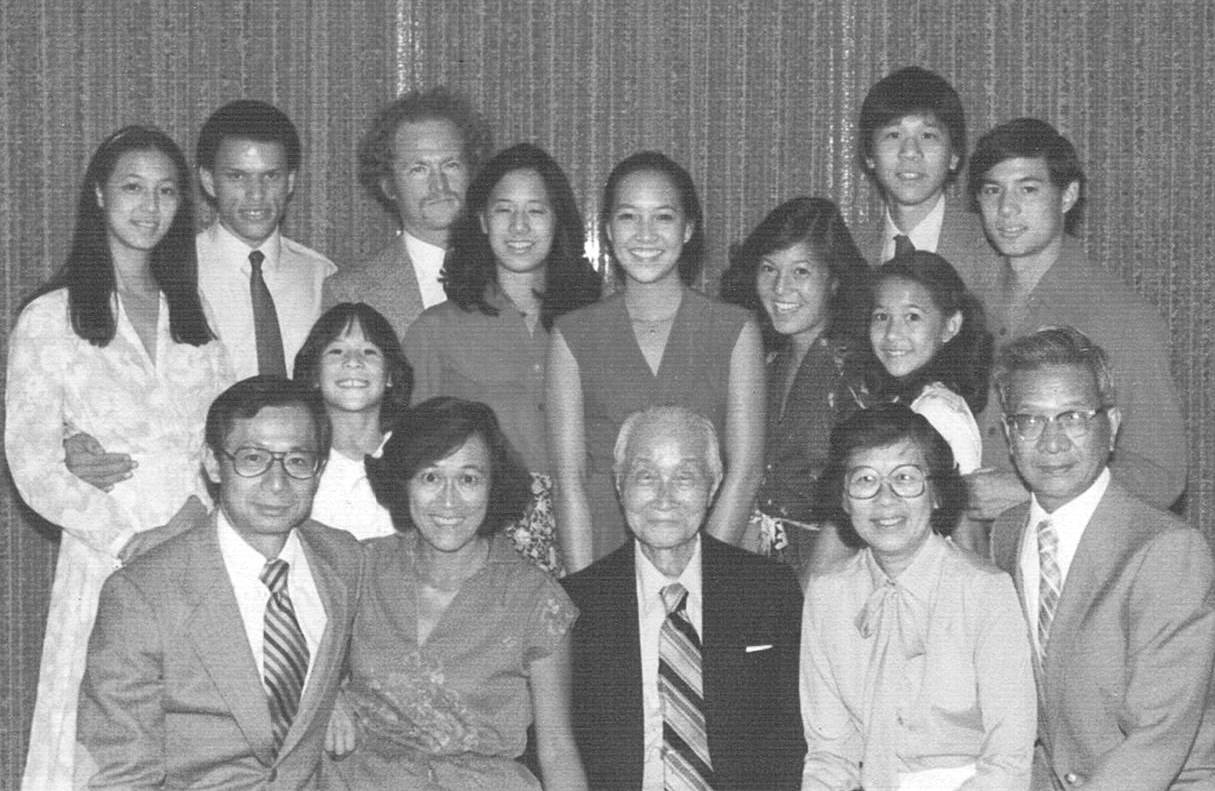 Dr Yen and Dr Flavier with Thai trainees at IIRR, April 1981
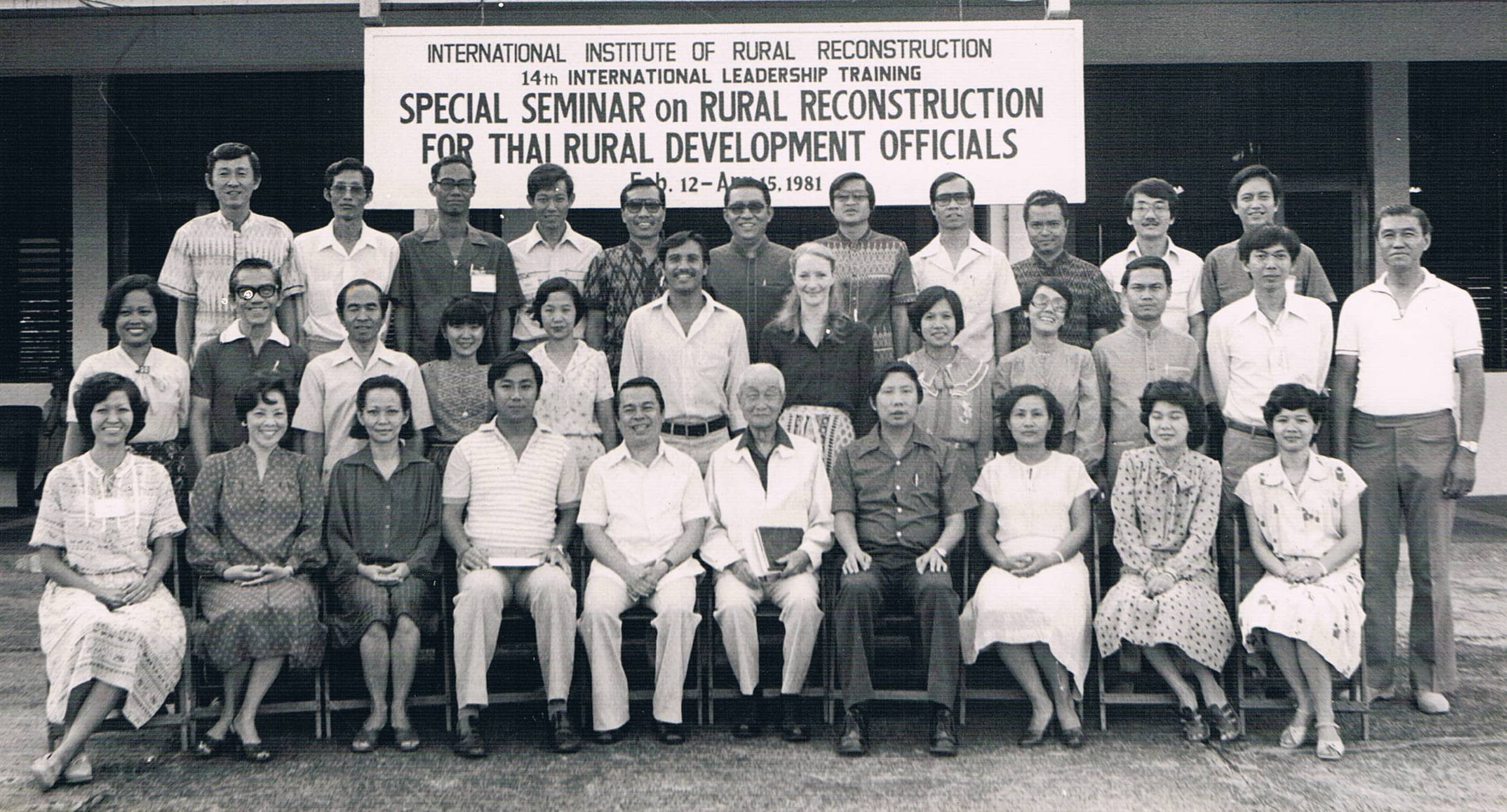 Meeting with Filipino volunteers at his home in Yen Center, May 1981
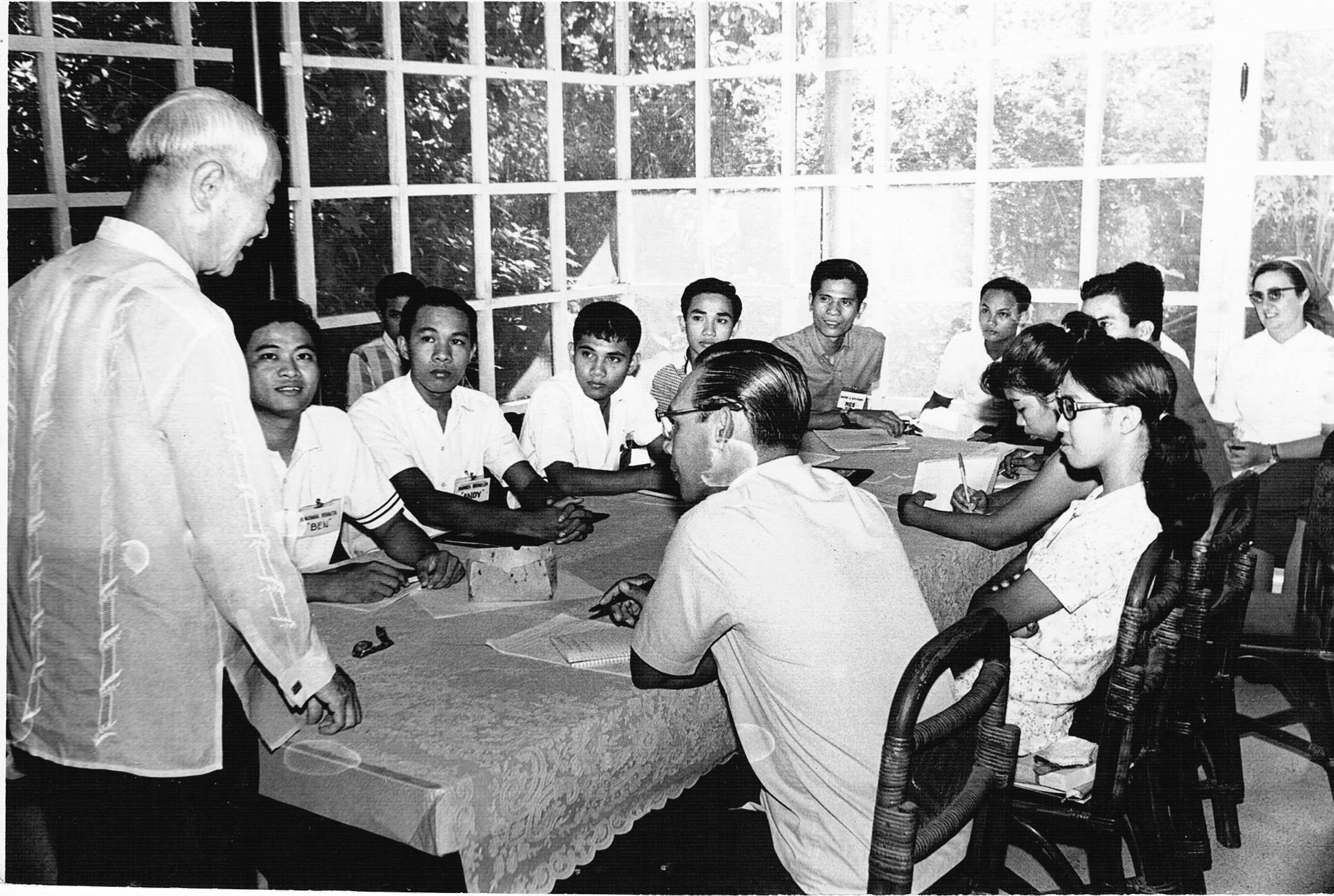 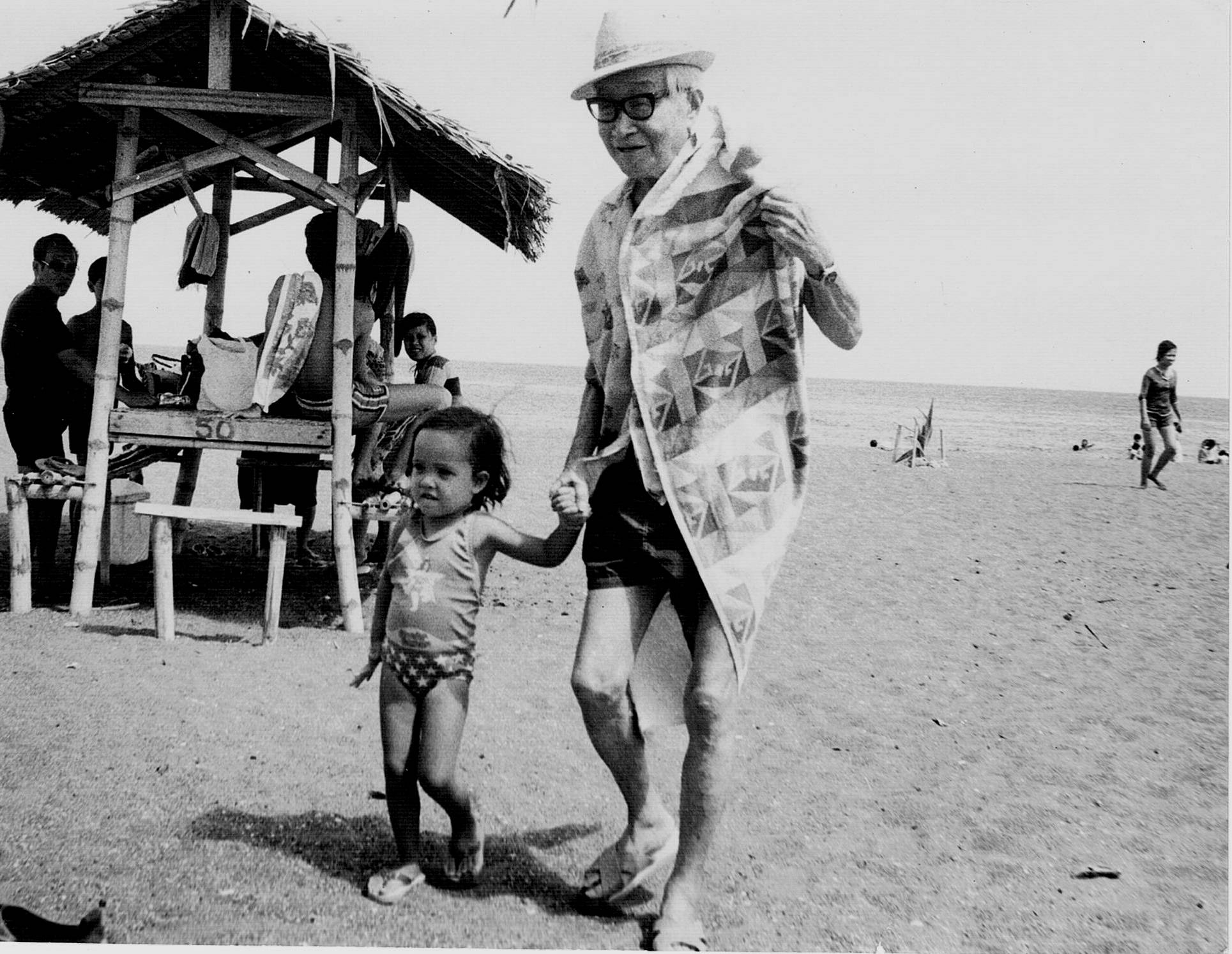 At the beach in the Philippines,  May 1981
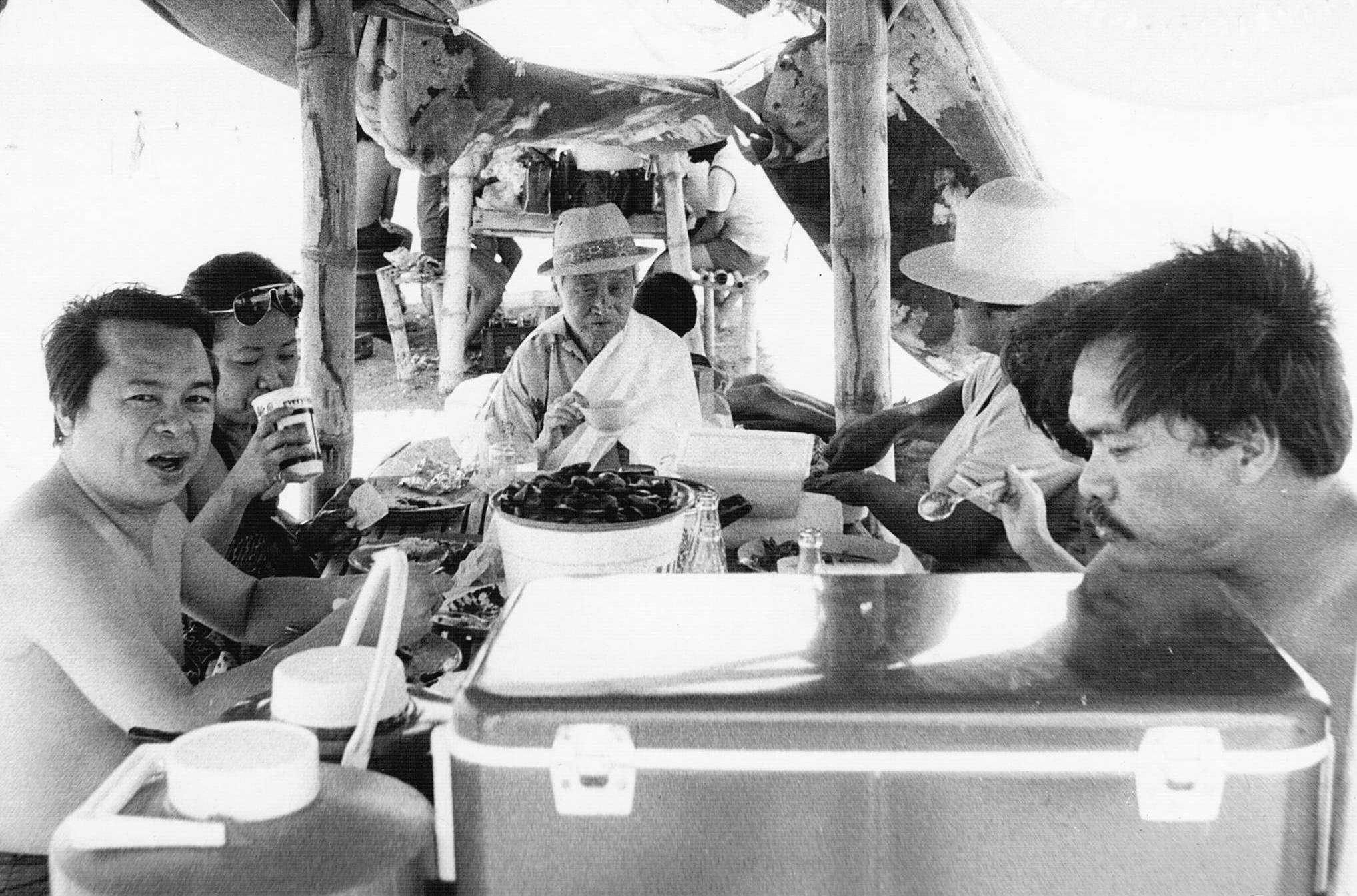 Enjoying seafood at the beach, May 1981
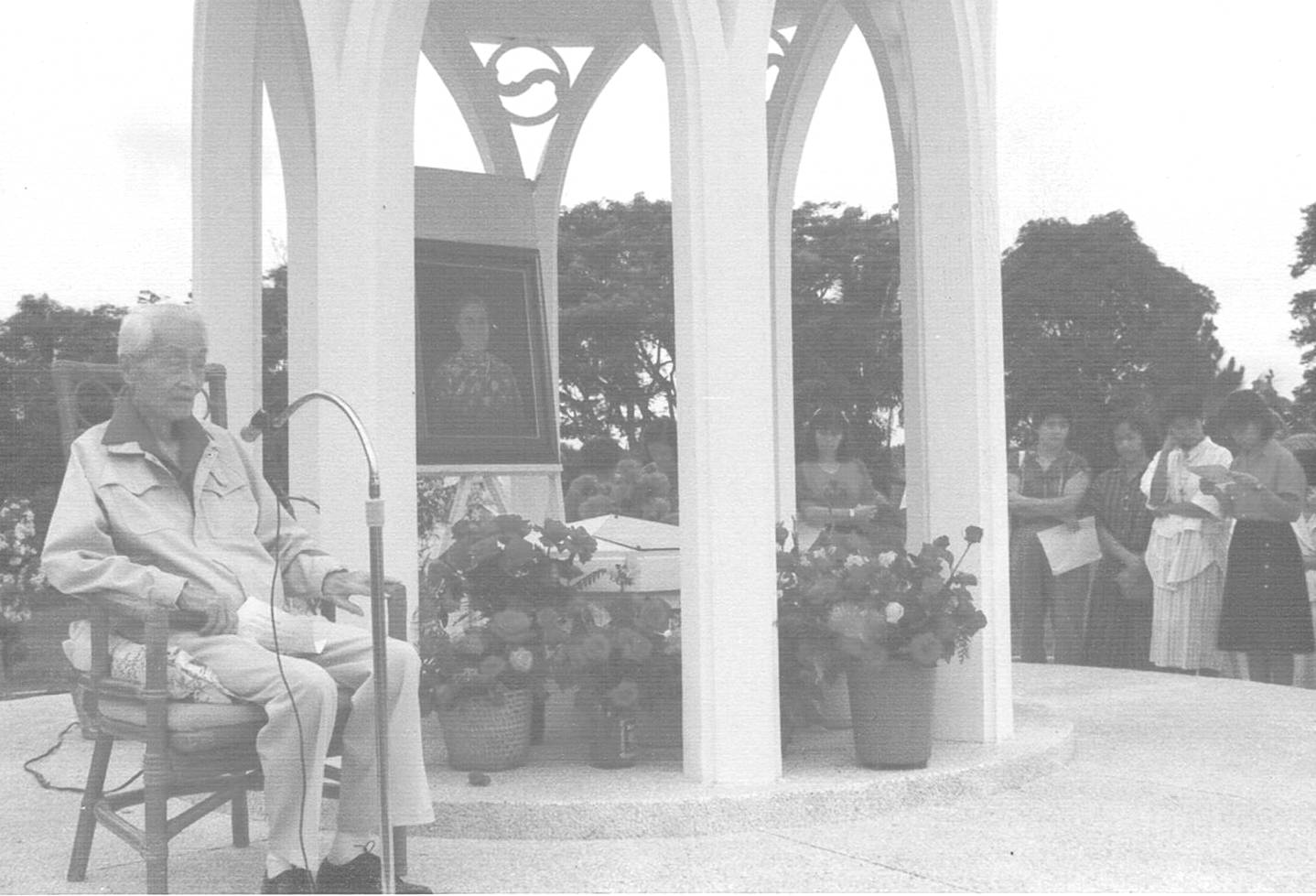 Alice Yen’s Memorial Service, June 1981
Planting a tree at Alice Yen’s Memorial Service, June 1981
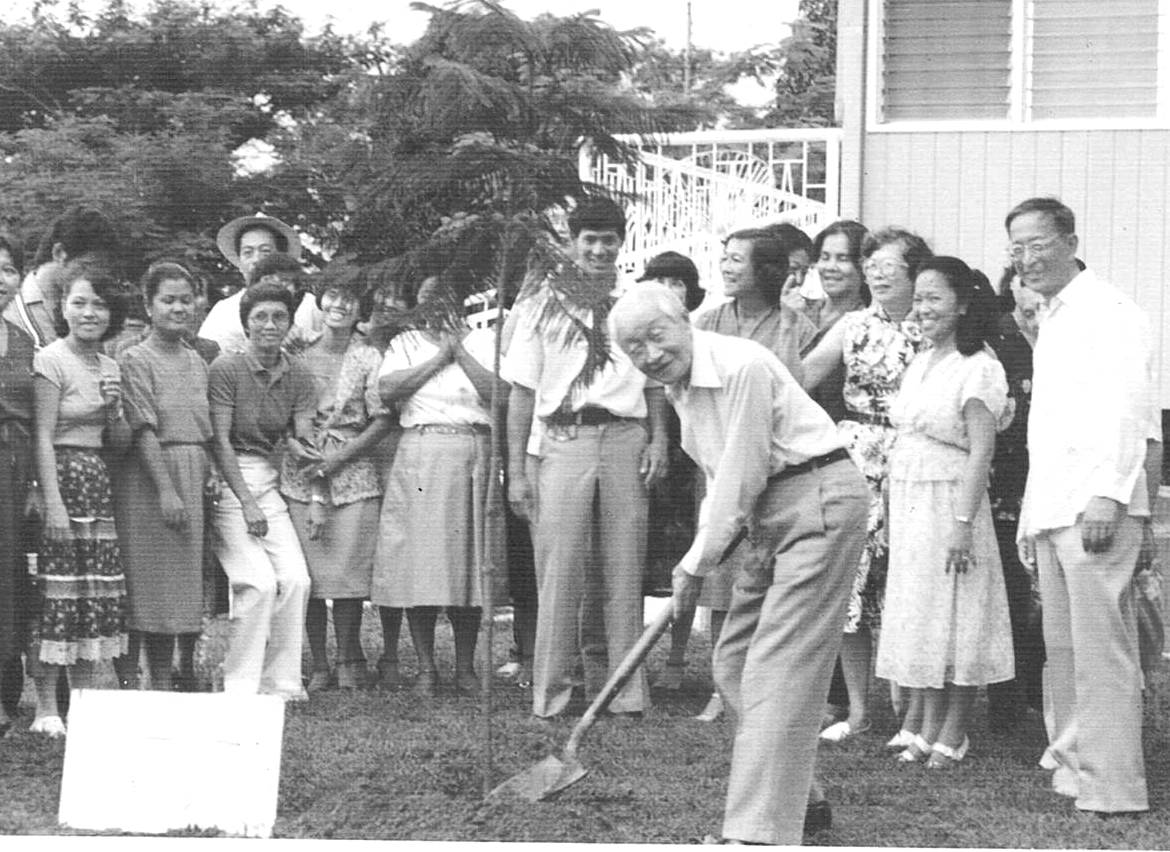 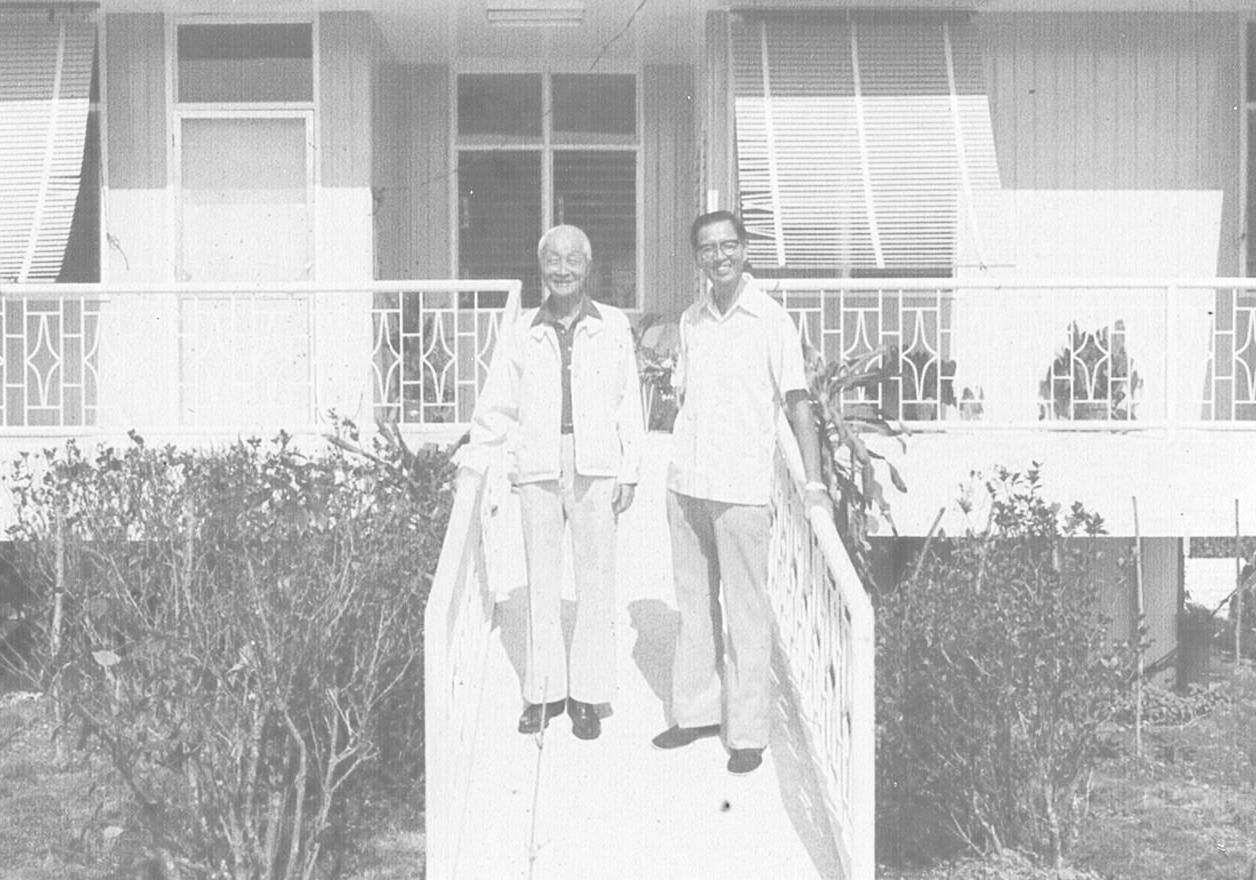 At Yen Center, June 1981
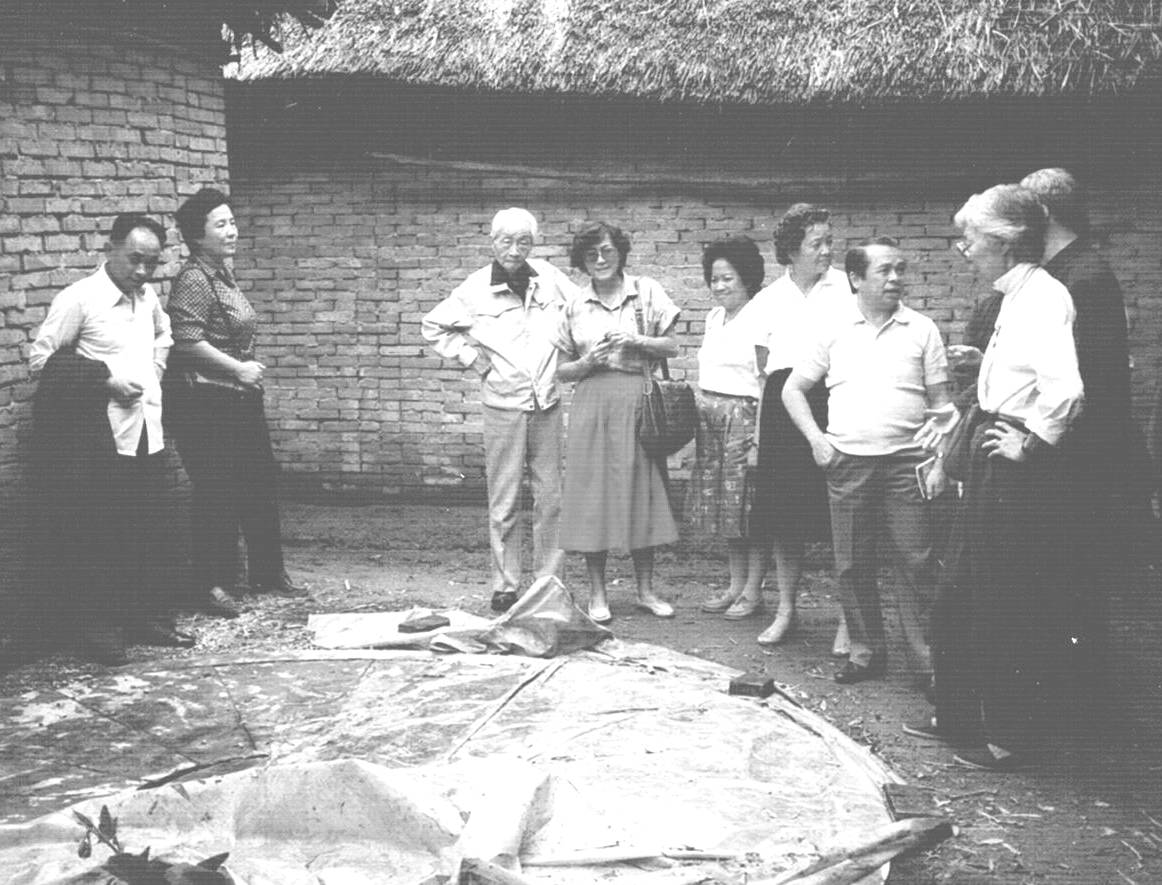 In the field in the Philippines, 1981
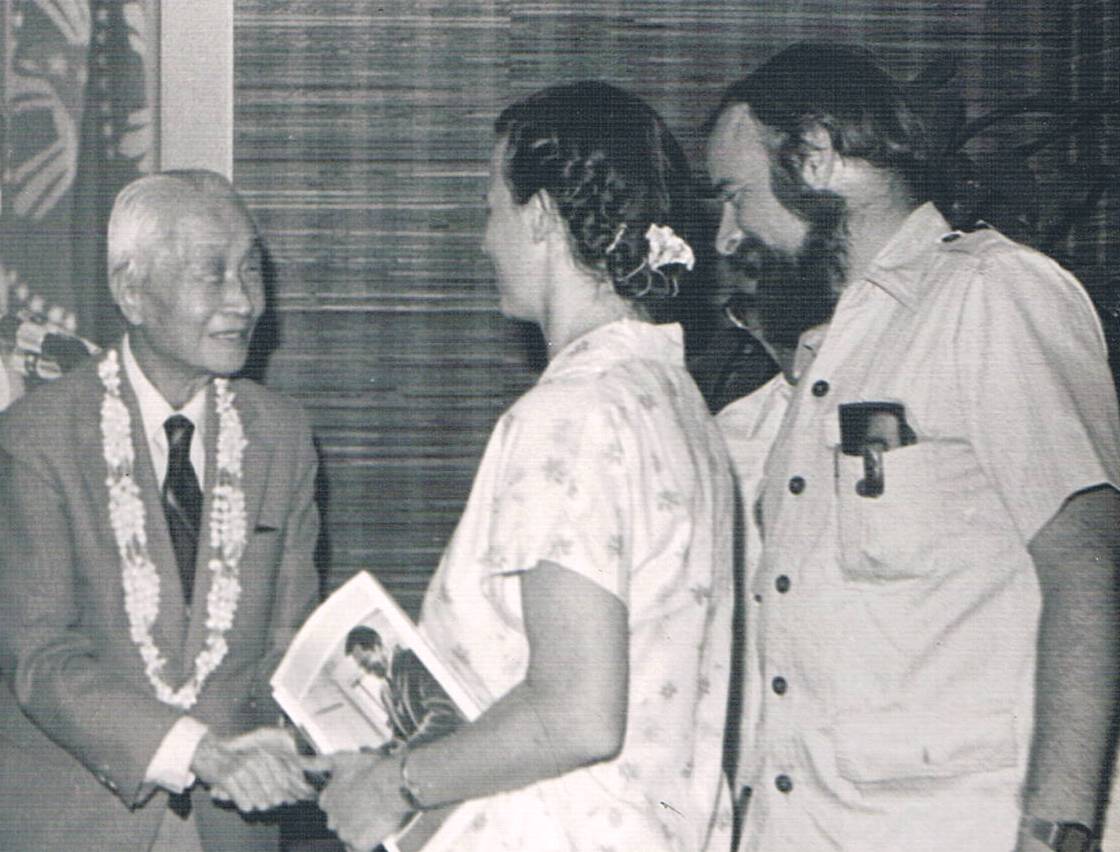 Participating in an IIRR course, May 1981
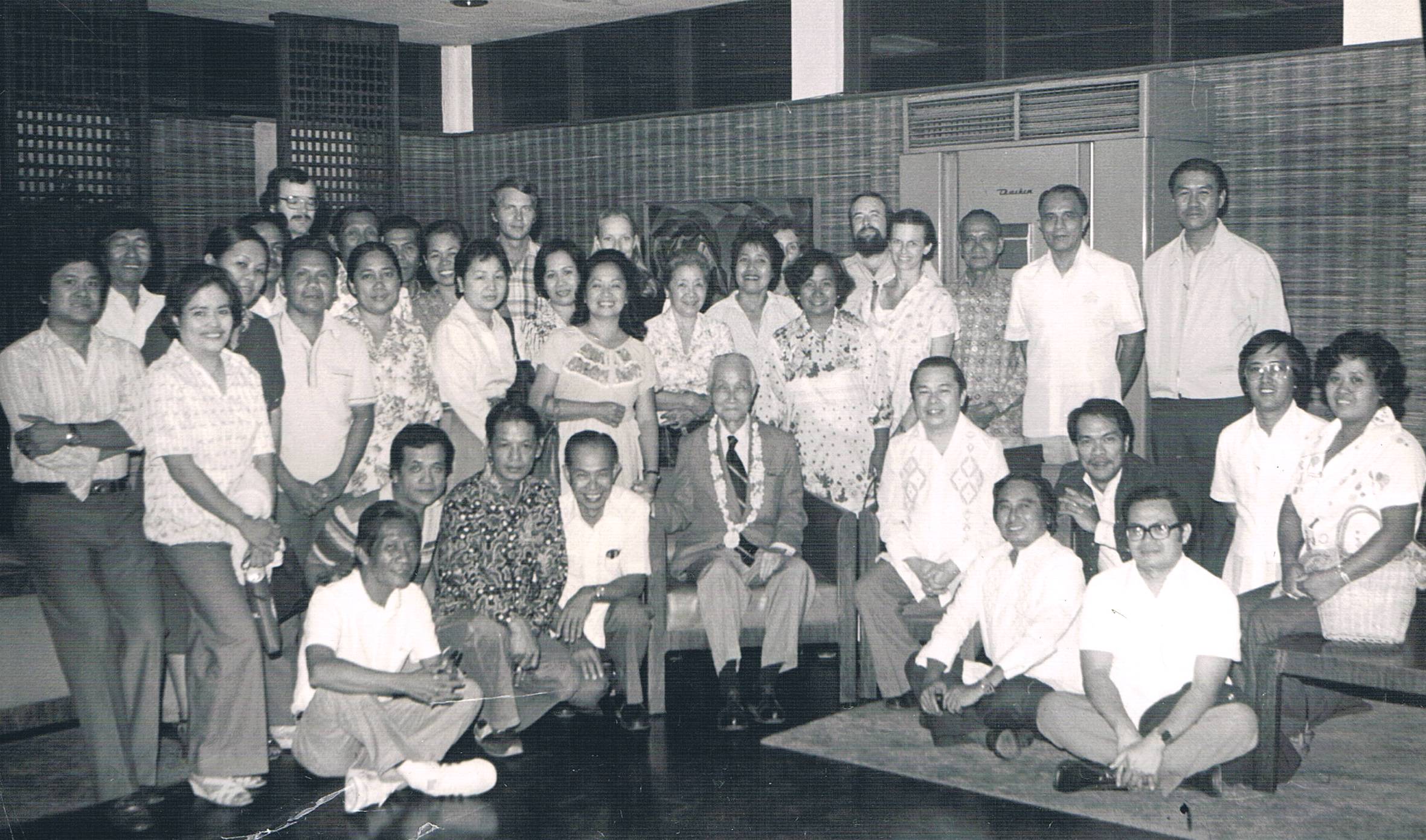 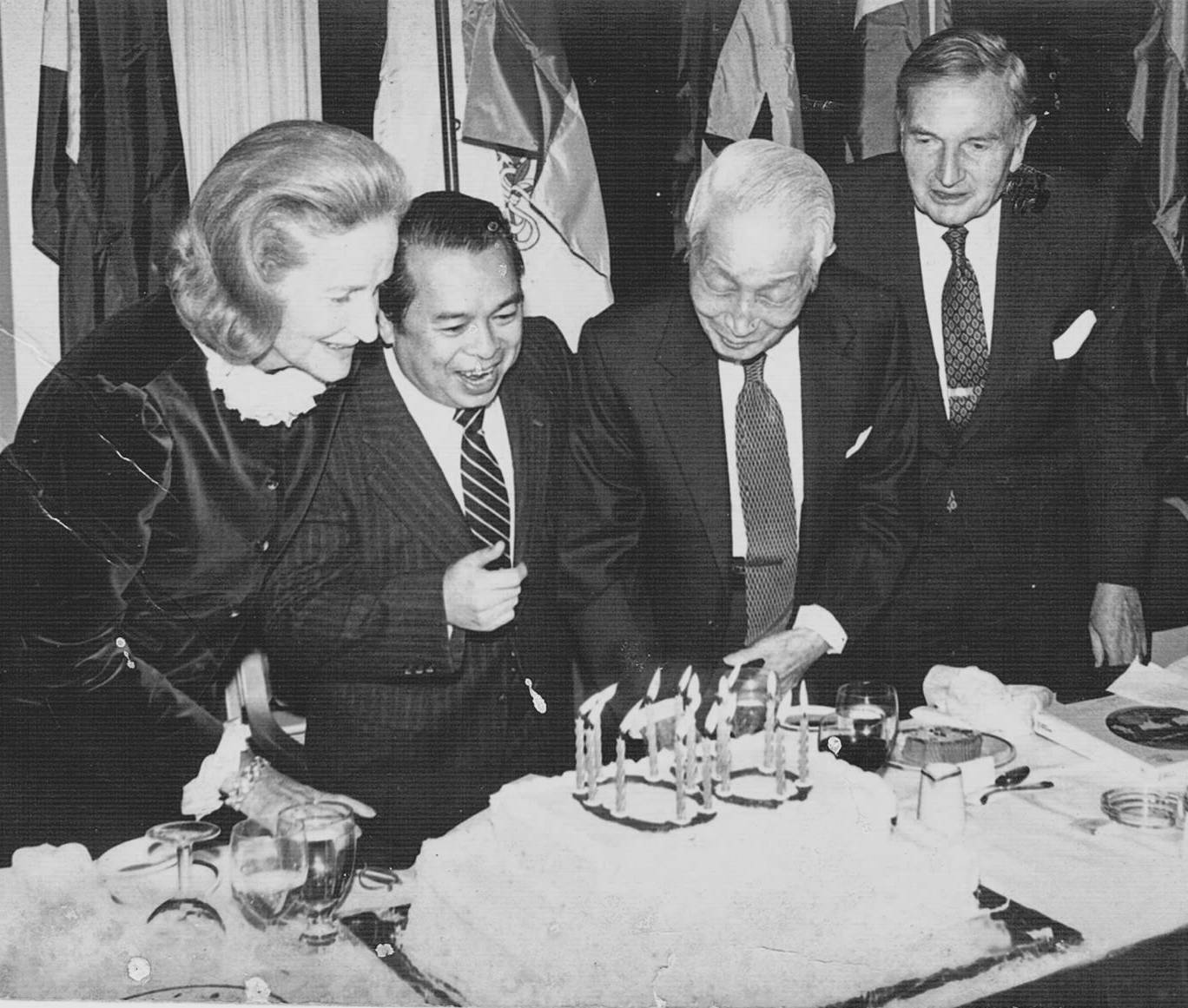 90th birthday, New York, October 1983
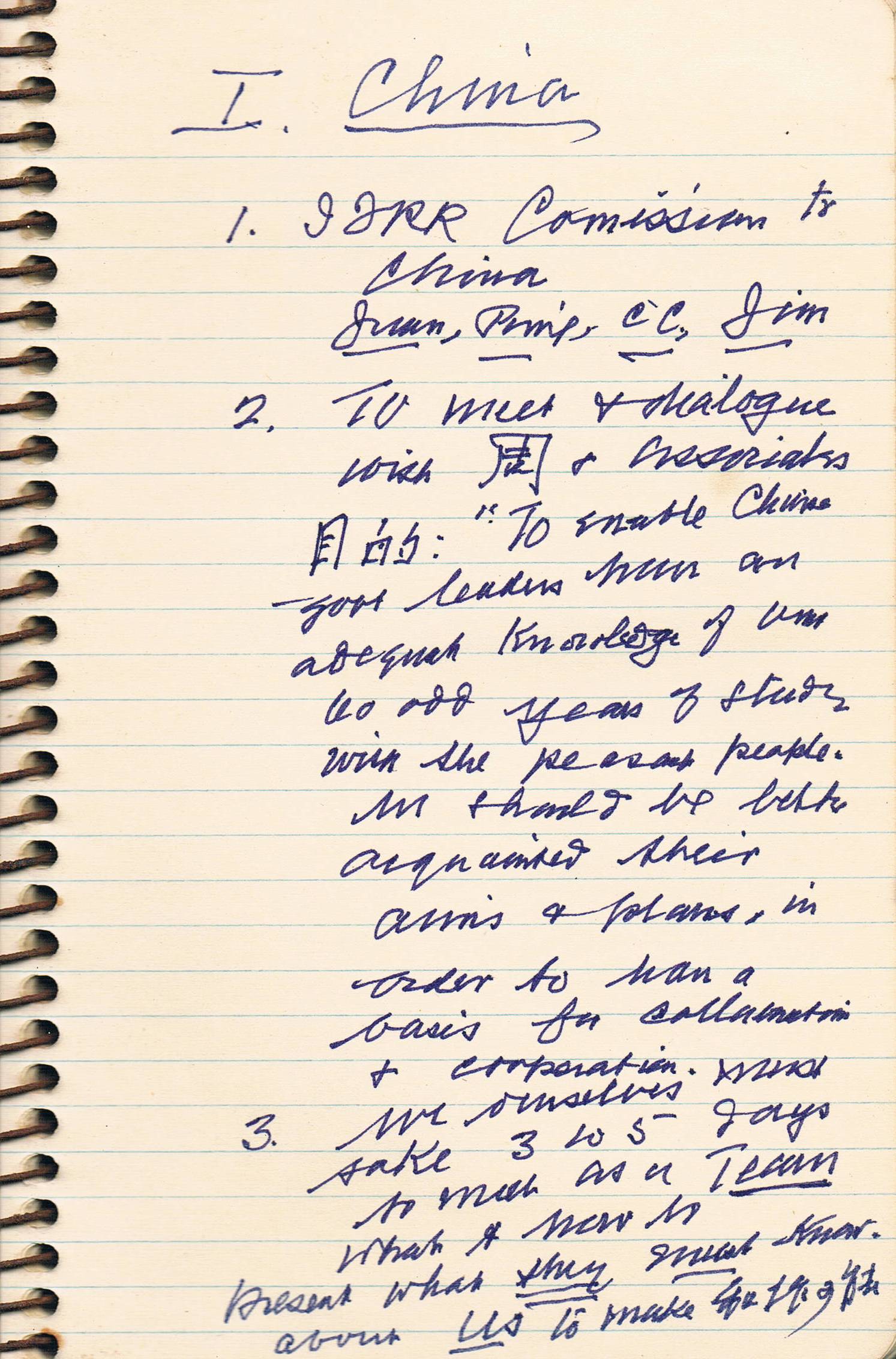 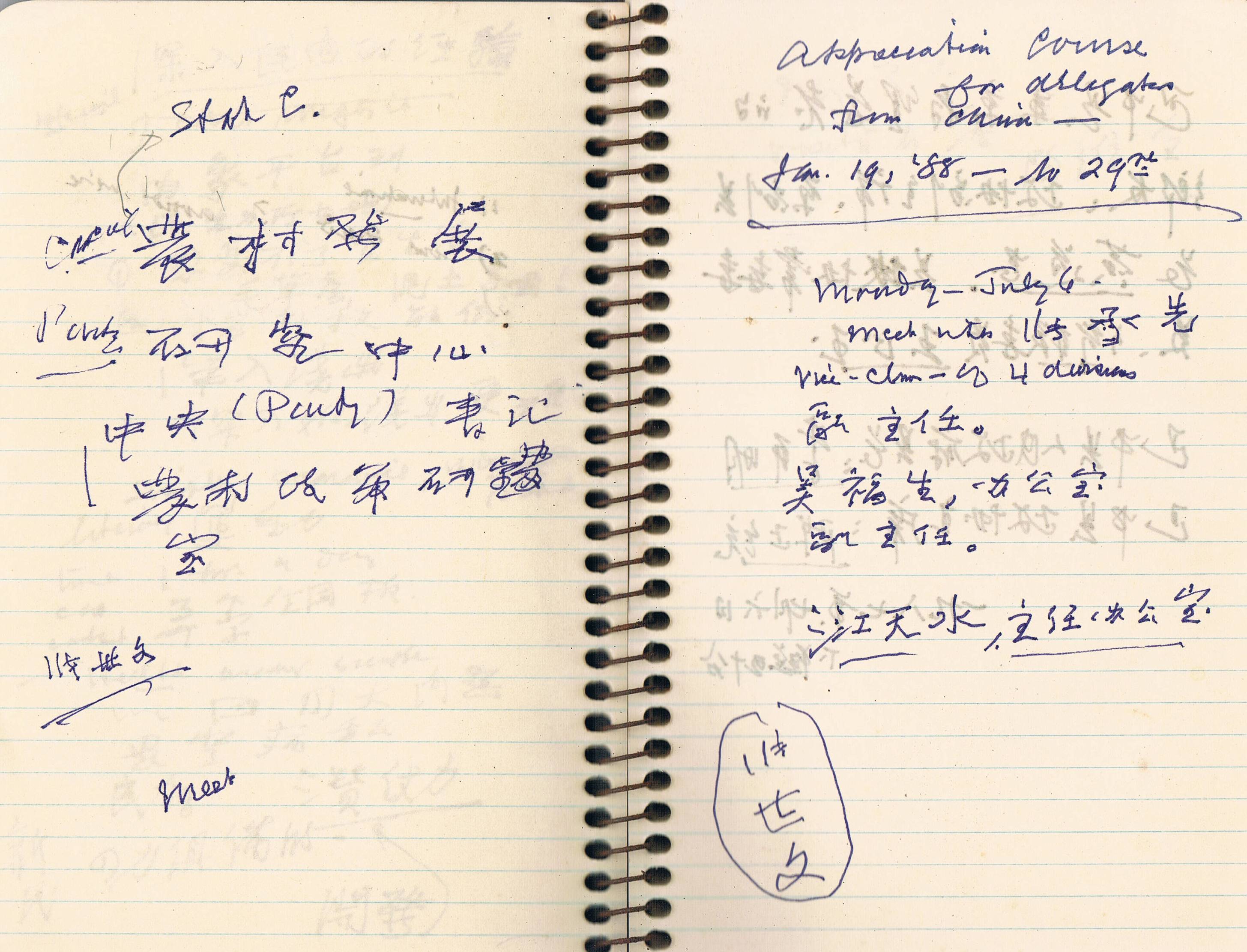 Pages in James Yen’s notebooks prior to the visit of a Chinese delegation
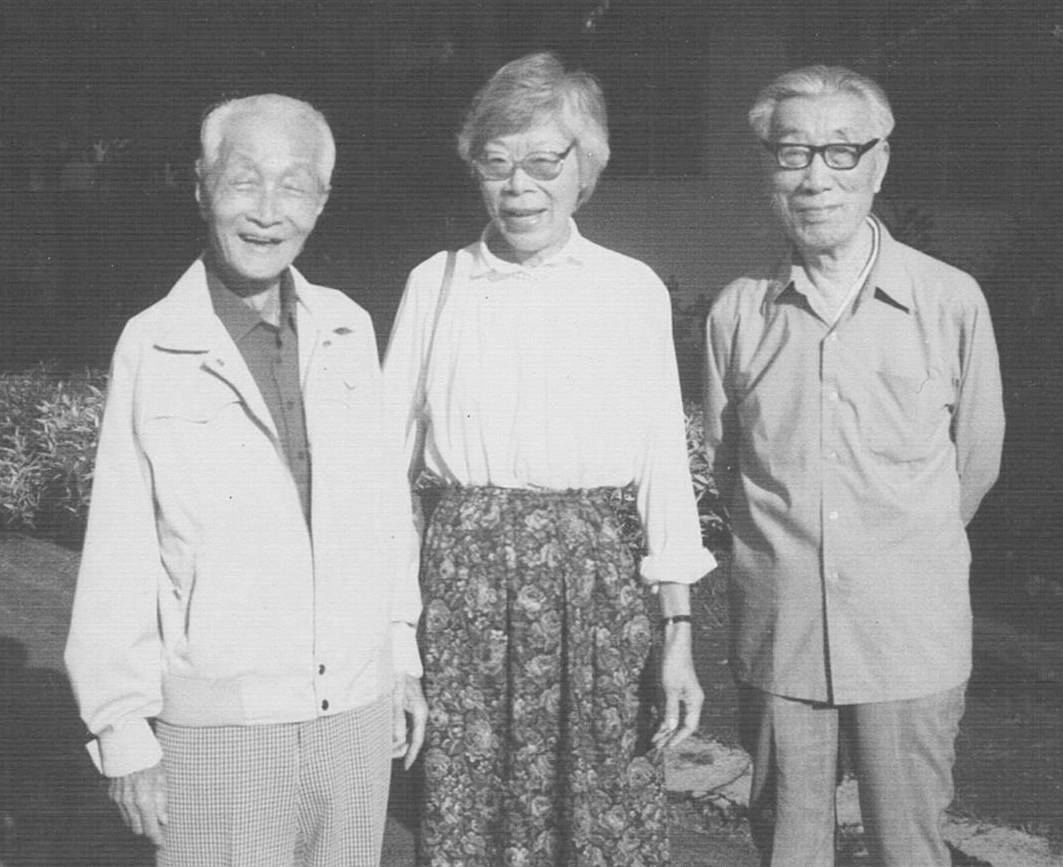 On the eve of his China trip, September 1985
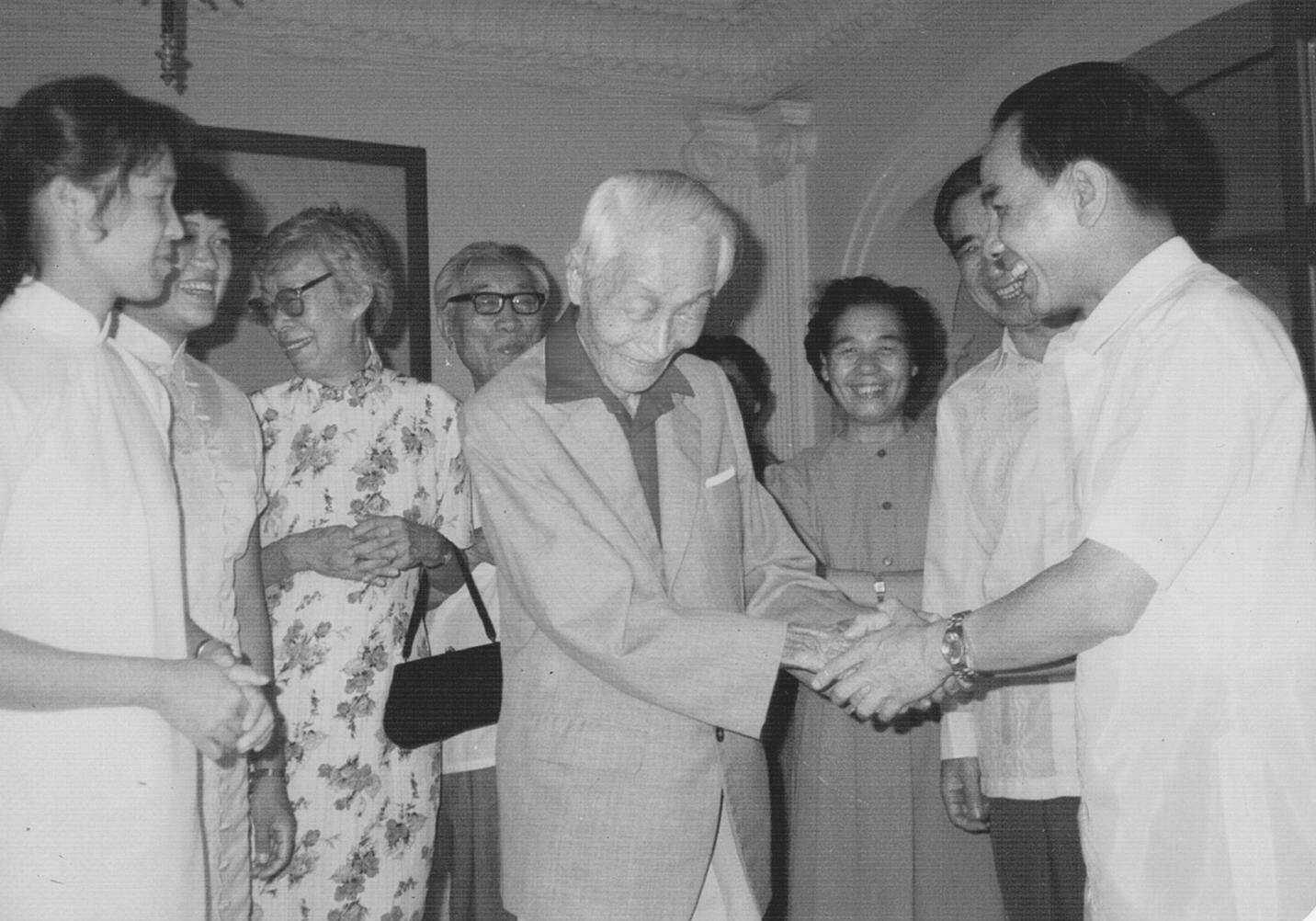 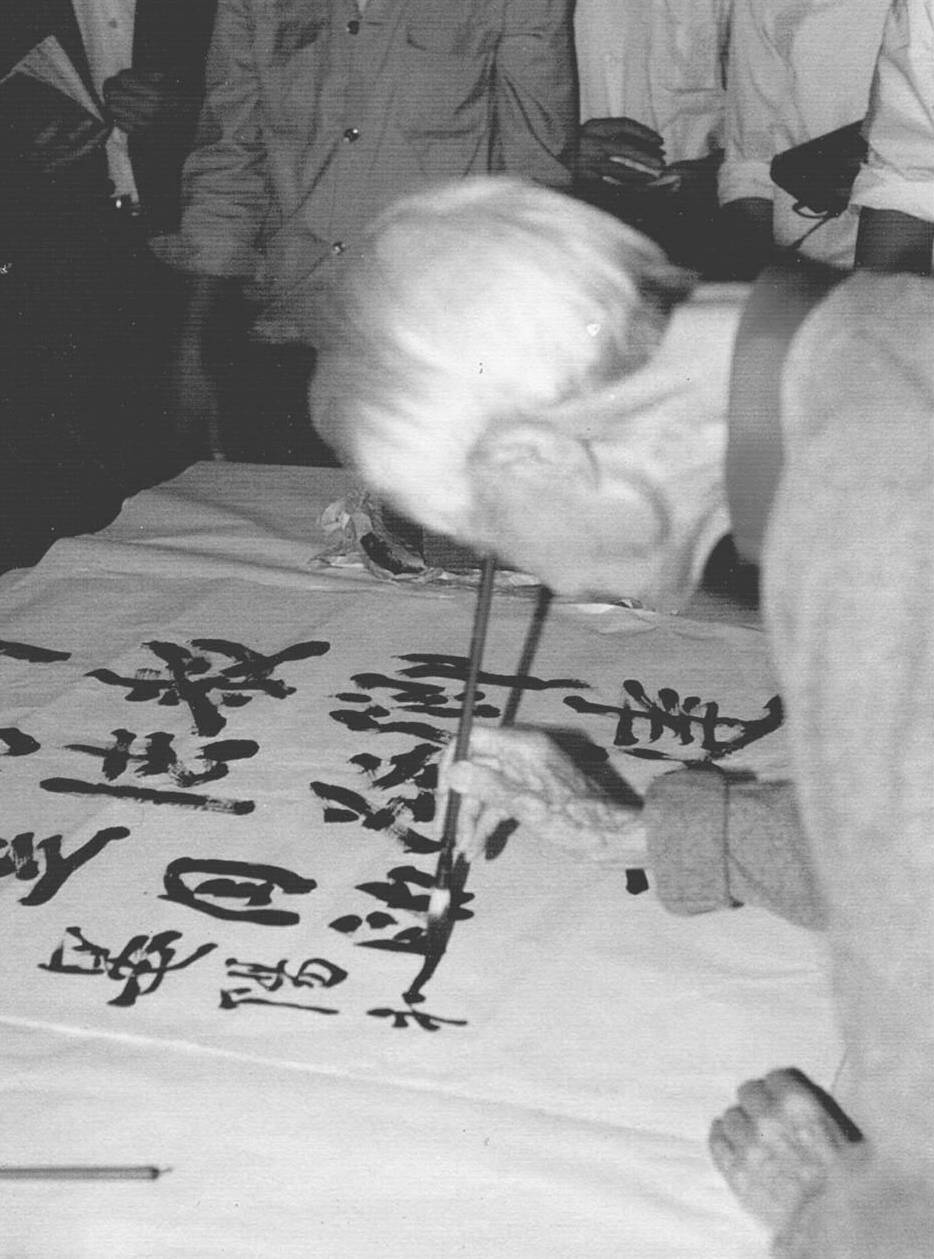 Dr Yen honored by Chinese Embassy in Manila prior to his return to China, September 1985
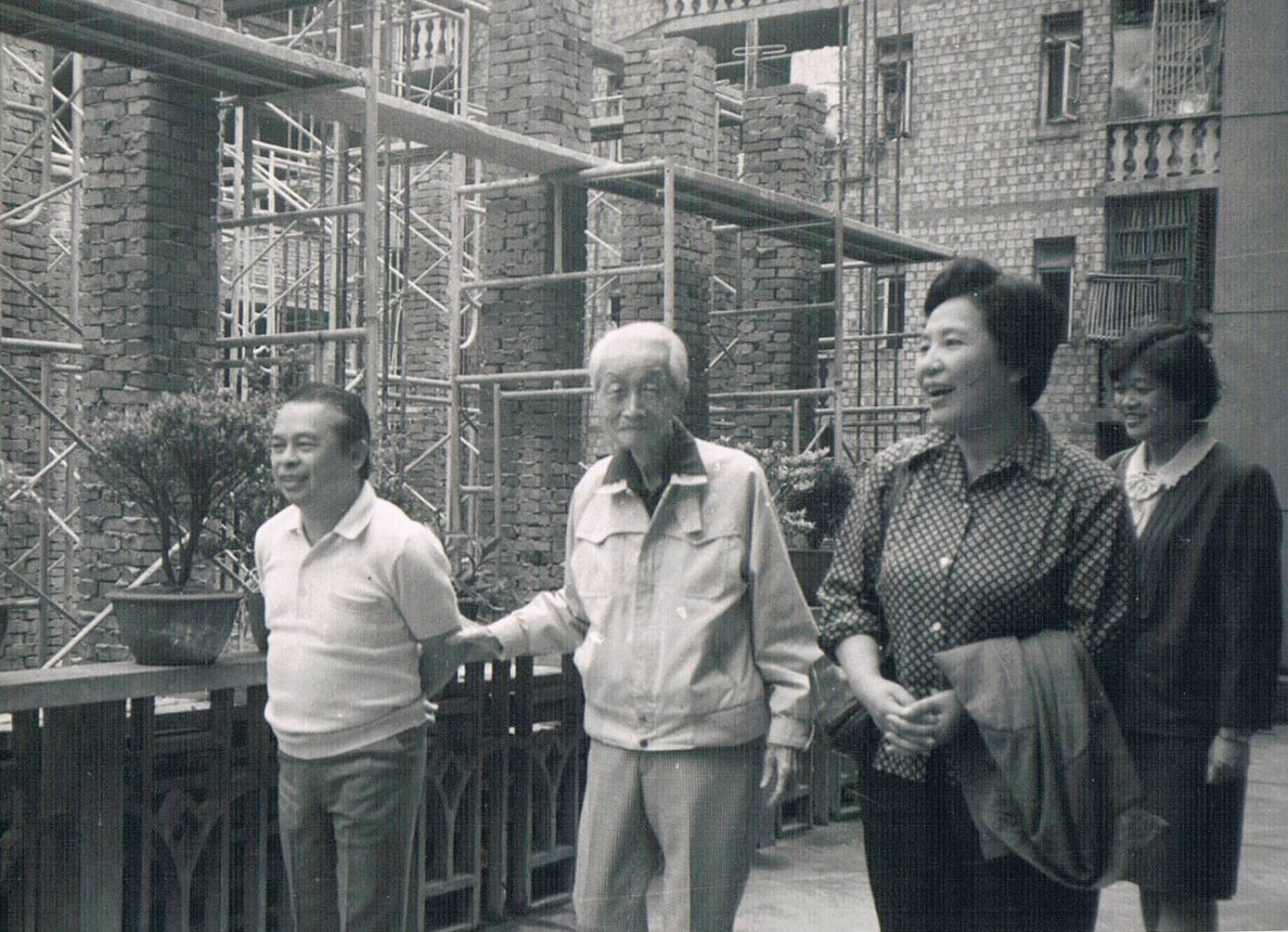 Dr Yen revisits his homeland with Juan Flavier, 1985
Beijing, September 1985
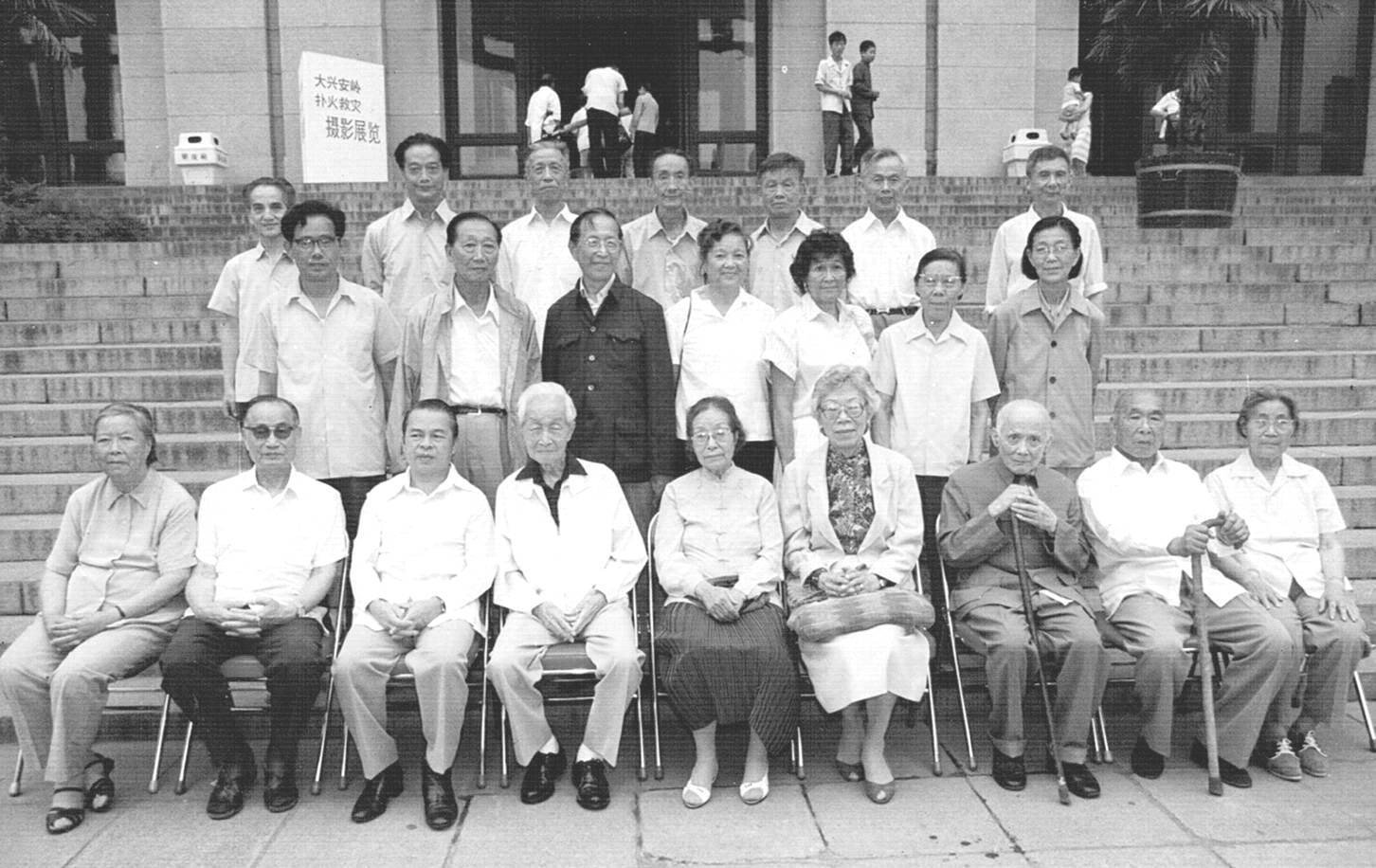 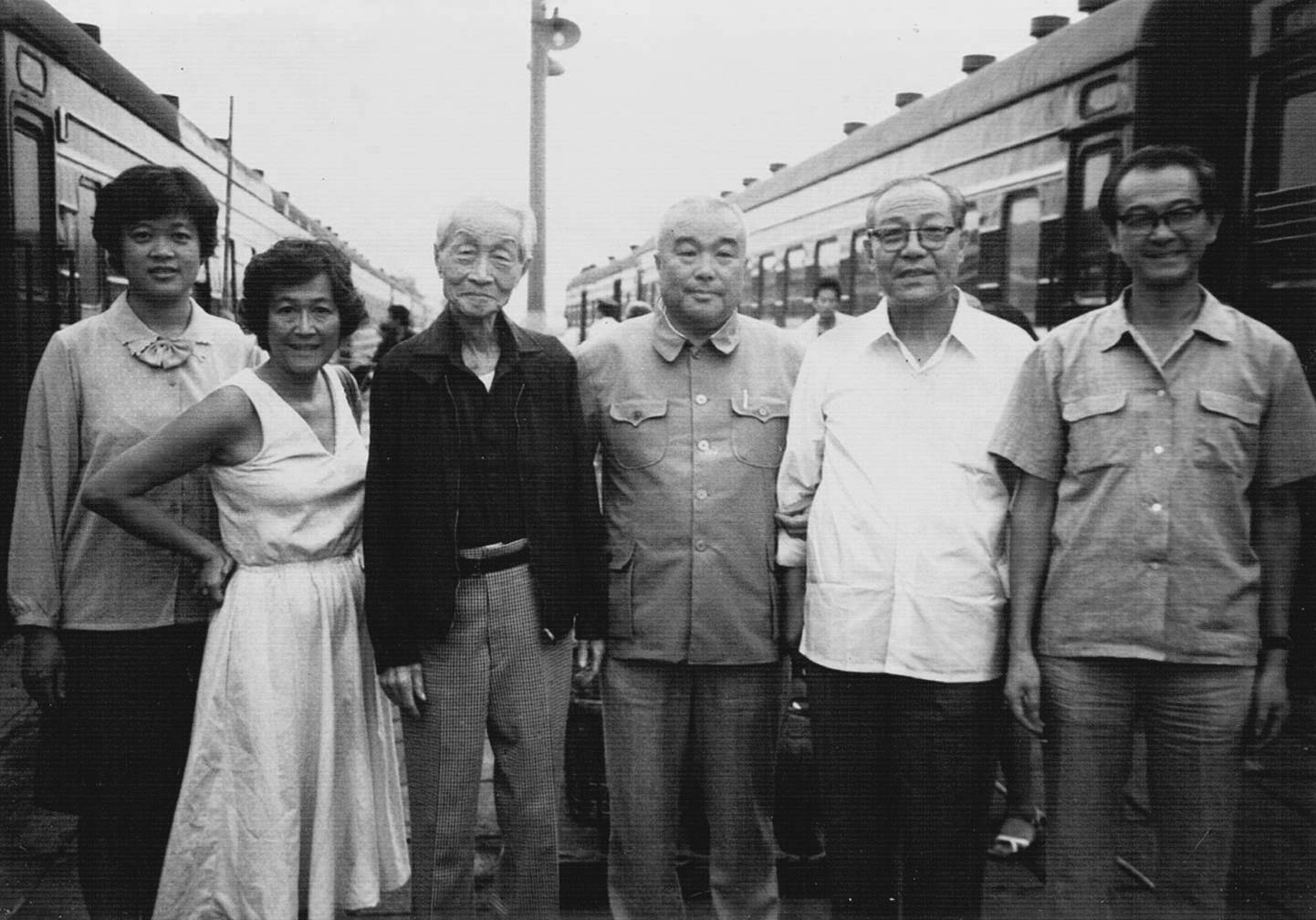 Station at Shijiazhuang, capital of Hebei Province, China, September 1985
Family photo in New York, 1985
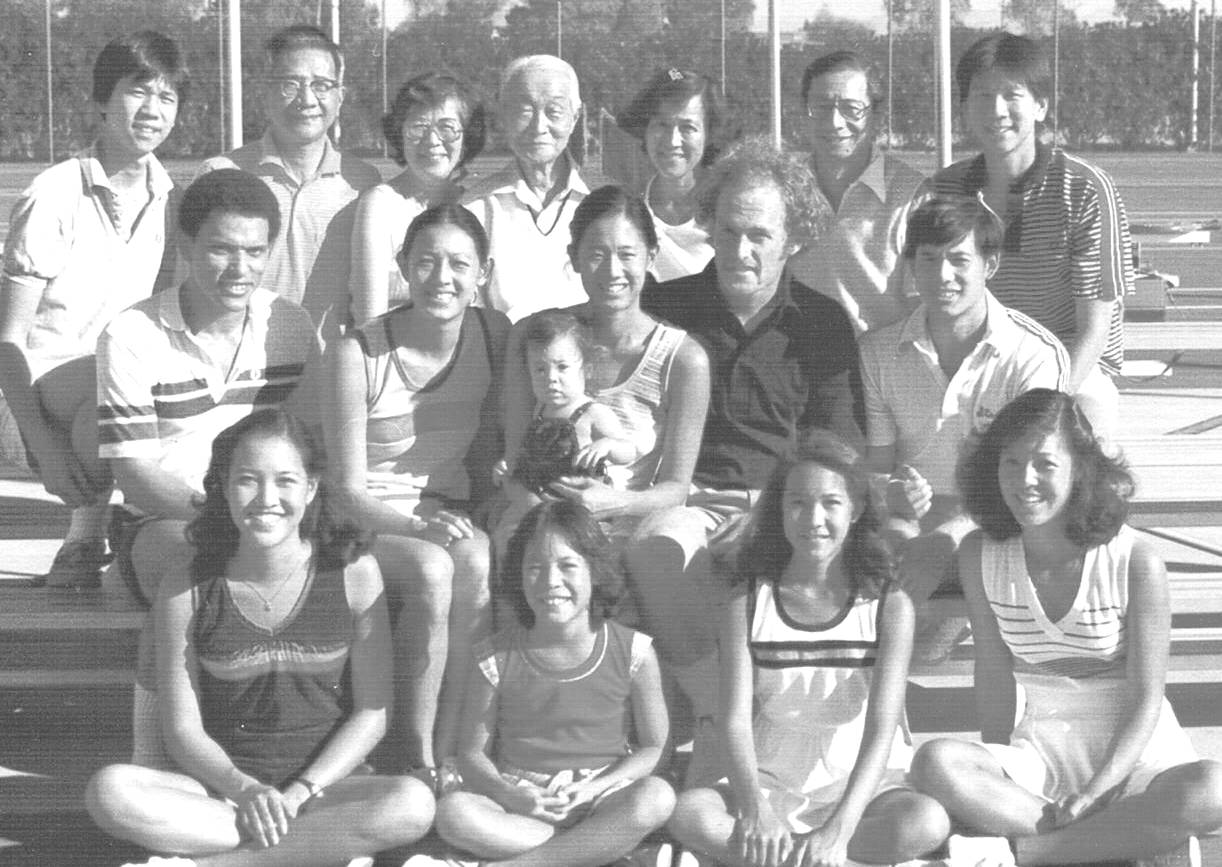 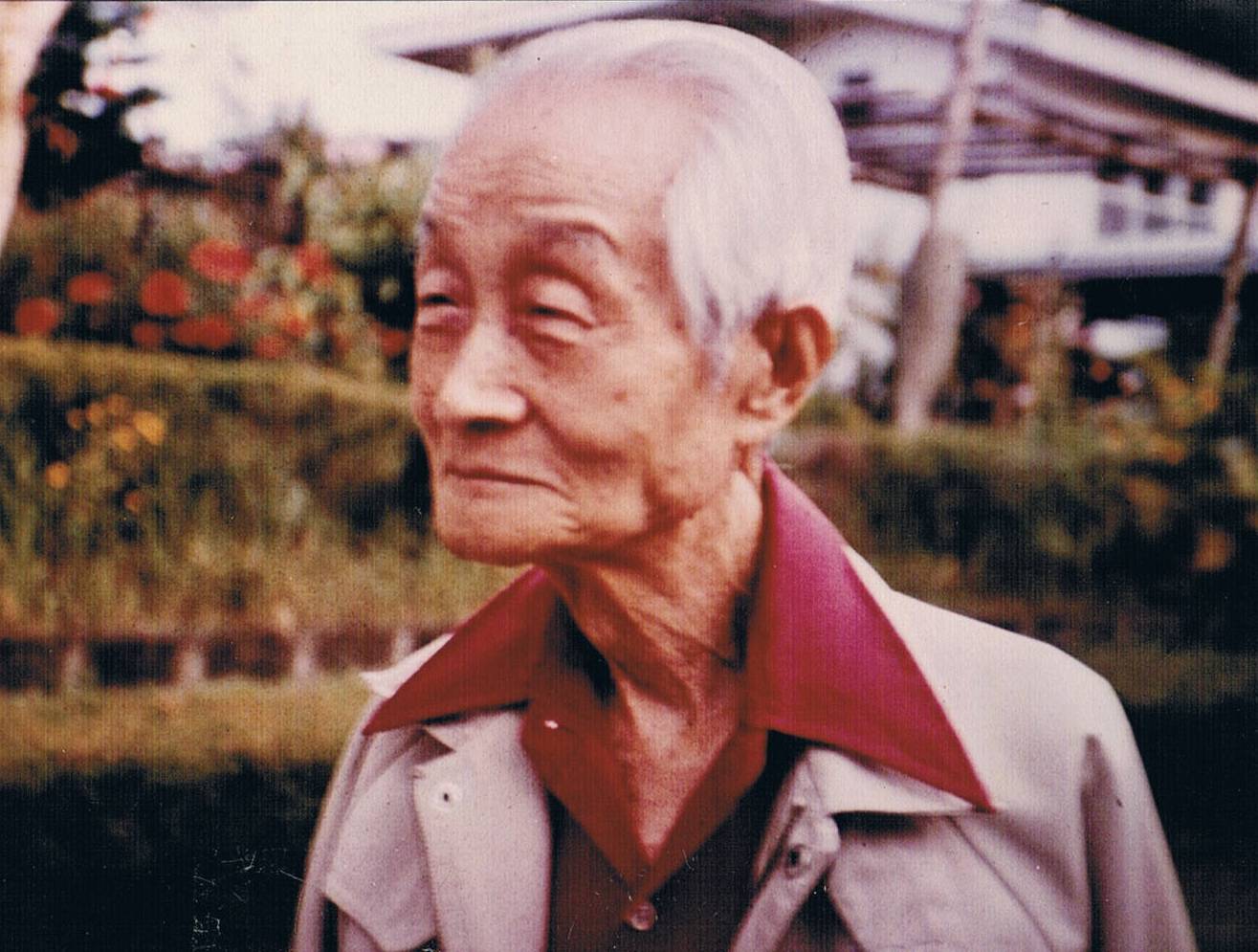 Last photo taken of Dr Yen, 1990
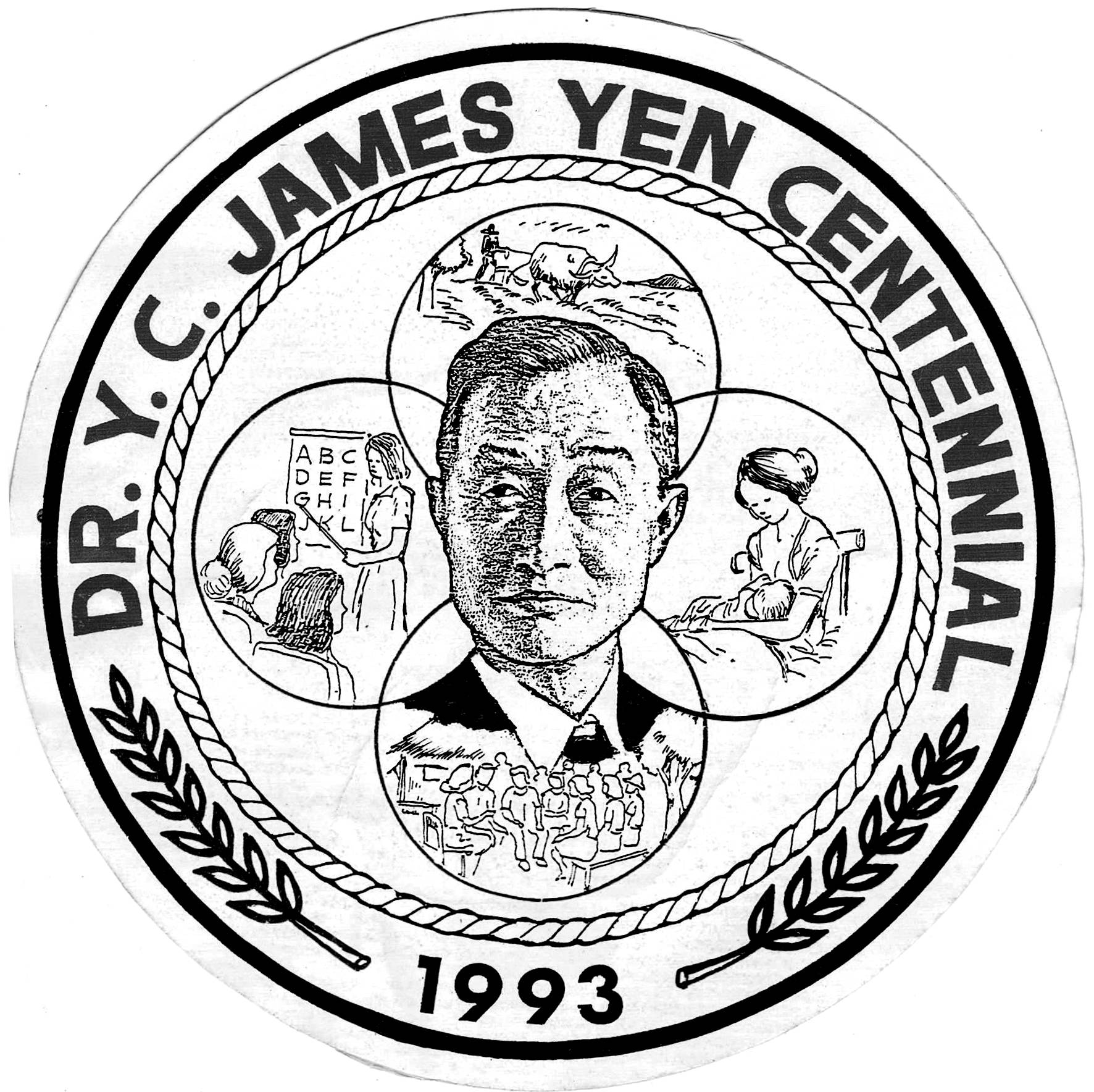 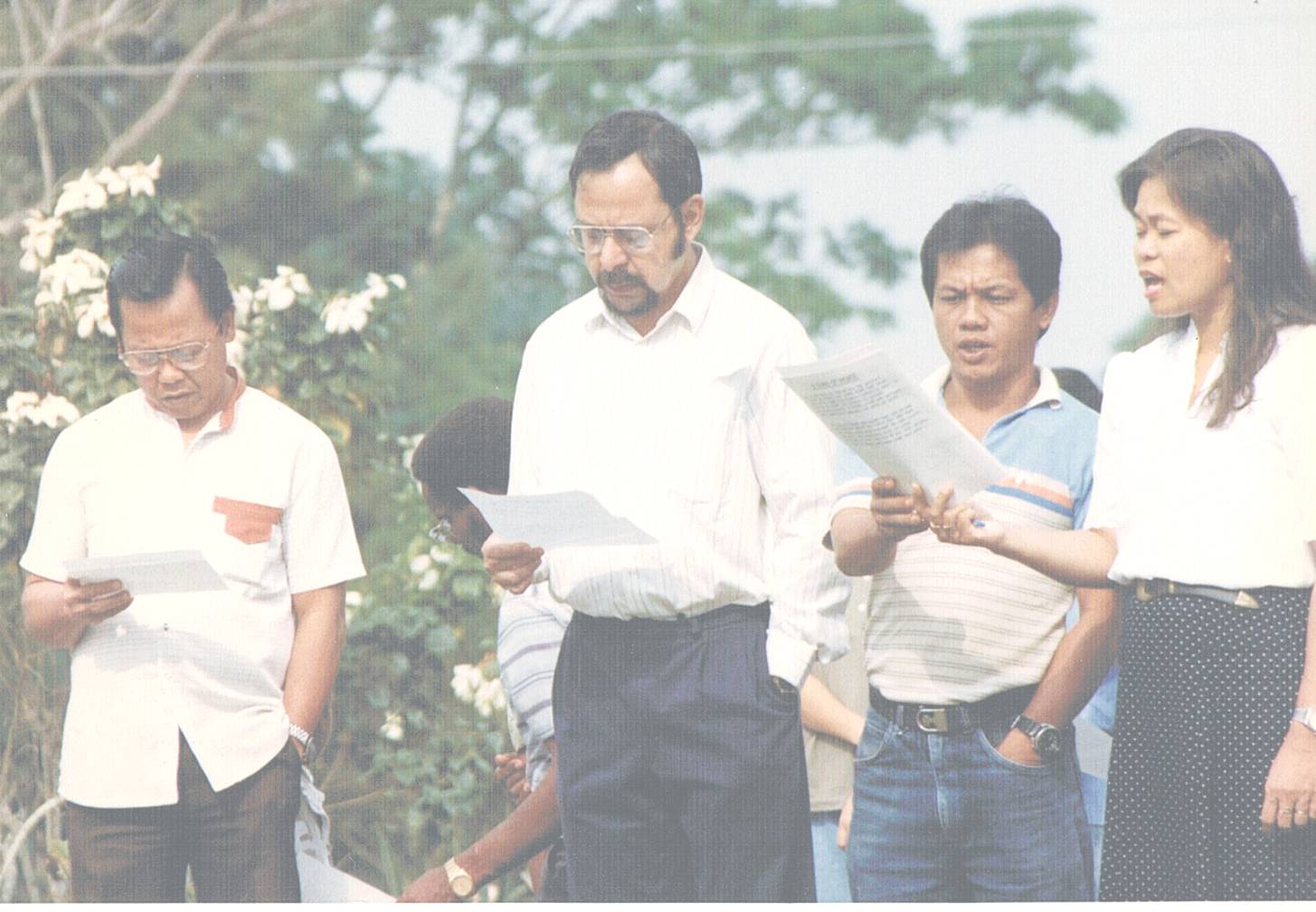 The IIRR team remembering the James Yen legacy
Memorial Service for James Yen, 1990
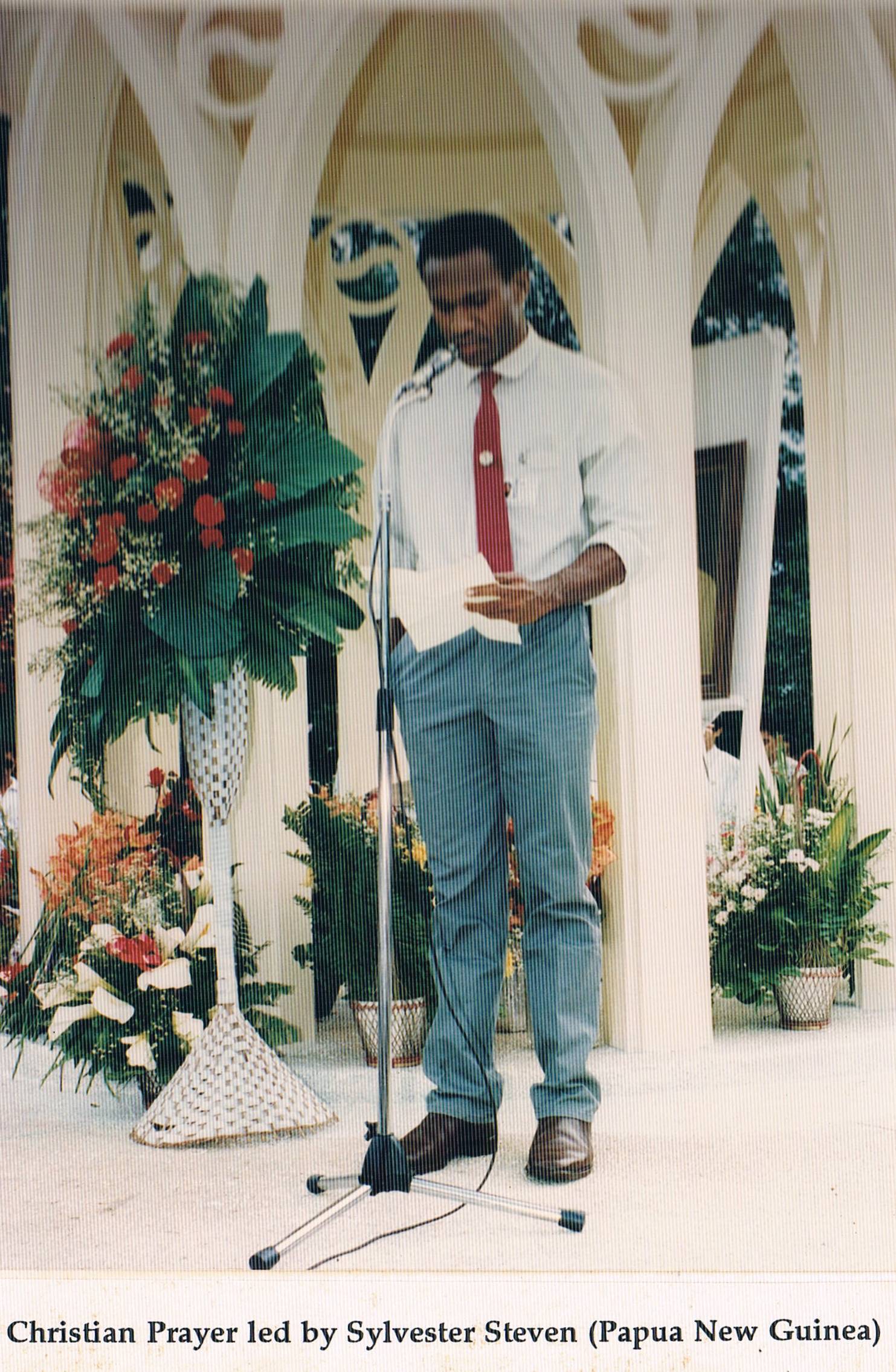 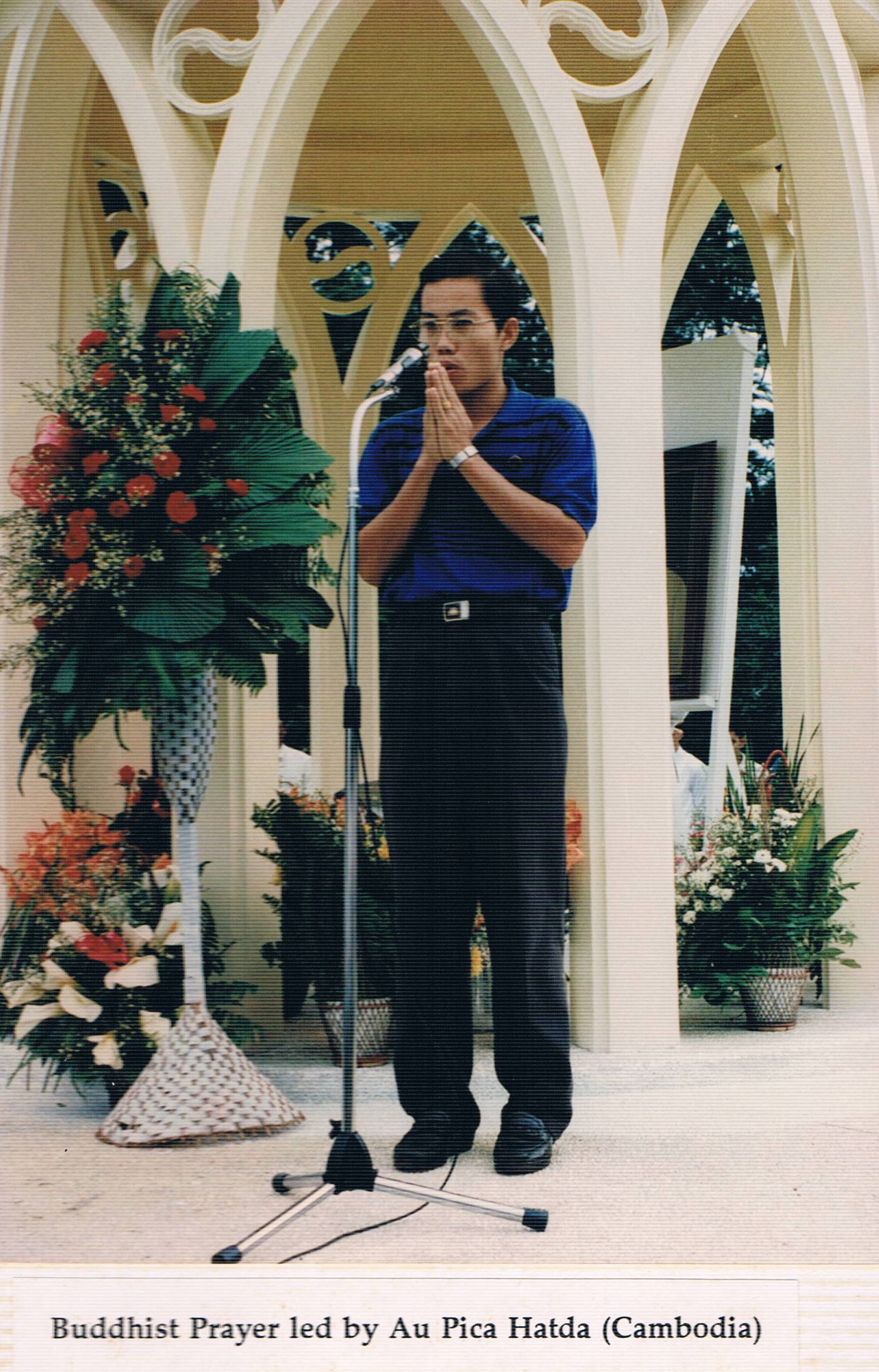 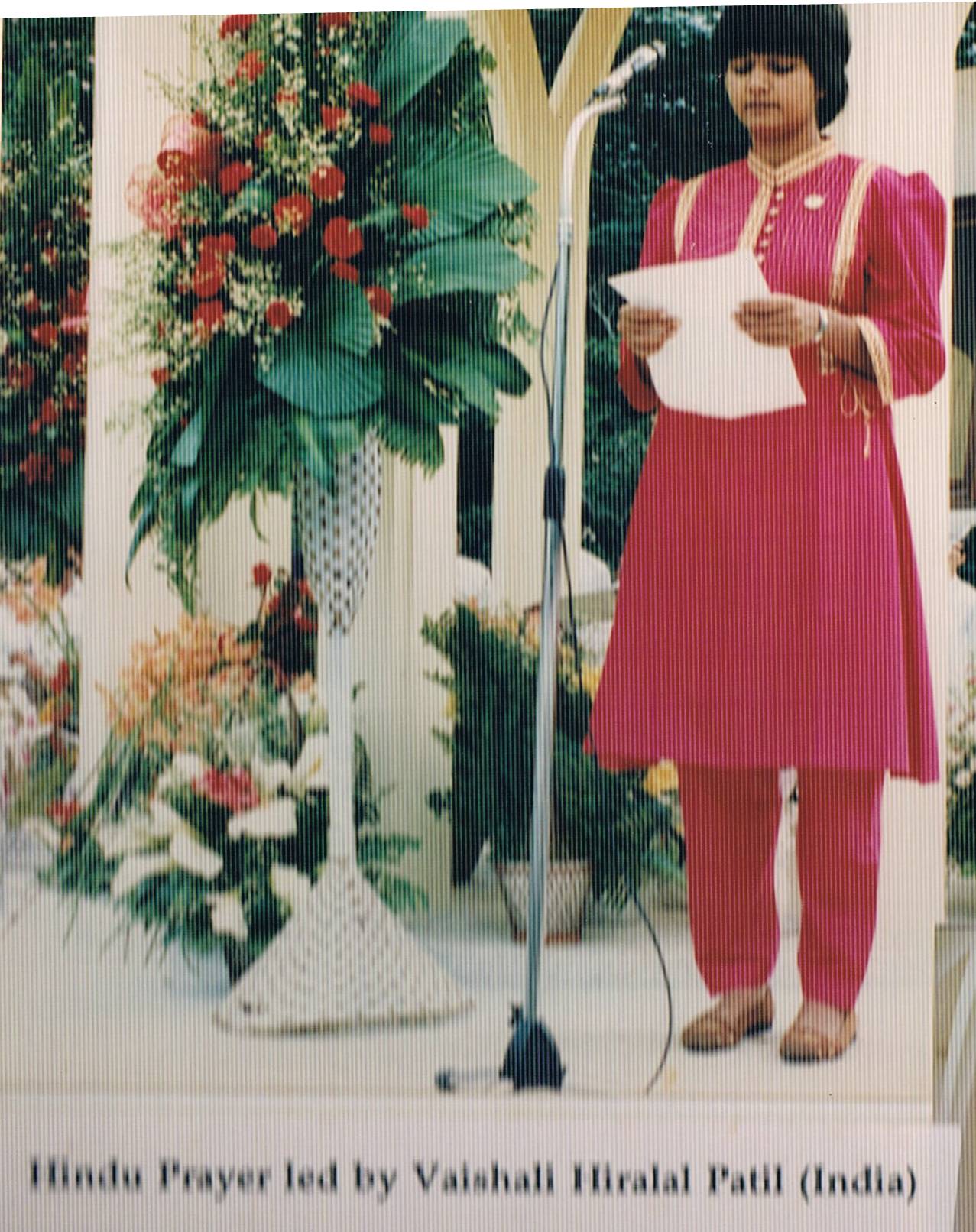 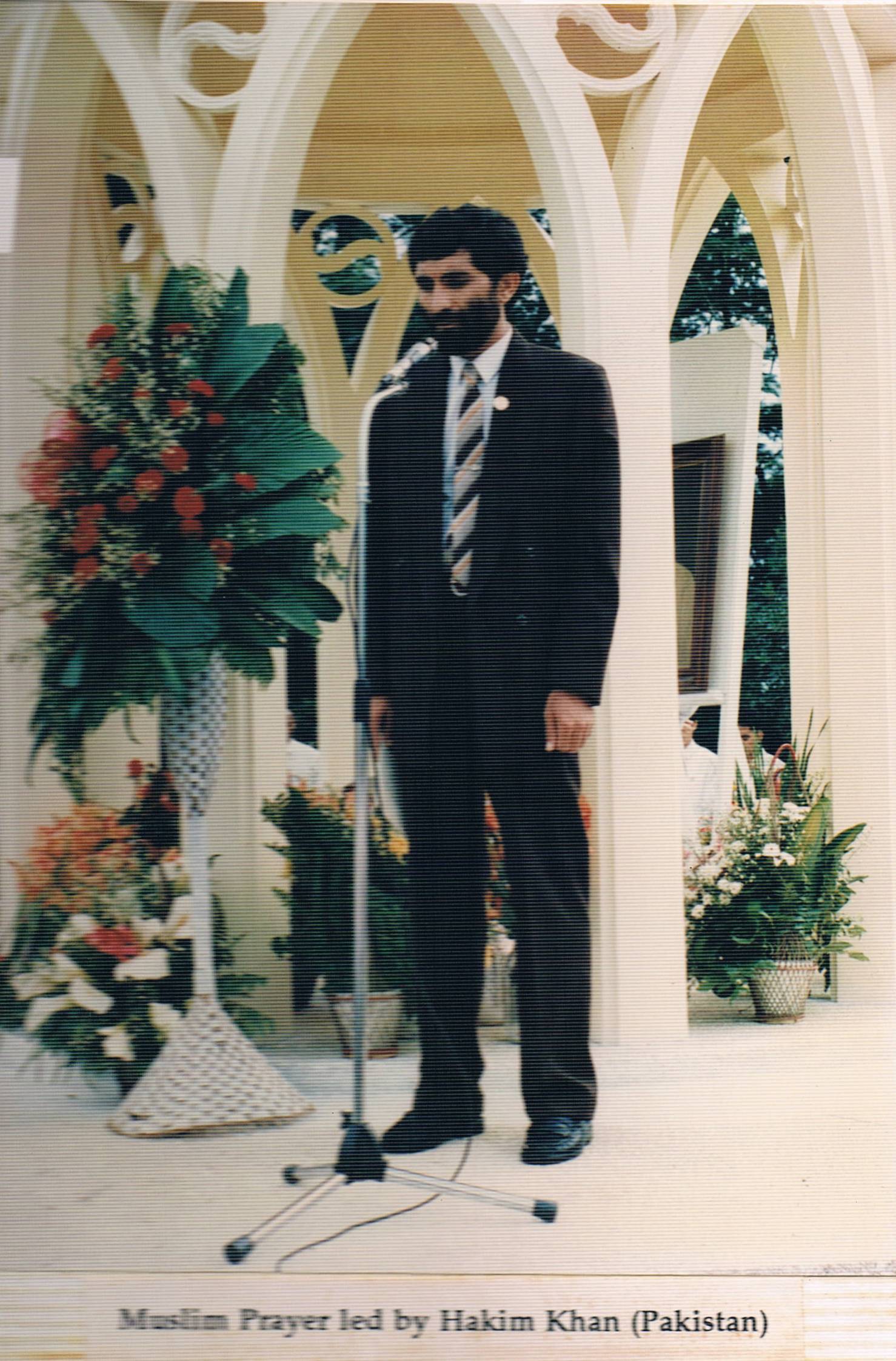 Buddhist prayer led by Au Pica Hatda (Cambodia)
Hindu prayer led by Vaishali Hiralal Patel (India)
Muslim prayer led by Hakim Khan (Pakistan)
Christian prayer led by Sylvester Steven (Papua New Guinea)
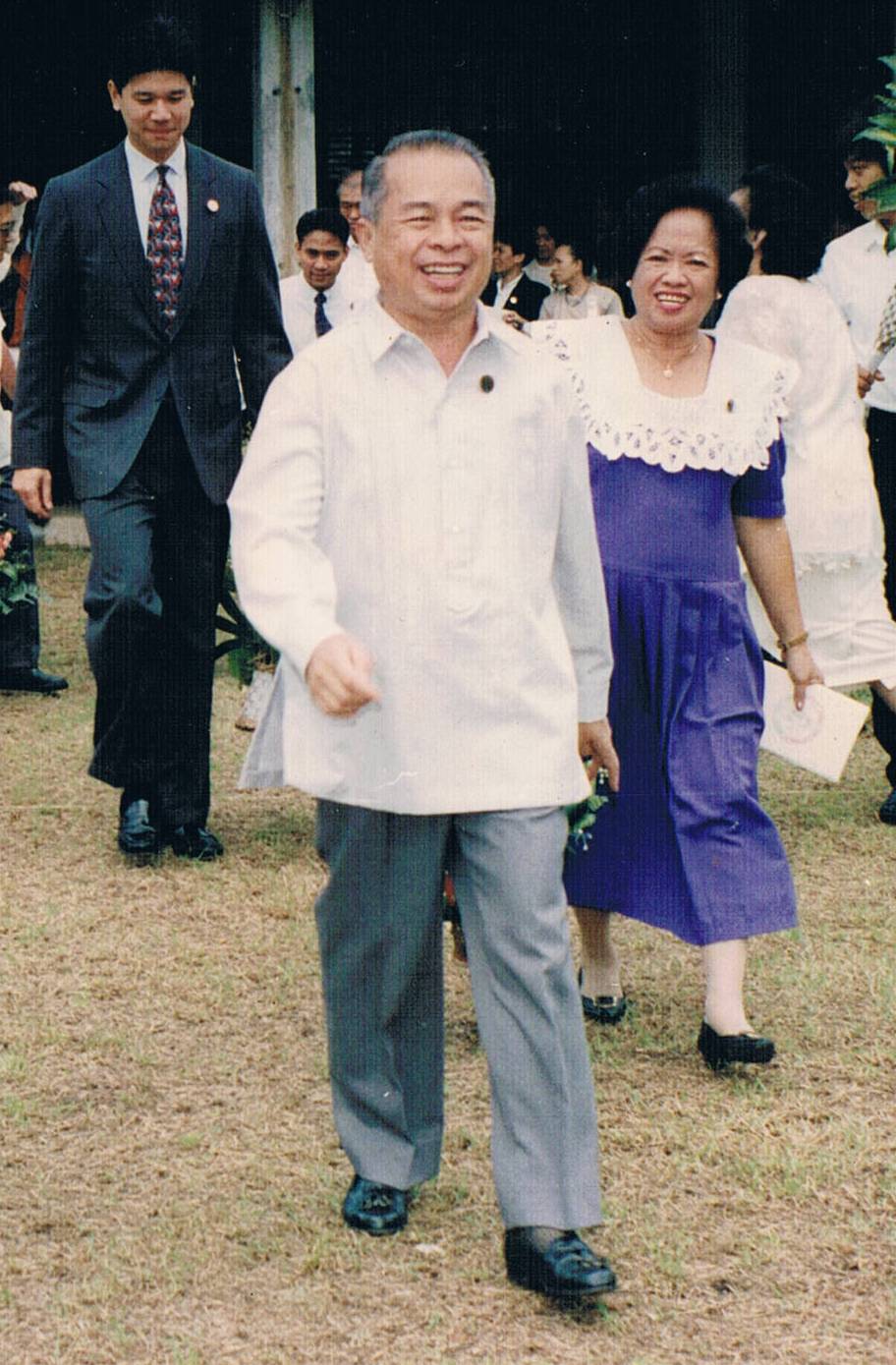 Juan Flavier, 1990
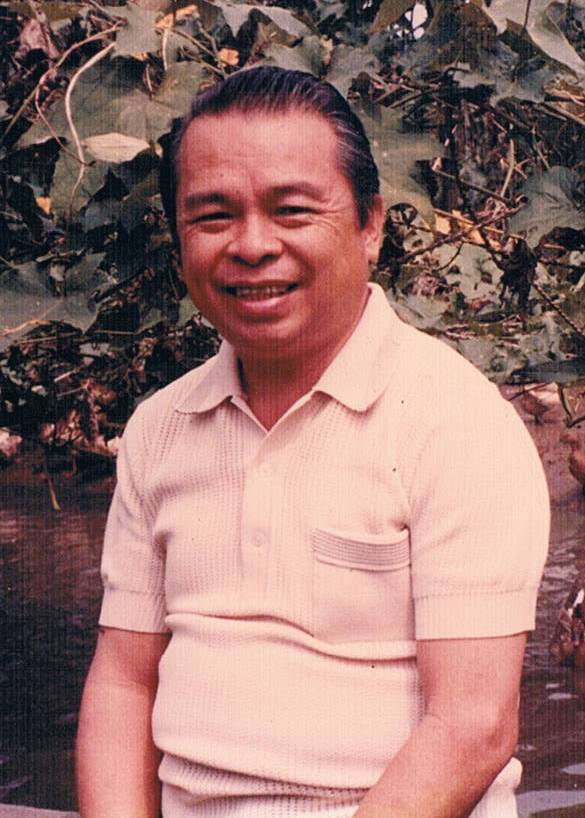 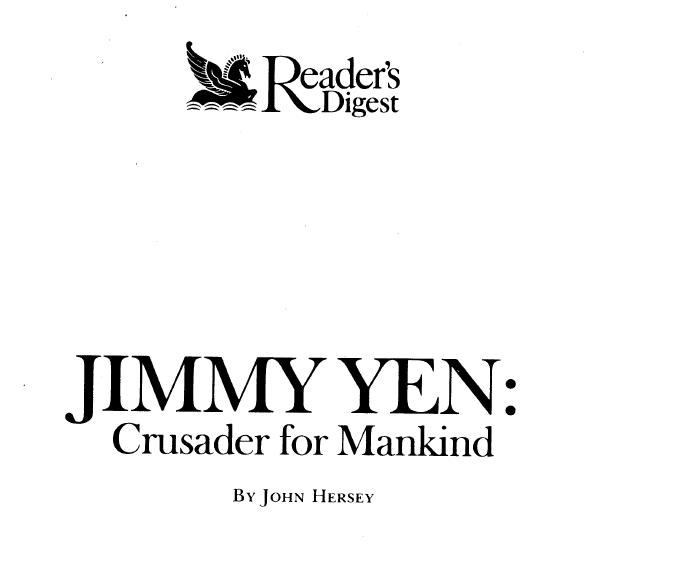 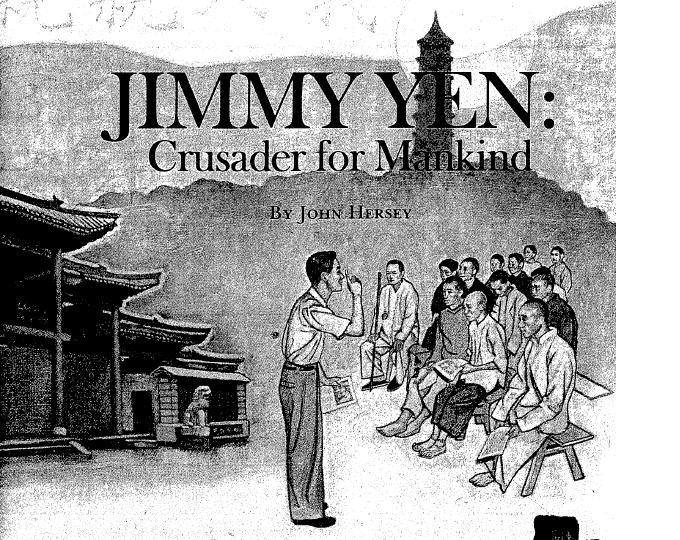 These six images are copied from the October 1987 issue of Reader’s Digest
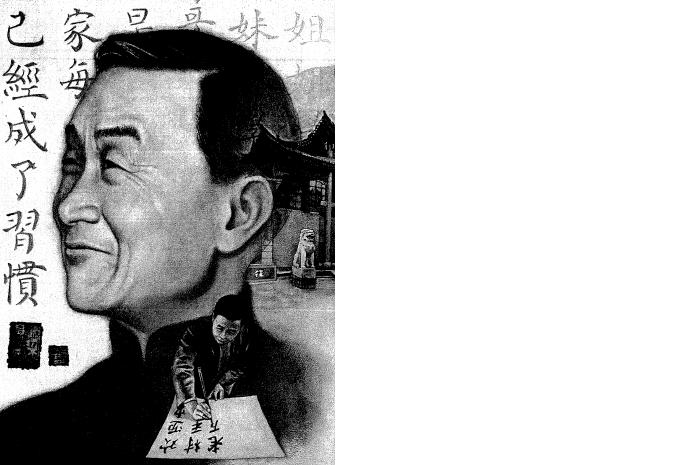 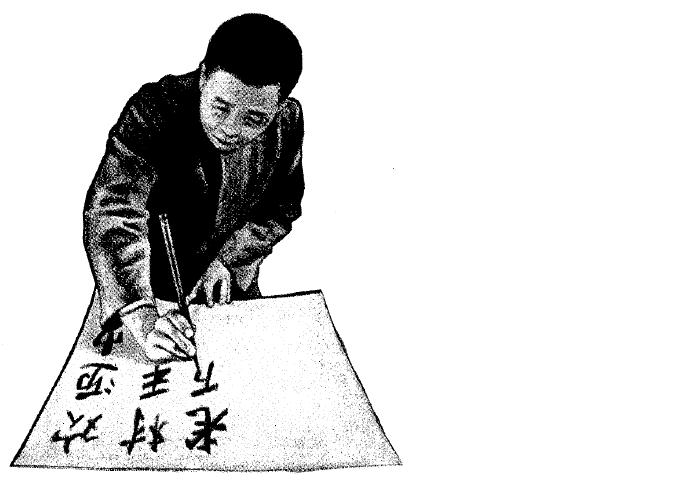 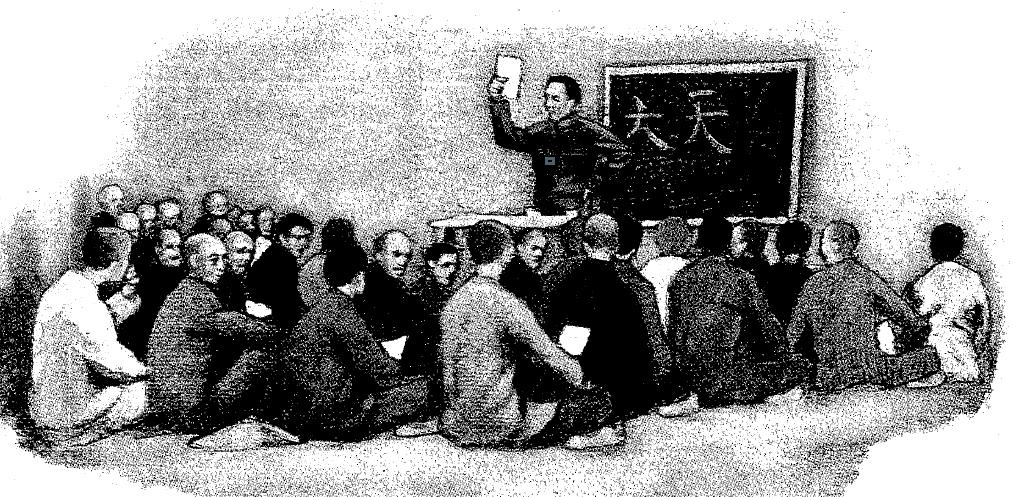 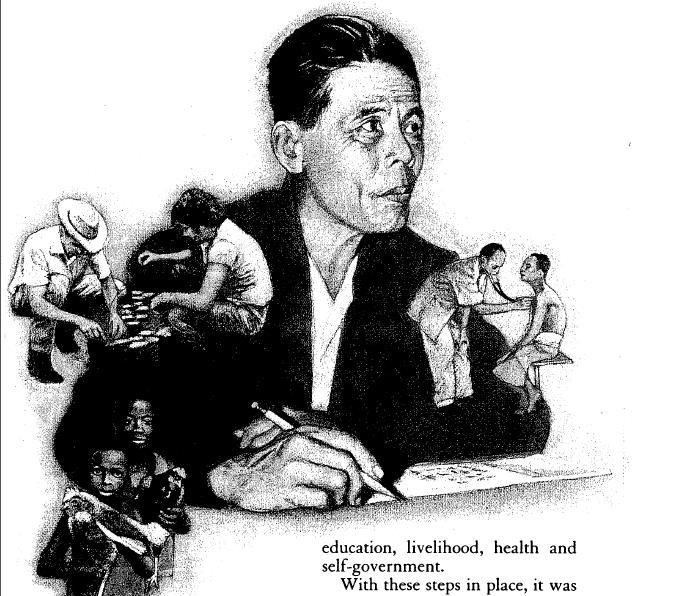 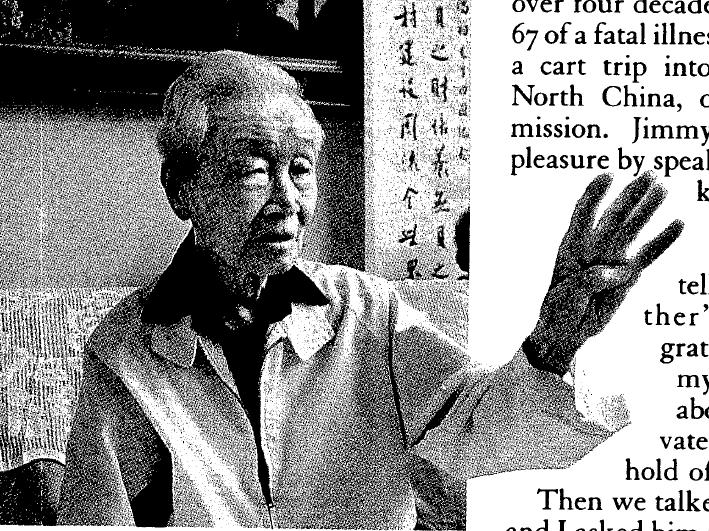 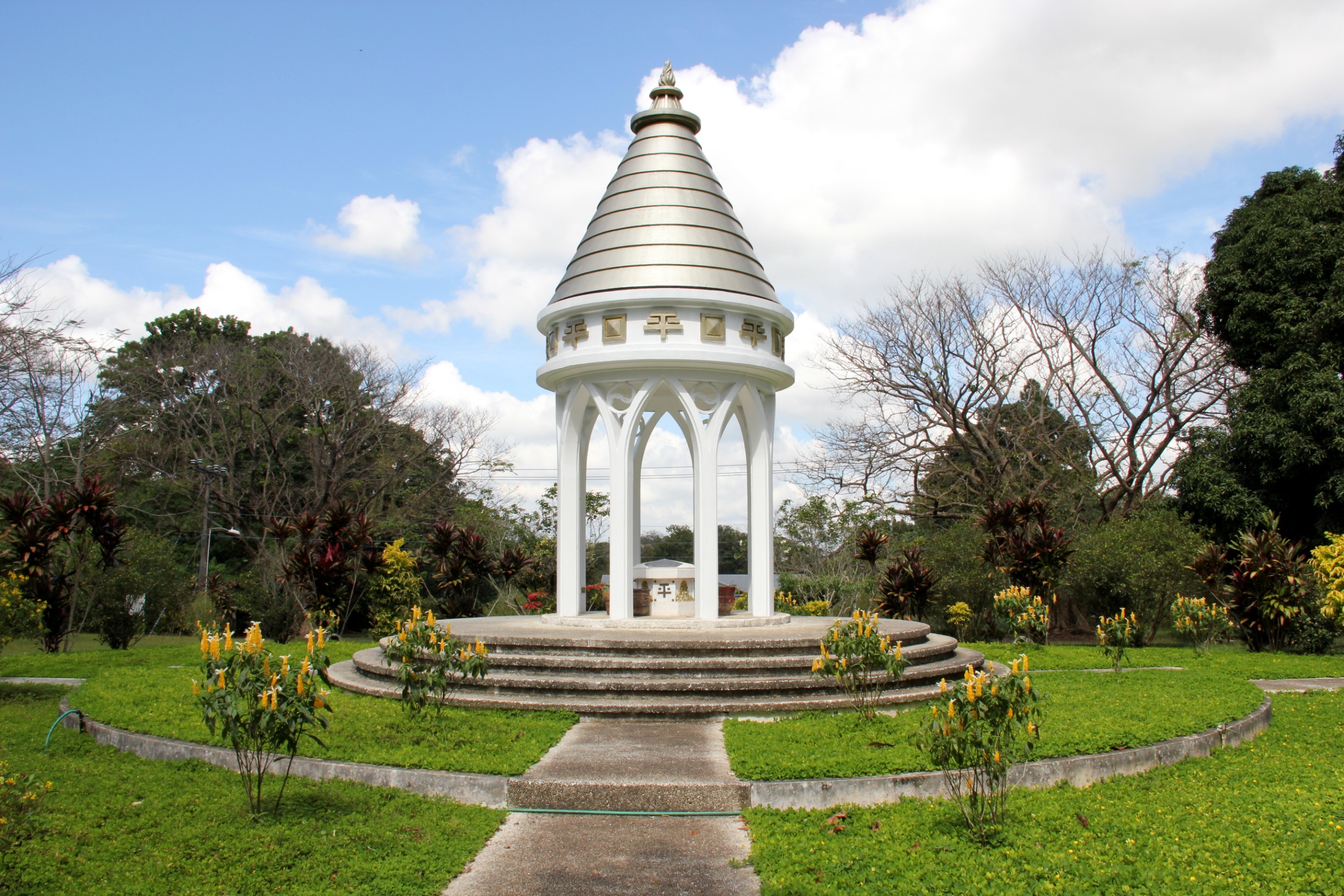 A long life…
…a huge legacy